Introduzione alla teoria 
degli automi e dei linguaggi formali
Gerarchia delle potenze
Macchine non deterministiche di Turing – 
Macchine finite non deterministiche con due memorie push-down
||
Macchine di Turing – Modello RAM – Macchine di Post – 
Macchine finite con due memorie push-down
{an bn an | n ≥ 0}
>
Macchine finite non deterministiche con una memoria push-down
{w wR | w∈{a,b}* }
>
{an bn | n ≥ 0}
Macchine finite con una memoria push-down
>
Macchine finite non deterministiche senza memorie push-down
||
Macchine finite senza memorie push-down
||
Automi finiti
Macchina con 0, 1 o 2 
memorie pushdown
Controllo
di stato
Controllo
di stato
a
a
a
a
b
b
b
b
0 memorie push-down
Automi a stati finiti
Grafi di transizione

si elabora la stringa da sinistra a destra sulla base di opportune regole, accettando o rifiutando la stringa. Non ci sono memorie di supporto
x
1 memoria push-down
y
Controllo
di stato
a
a
b
b
x
z
2 memorie push-down
y
k
Prima idea di automa inteso come macchina
di Turing depotenziata
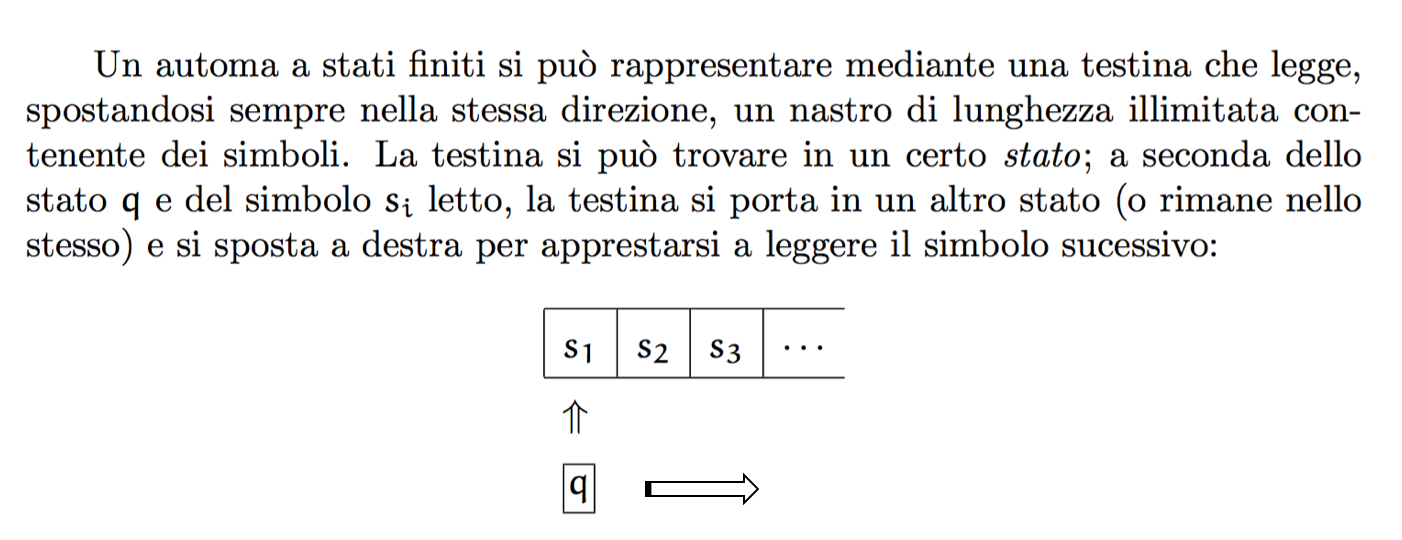 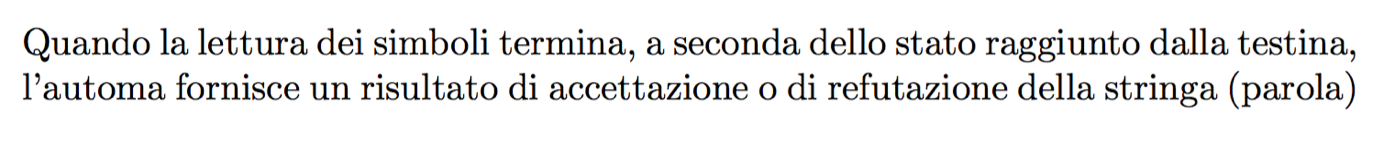 Resta implicita l’idea di insieme di stringhe accettate dall’automa
Differenze tra le macchine
Macchina di Turing		
					stringhe in lettura
Macchina di Post			e in scrittura di 
					lunghezza non   Macchine con memorie		limitabile 	
push-down				superiormente	
 			
								
					stringa in lettura
Automi				di lunghezza non
					limitabile superiormente;
					
					non c’è una stringa in
					scrittura
Automi
Insiemi 
regolari
Grafi di 
transizione
Espressioni 
regolari
Premessa agli insiemi regolari:
la concatenazione tra insiemi
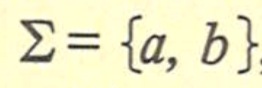 parola vuota
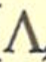 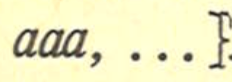 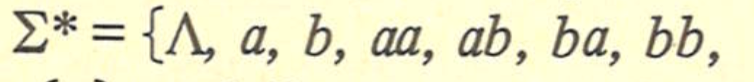 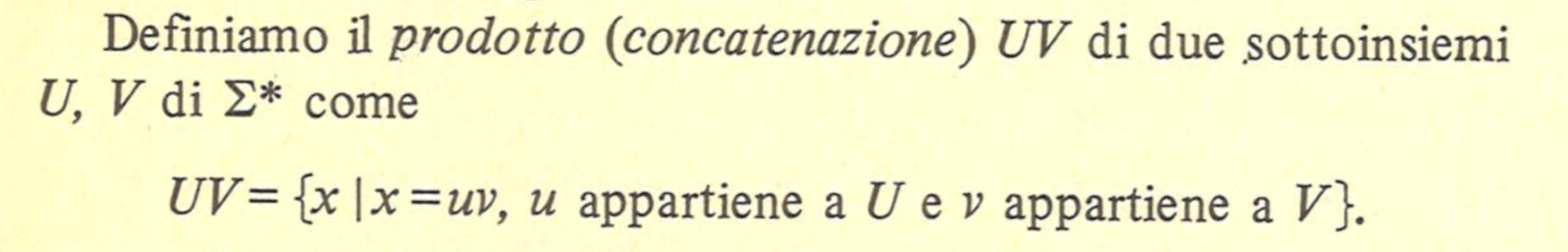 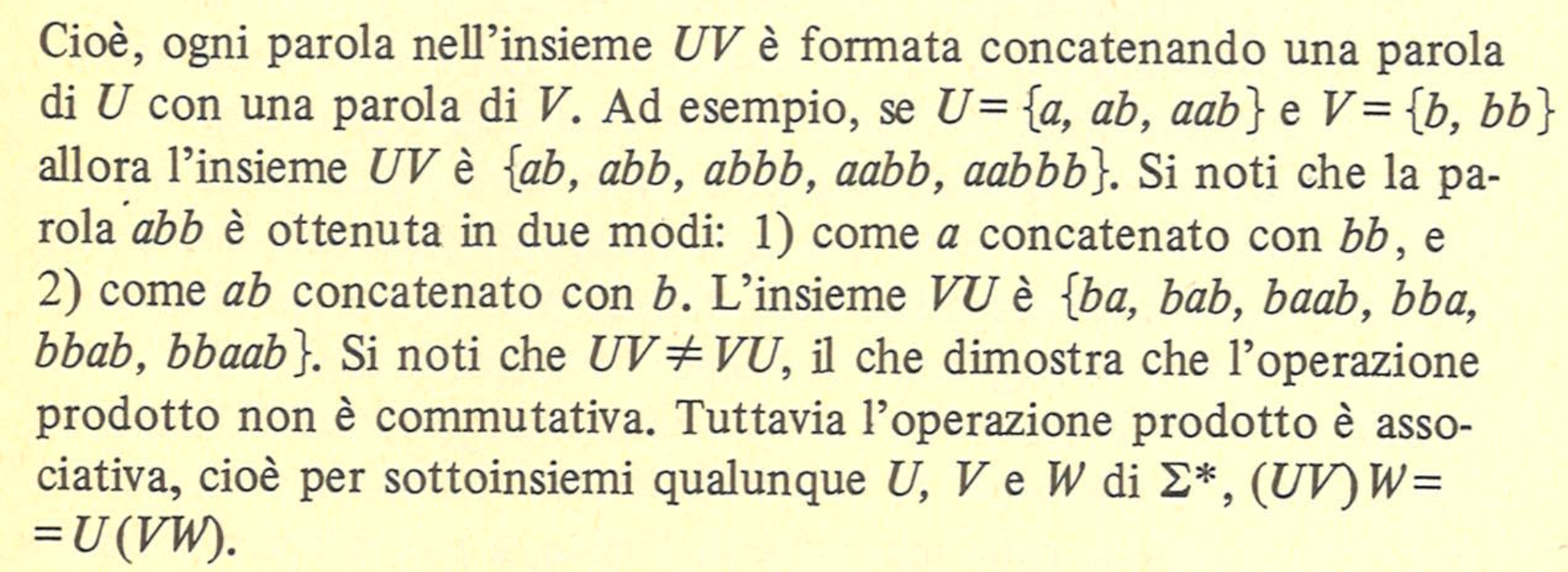 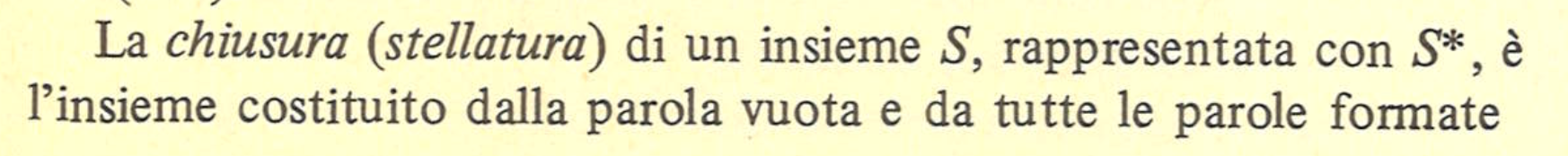 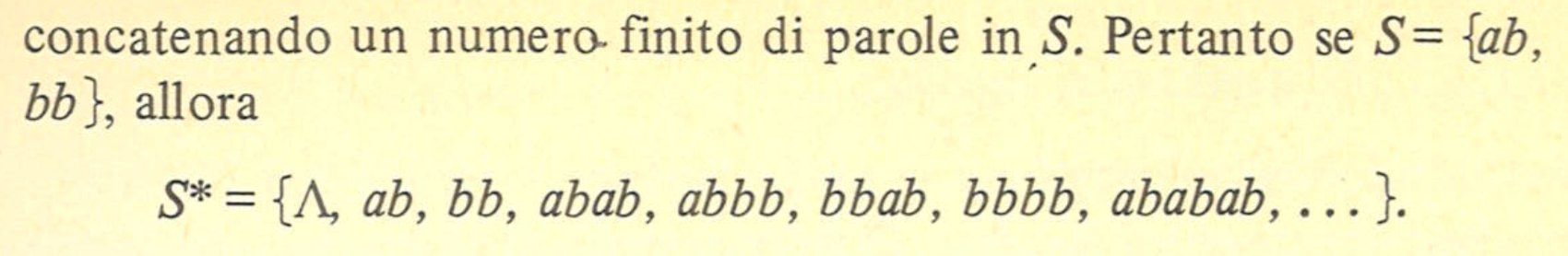 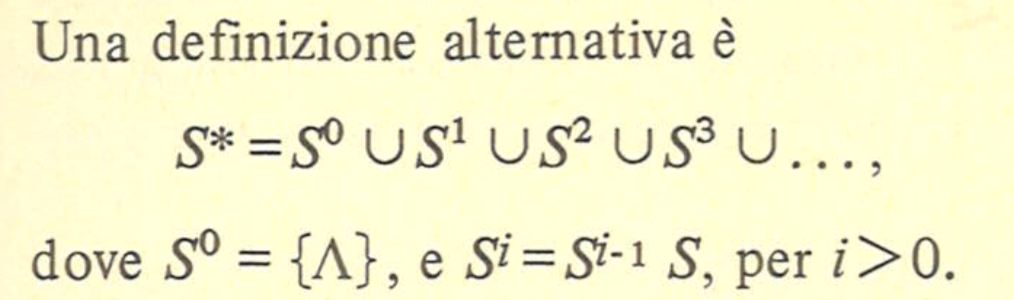 Insiemi regolari
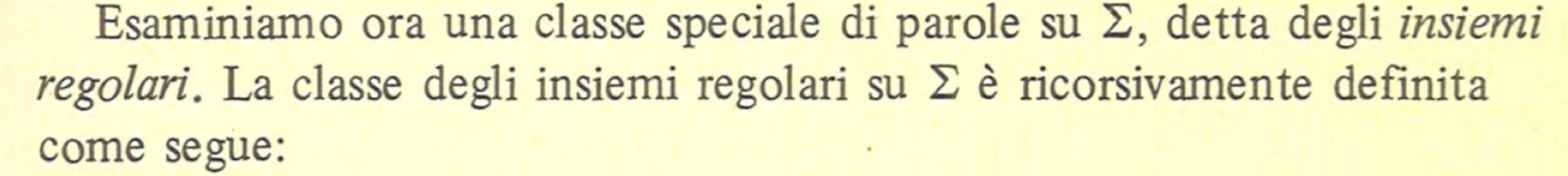 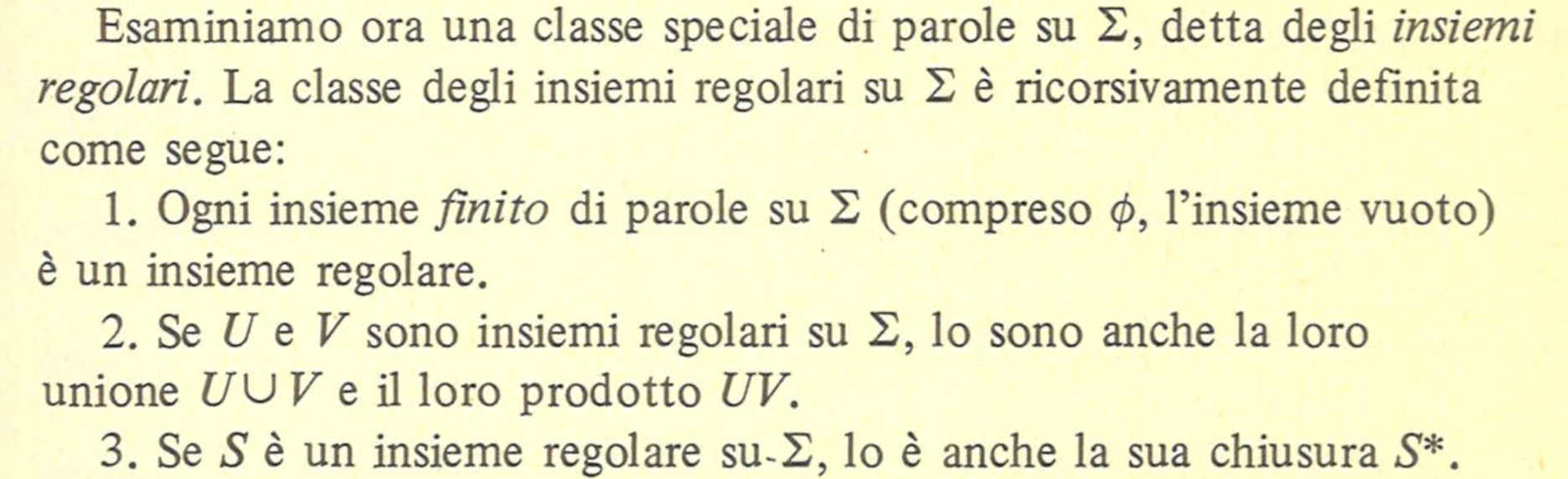 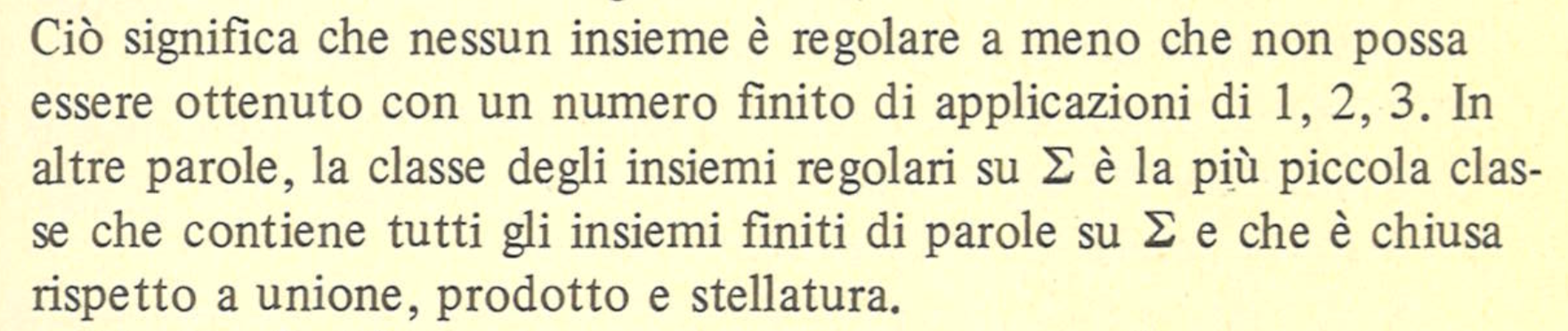 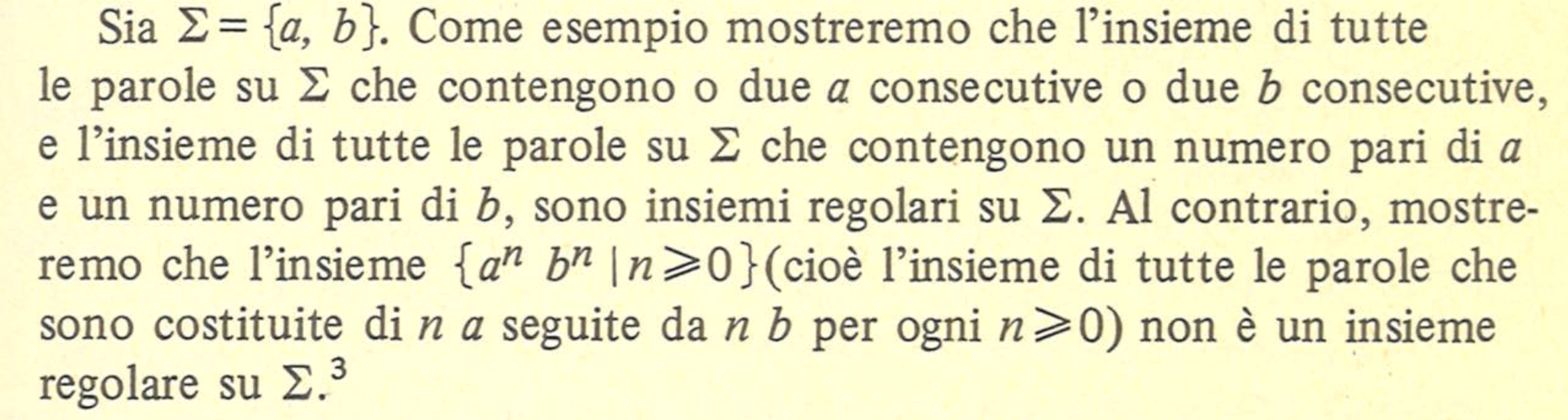 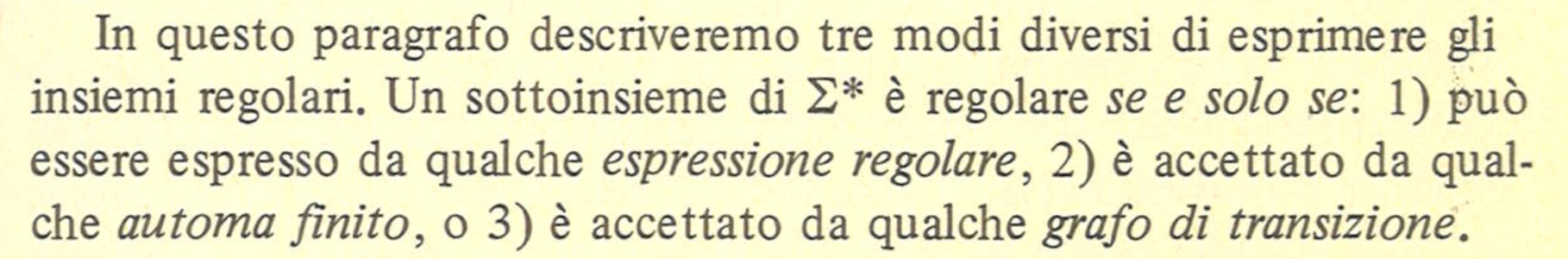 è accettato da qualche automa finito
è accettato da qualche grafo di transizione
può essere espresso da qualche espressione regolare
Studieremo ora le seguenti tre strutture:
Automa finito

Grafo di transizione

Espressione regolare
Sono tre modelli diversi ed equivalenti per rappresentare 
la computazione di livello 0, quella degli automi o
equivalentemente, quella che produce gli insiemi regolari.
Automi finiti
Automi finiti:  
un esempio dal mondo reale
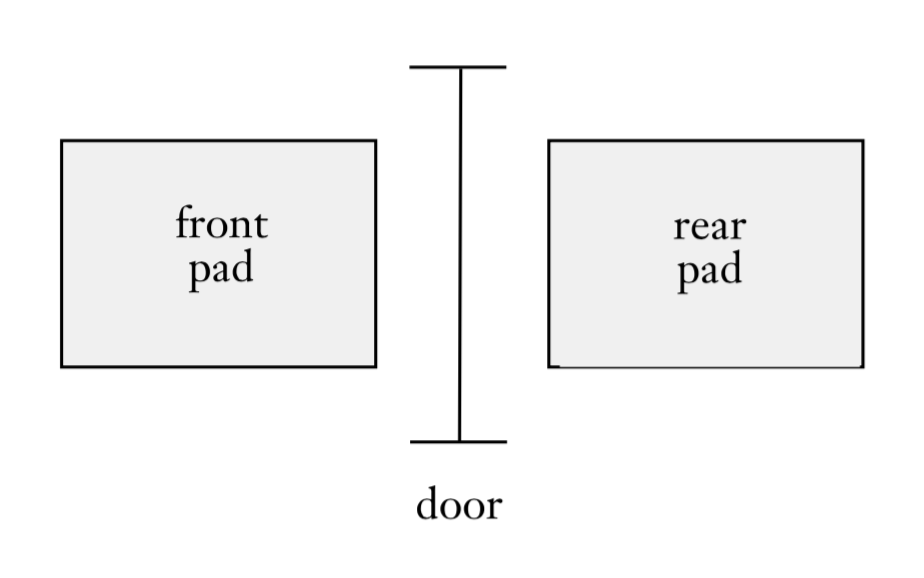 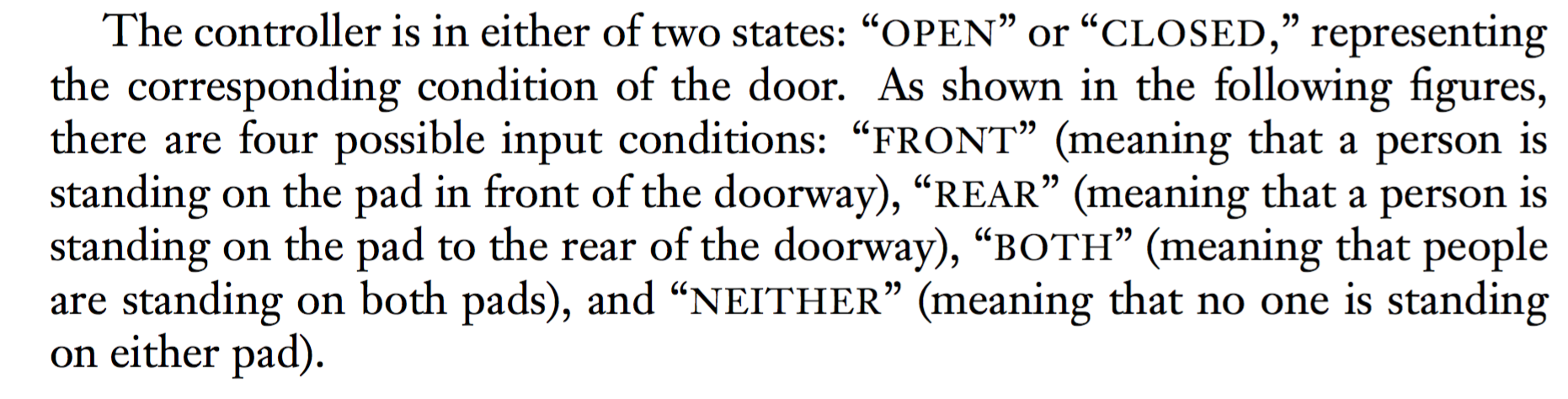 Automi finiti
Due modalità di rappresentazione:
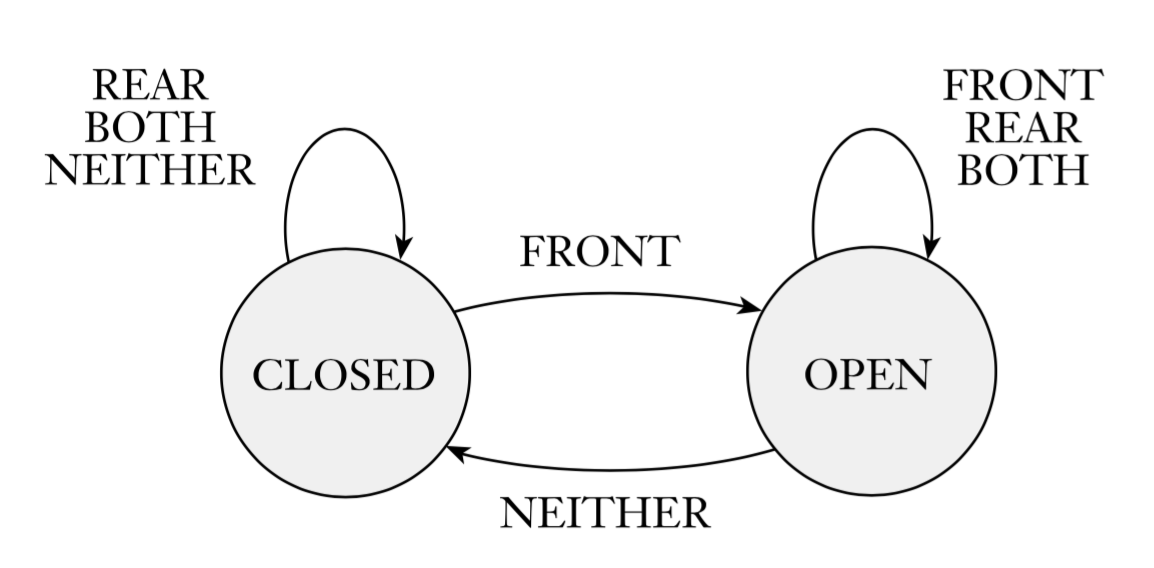 diagramma di stato
matrice di transizione
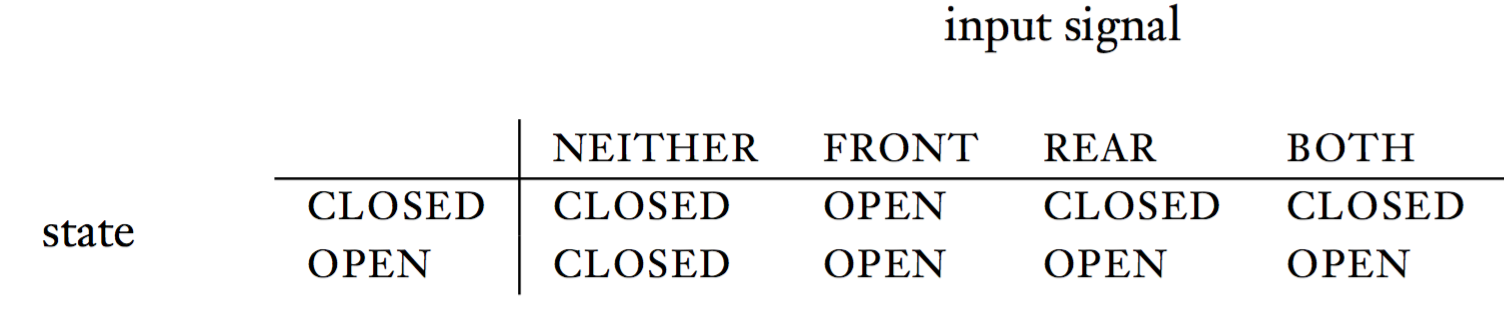 Automi finiti
Macchina negli USA per la distribuzione di caffè dal costo di 25 cents
n = nickel = 5 cents
d = dime = 10 cents
q = quarter = 25 cents
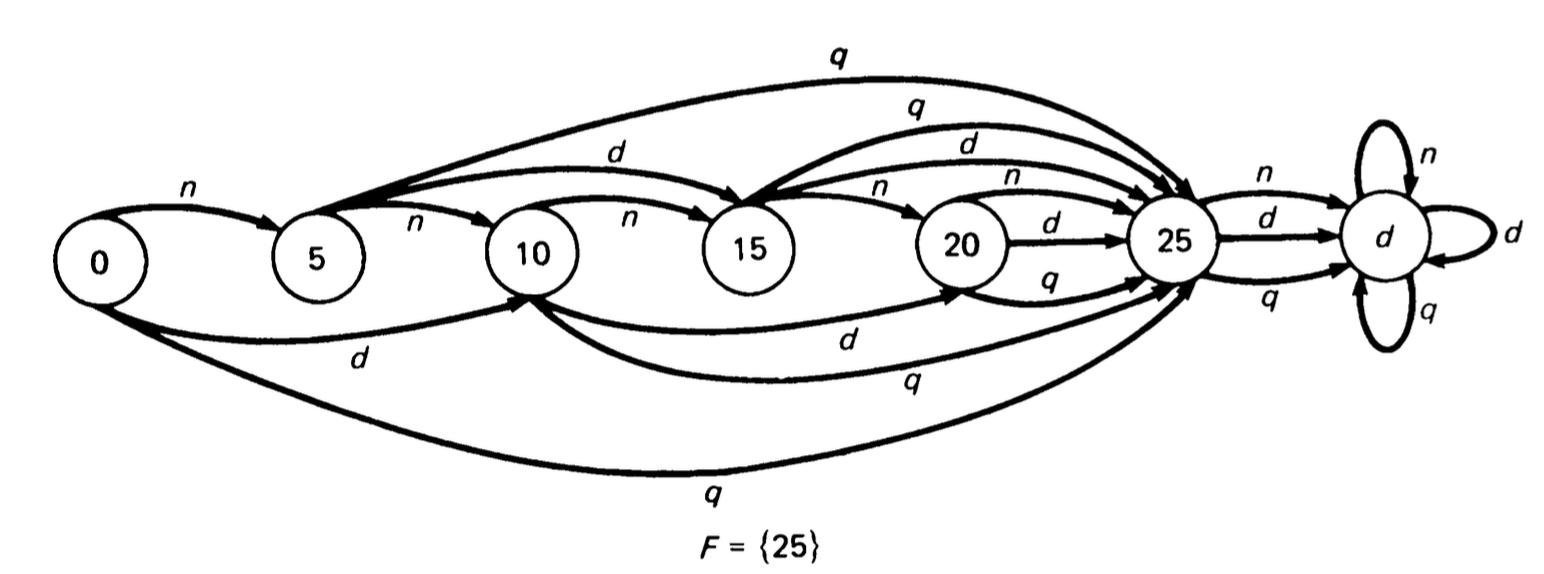 se vengono inseriti più di 25 cents la macchina non dà resto
Automi finiti
Automa finito: definizione 1
(DFA Deterministic Finite Automata)
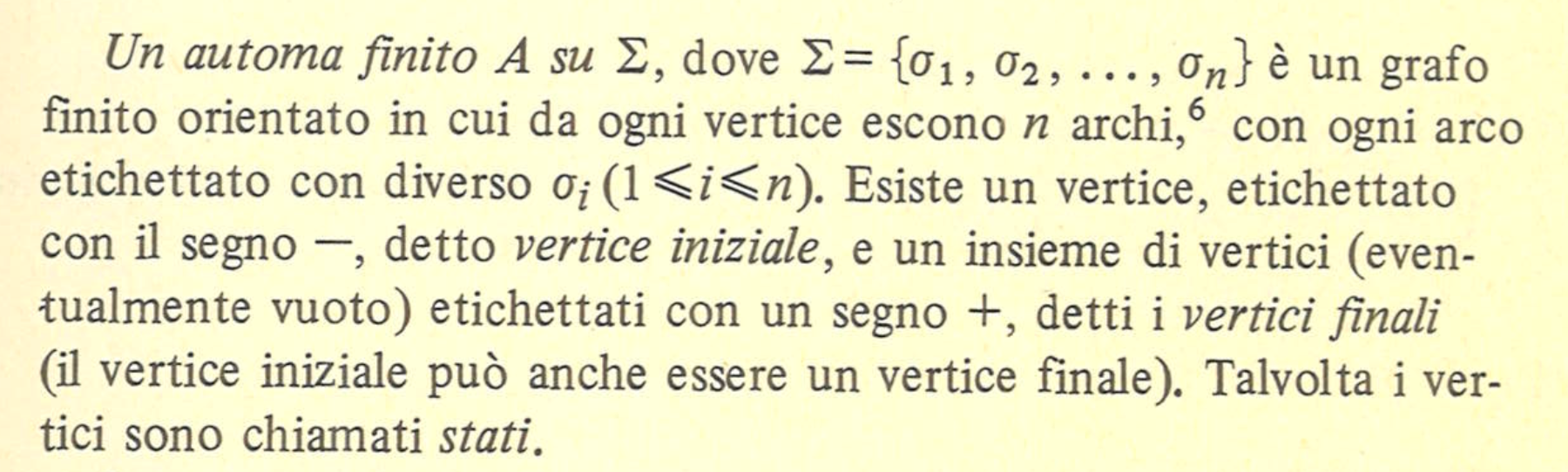 Stringhe accettate
𝜎1
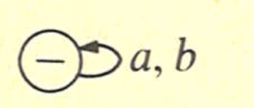 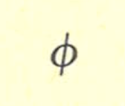 𝜎2
:
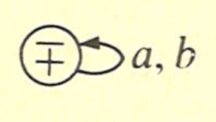 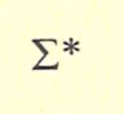 𝜎n
Automi finiti
Esempi
Stringhe accettate
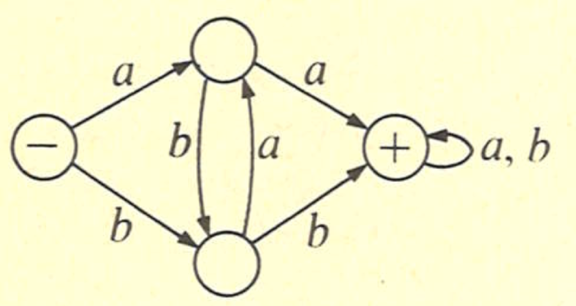 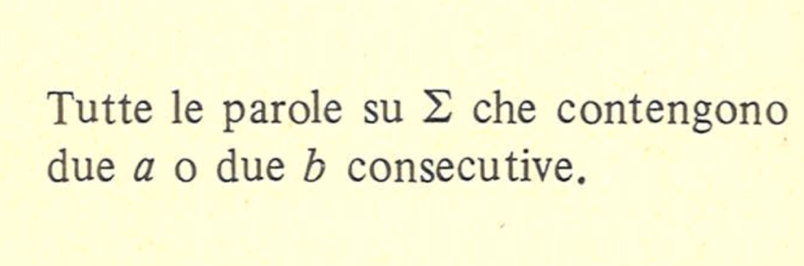 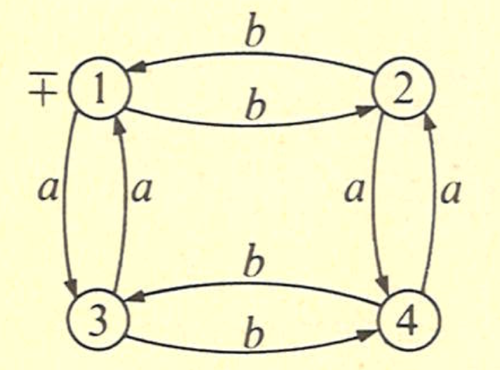 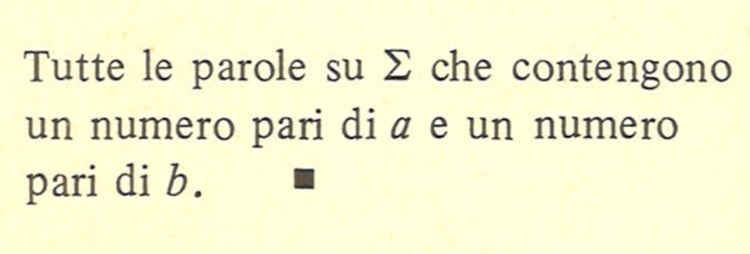 Automi finiti
Automa finito: definizione 2
(DFA Deterministic Finite Automata)
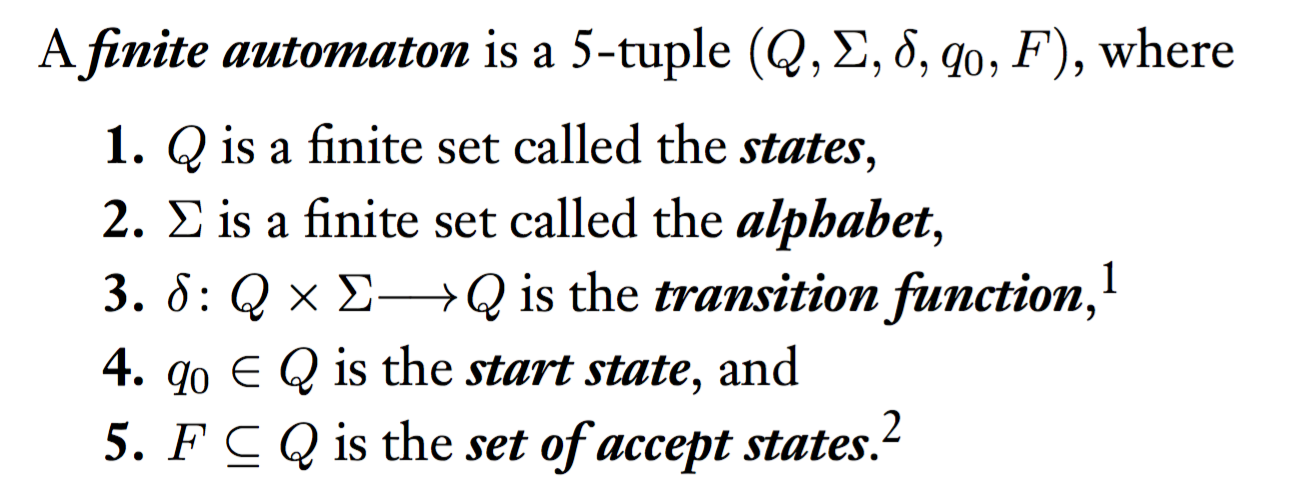 La definizione è equivalente alla definizione vista in precedenza
Automi finiti
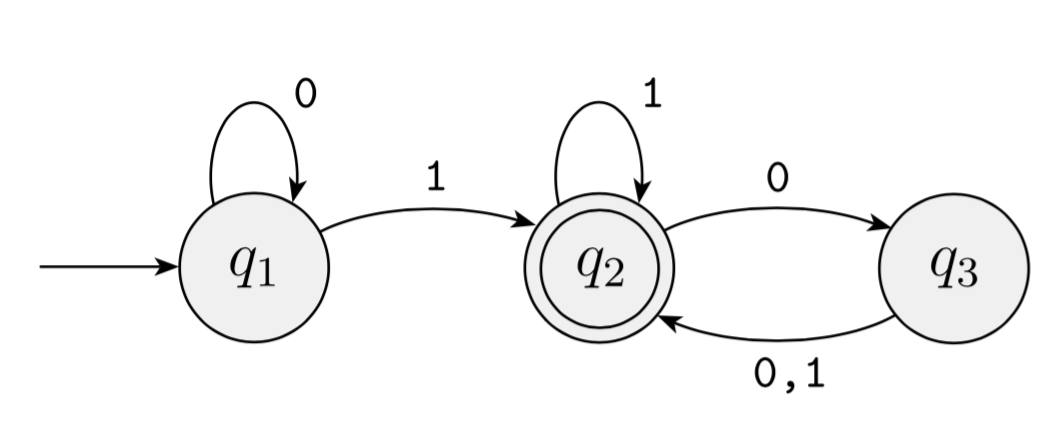 Esempio 1
La freccia rossa indica
lo stato iniziale
diagramma di stato
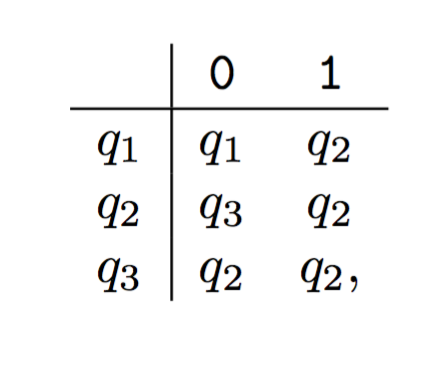 matrice di transizione
stato di 
accettazione
A = {w| w contiene almeno un 1 e un numero       	 pari di 0 seguono l’ultimo 1}
Automi finiti
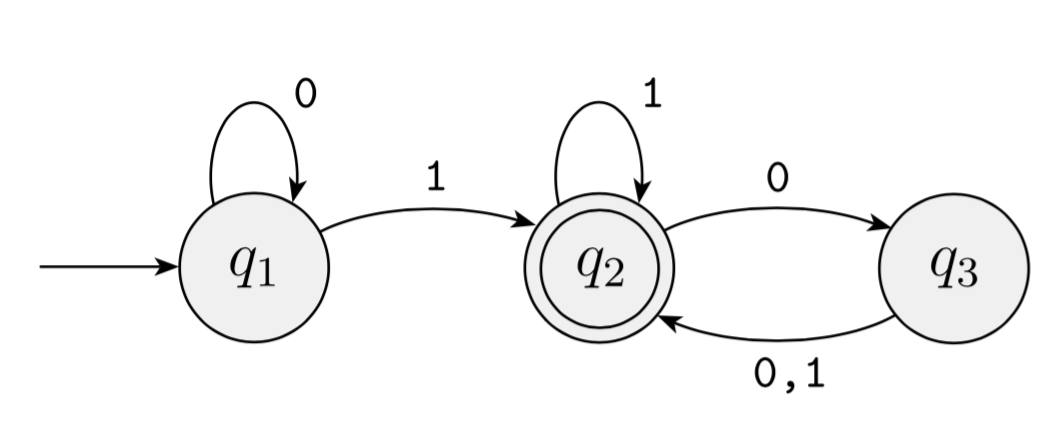 Nell’esempio di prima
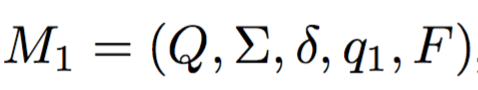 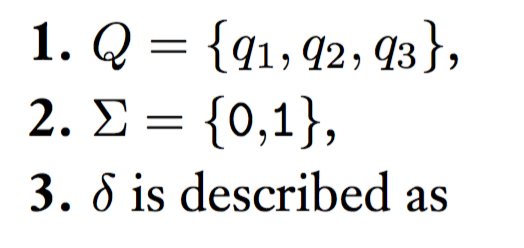 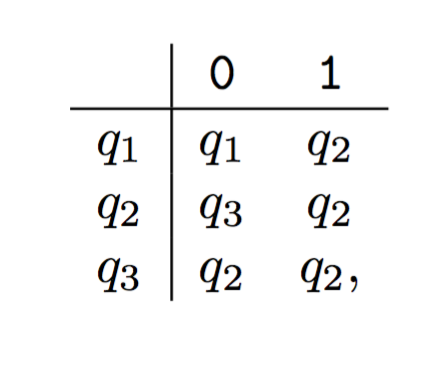 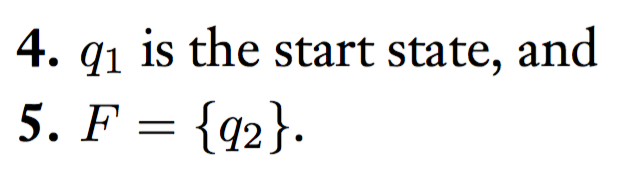 Automi finiti
Se A è l’insieme di tutte le stringhe accettate da M

diciamo che A è il linguaggio della macchina M

e scriviamo  L(M) = A


Nell’esempio di prima:

A = {w| w contiene almeno un 1 e un numero pari di
	0 seguono l’ultimo 1}
Dunque L(M1) = A
Esempi di stringhe accettate:

0101
010100
1
11
110000



Esempi di stringhe non accettate:

110
000
00010
10
1010
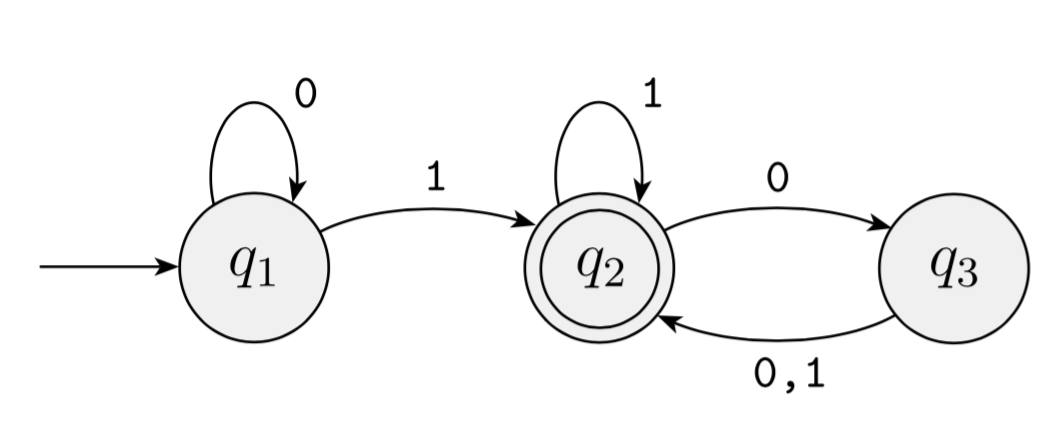 A = {w| w contiene almeno un 1 e un numero pari di 0 seguono l’ultimo 1}
Automi finiti
Esempio 2
=
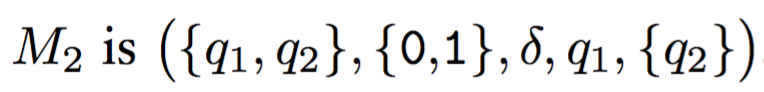 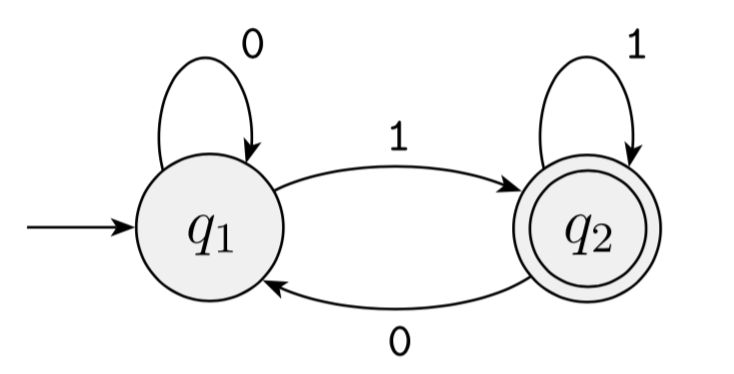 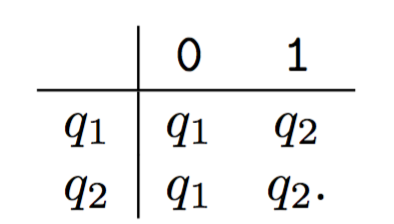 L(M2) = {w| w finisce con 1}
Automi finiti
Esempio 3
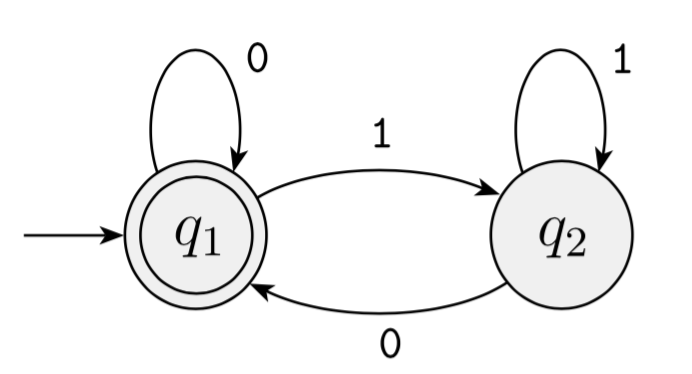 L(M3) = {w| w è la stringa vuota o finisce con 0}
Automi finiti
Esempio 4
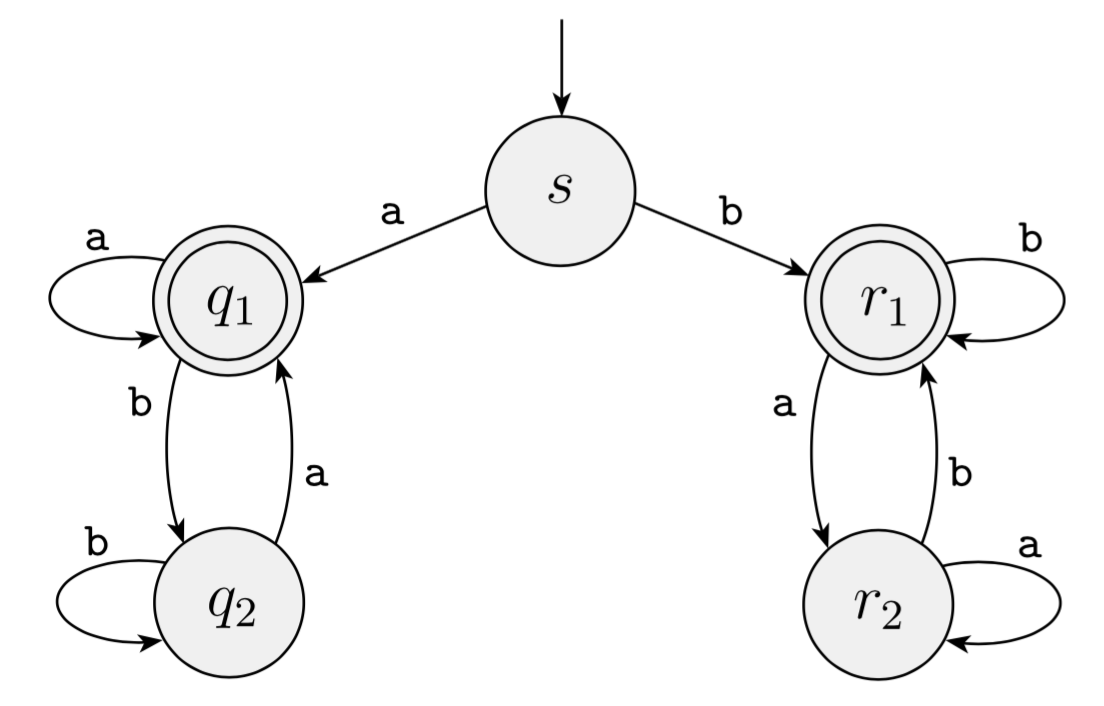 L(M4) = {w| la stringa inizia e finisce con la stessa lettera}
Automi finiti
Esempio 5
𝛴 = {0, 1, 2, RESET}
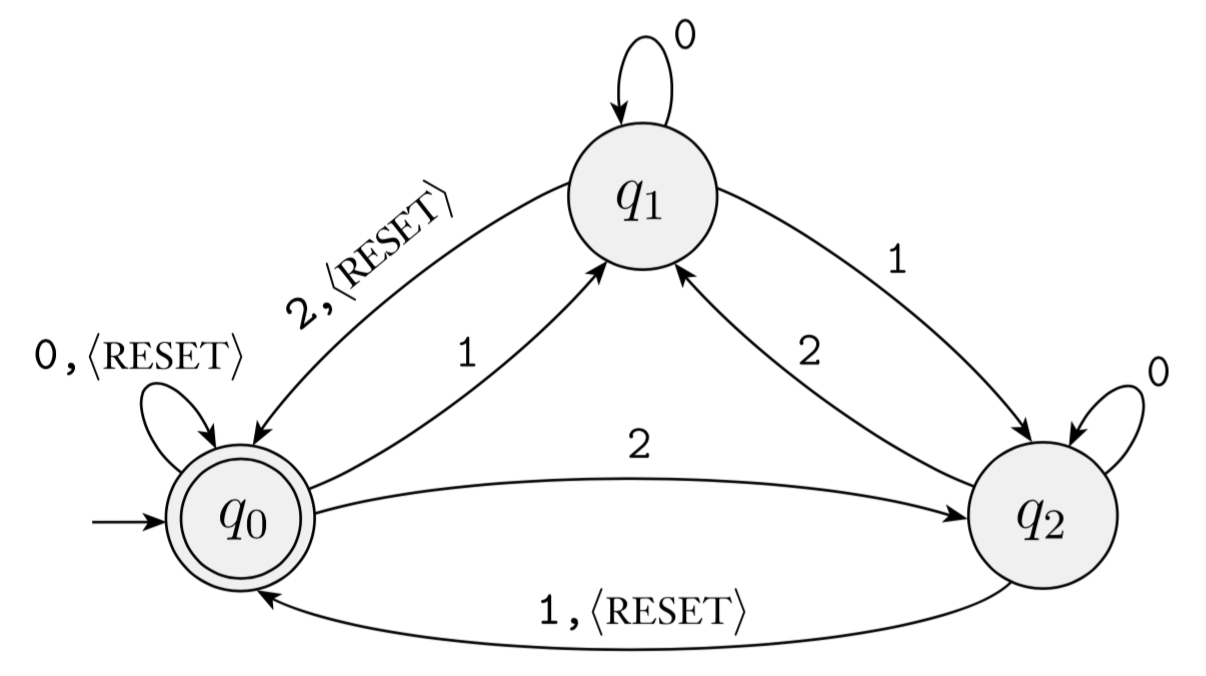 Il comando RESET azzera il conto
L(M5) = {w| la somma dei valori è un multiplo di 3}
Automi finiti
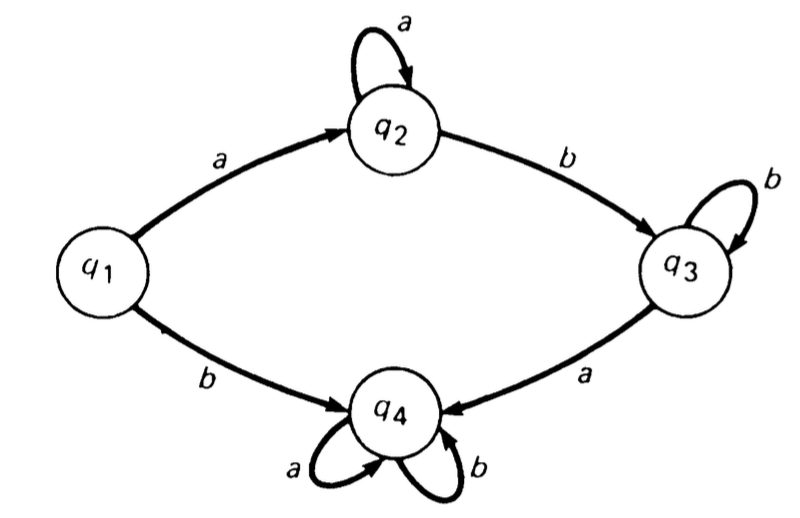 Esempio 6
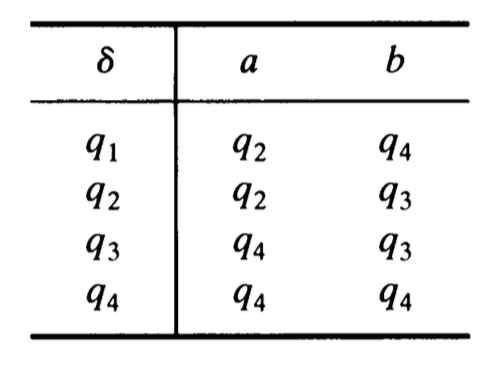 L(M6) = {an bm | m,n > 0}
La computazione degli automi deterministici
(DFA) dal punto di vista formale
Automi finiti
AD =   { Q, 𝛴, 𝛿D , q0 , F }

𝛿D : Q×𝛴 ⟶ Q	funzione di transizione
^
Se   x∈𝛴*    𝛿D (q, x) significa lo stato raggiunto da M

partendo da q  (quando si è alla sinistra di x) ed 
eseguendo successivamente il cammino x
^
𝛿D (q, x)
x
q
Una definizione per ricorsione è

𝛿D (q, 𝚲) = q				𝛿D (q, a) = 𝛿D(q, a) 

𝛿D (q, xa) = 𝛿D (𝛿D (q, x), a)
^
^
^
^
Automi finiti
^
AD accetta una parola x se   𝛿 (q0, x) ∈ F  insieme degli 
stati di accettazione. Dunque

L(AD) = {x ∈𝛴*| 𝛿D (q0 , x)∈ F }
Vedremo nel seguito che un linguaggio accettato da
un automa a stati finiti è regolare
^
Automi finiti
Automi non deterministici

(NFA Non-deterministic Finite Automata)
Viene rimosso il vincolo che da ciascun nodo escano tutti e
soli 𝚺 caratteri diversi dell’alfabeto
Esempio: 
uscendo da q1 con 1, si può andare in  q2 oppure restare in q1
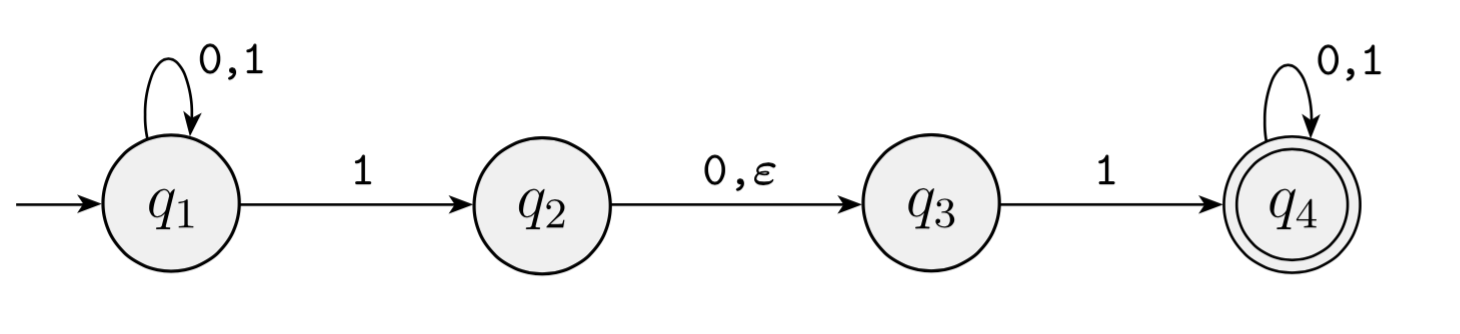 𝛬
𝛬
𝜀  è la stringa vuota
Automi finiti
Altro esempio
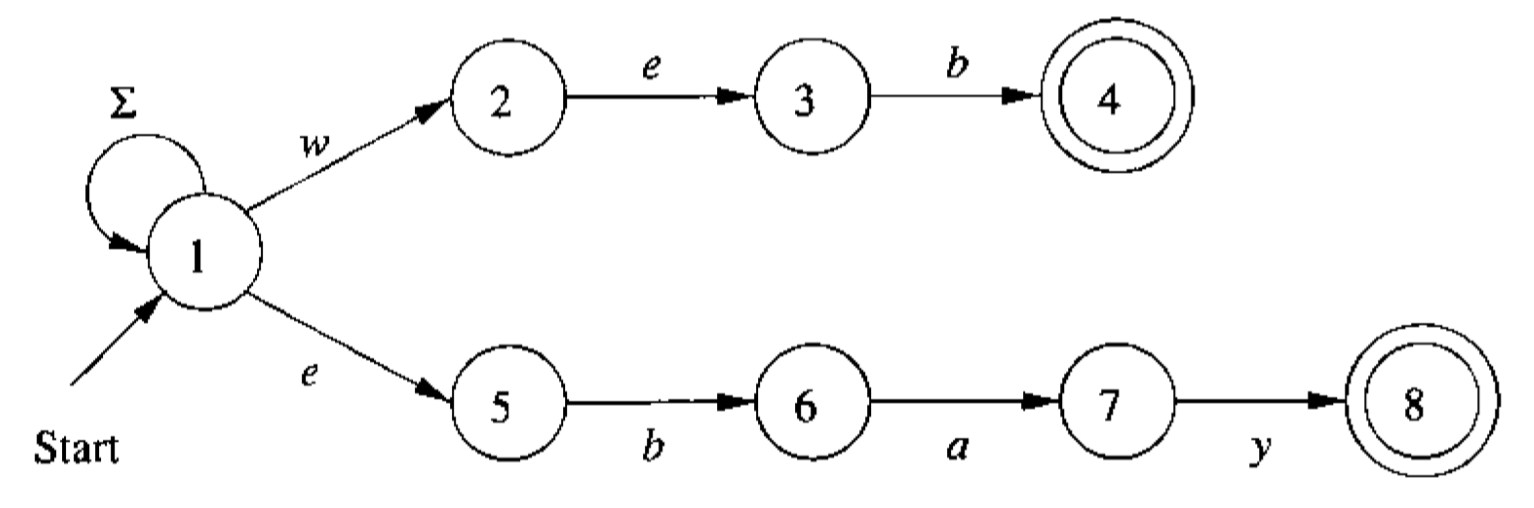 Automa non deterministico che 
riconosce le parole chiave web e ebay
Automi finiti
Automa deterministico equivalente che riconosce le parole chiave web e ebay
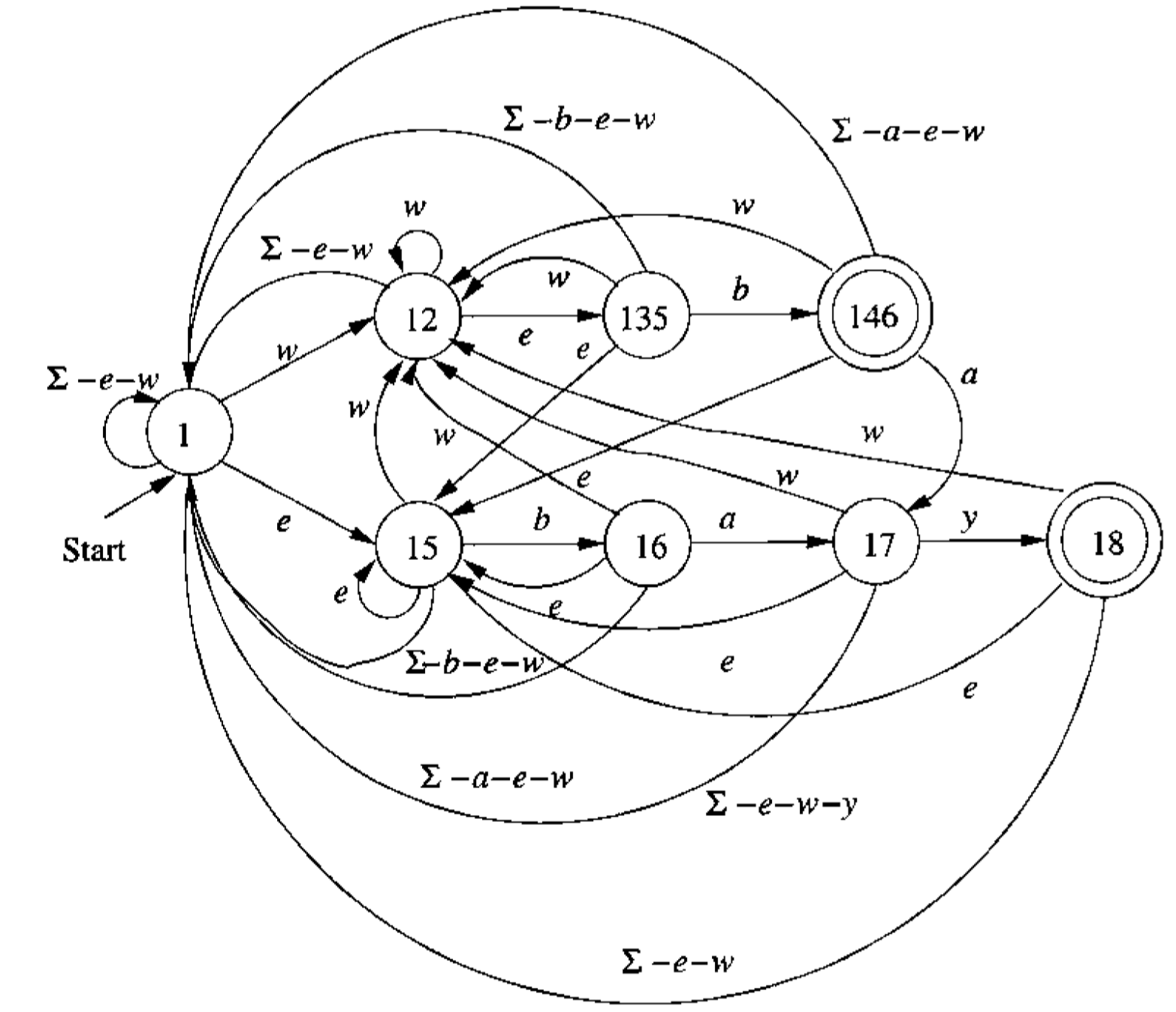 Stati raggiungibili
con la computazione
NFA
Automi finiti
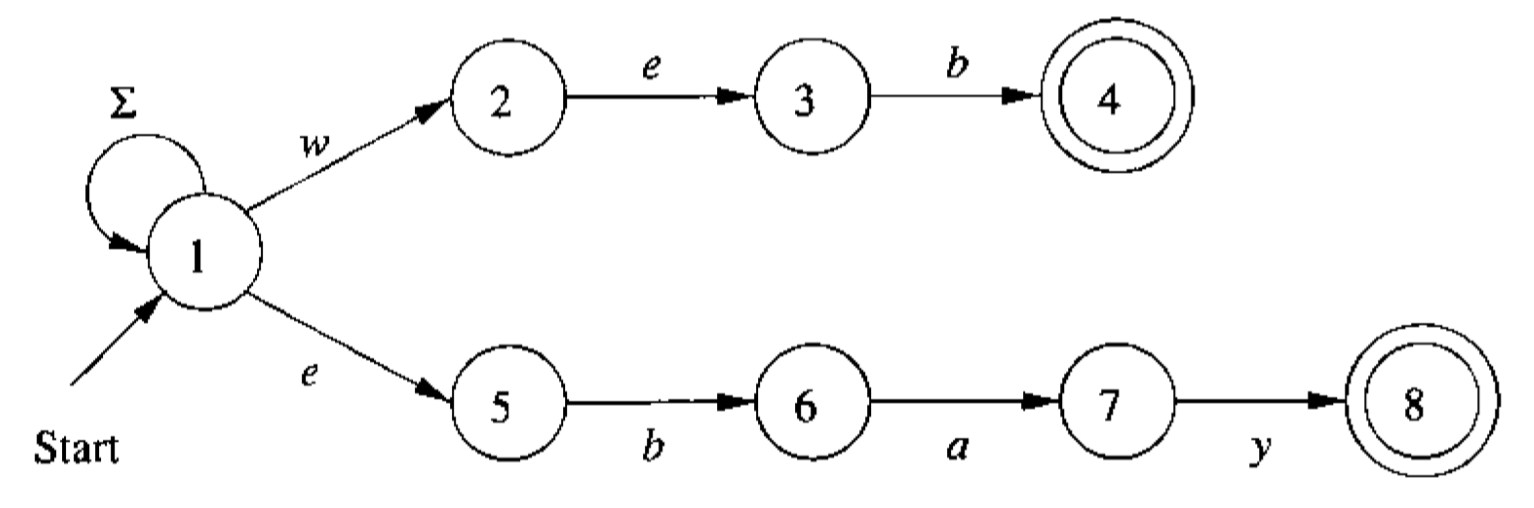 da 1 con w
vado in 12
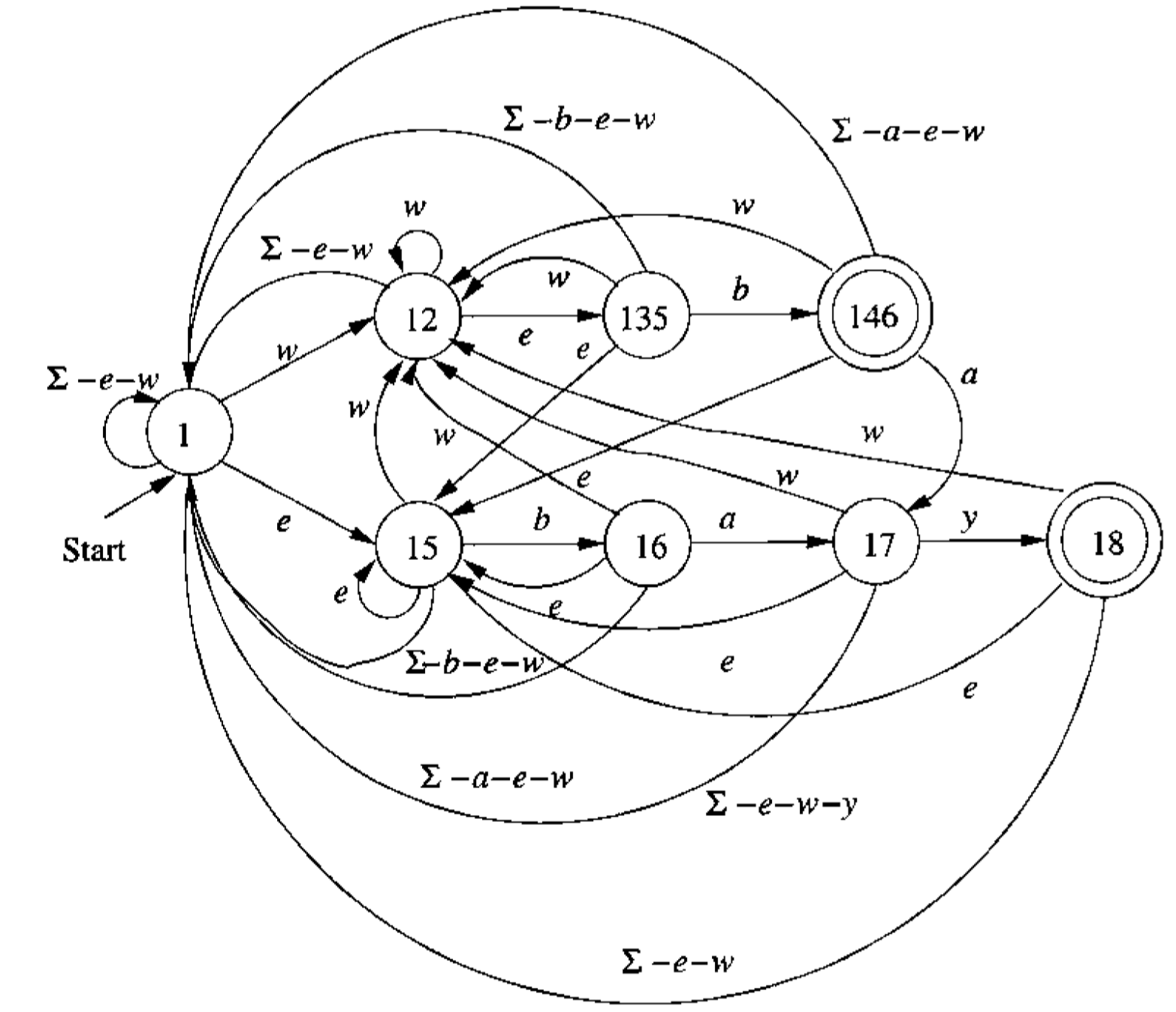 Automi finiti
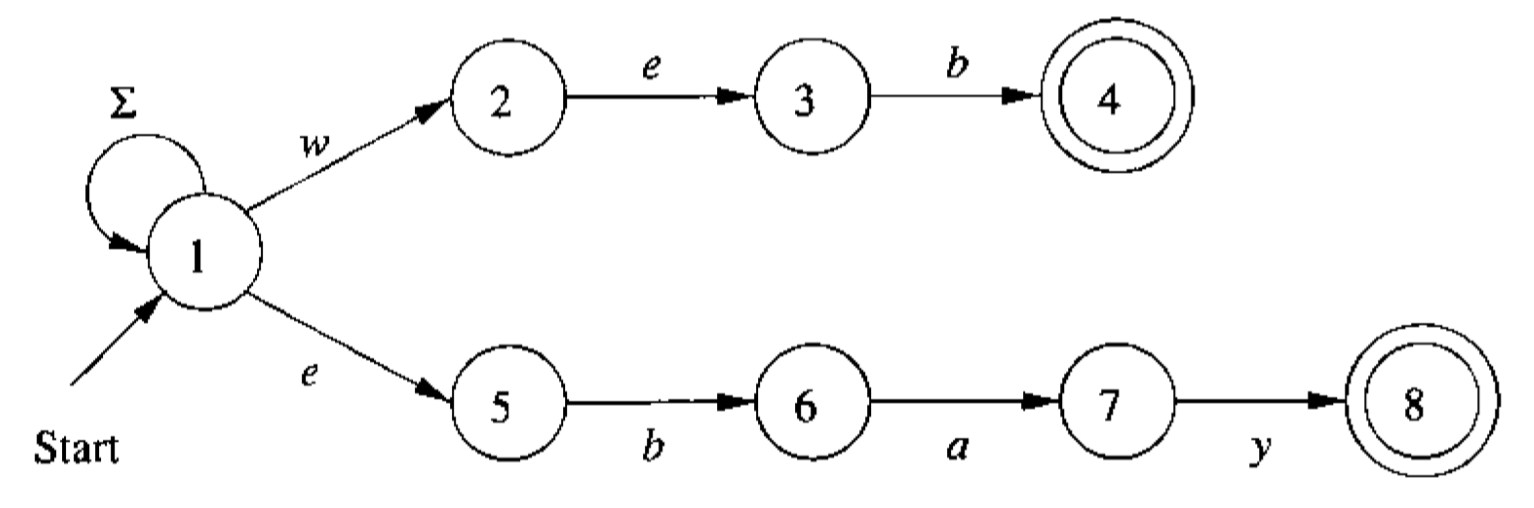 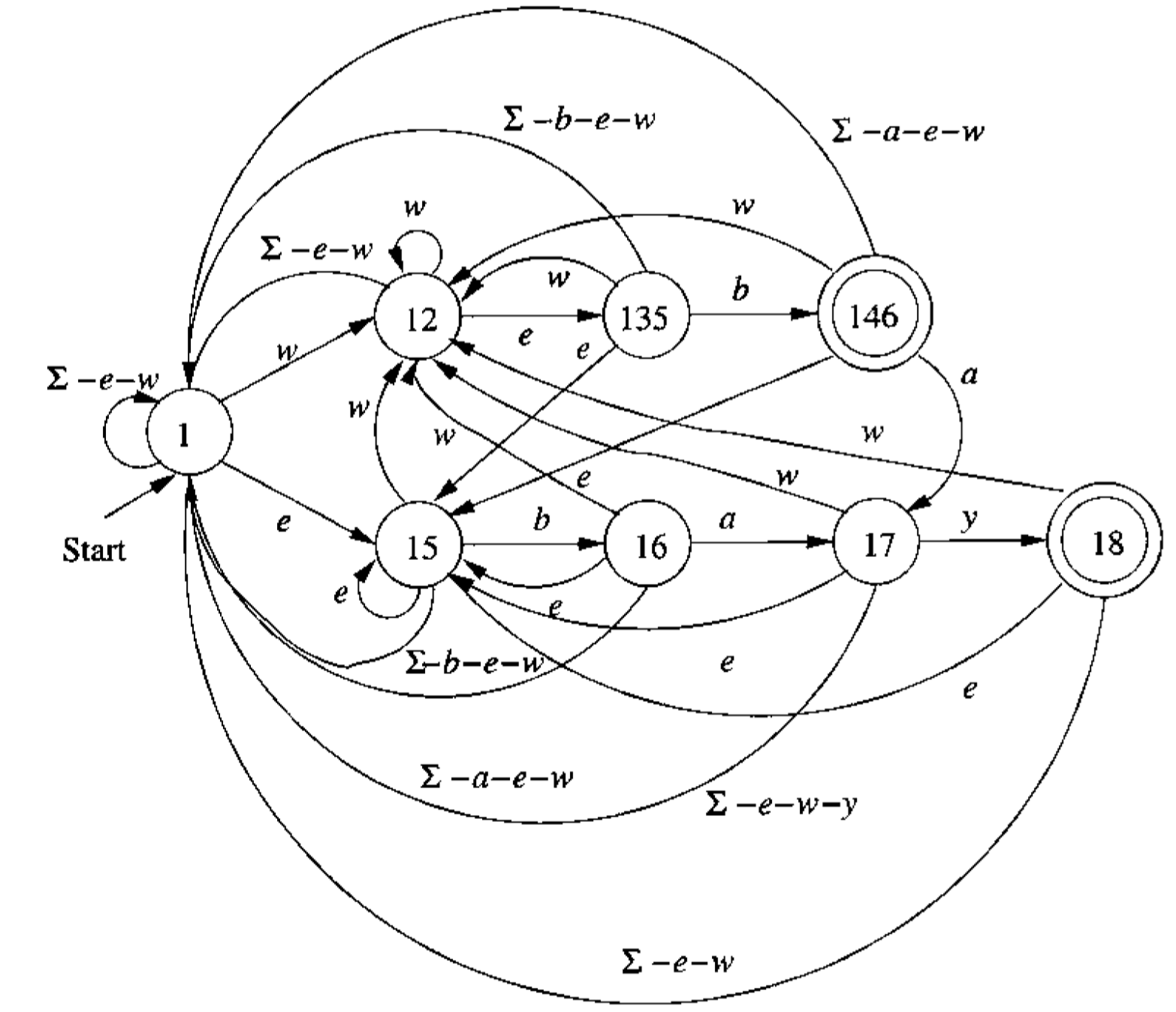 da 12 con e
vado in 135
Automi finiti
Esempio 7
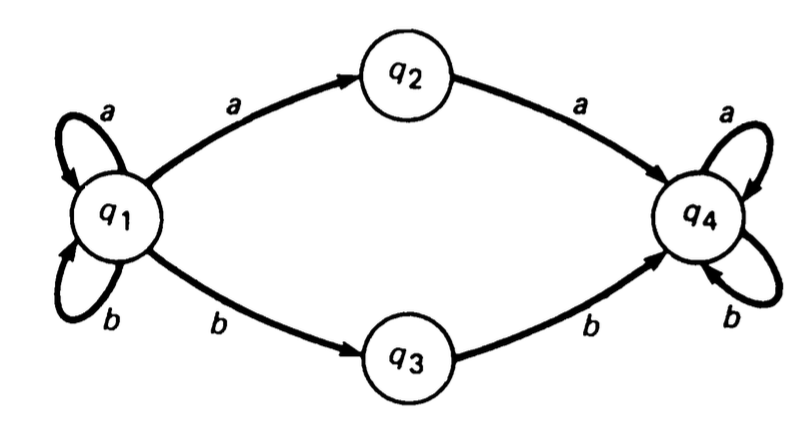 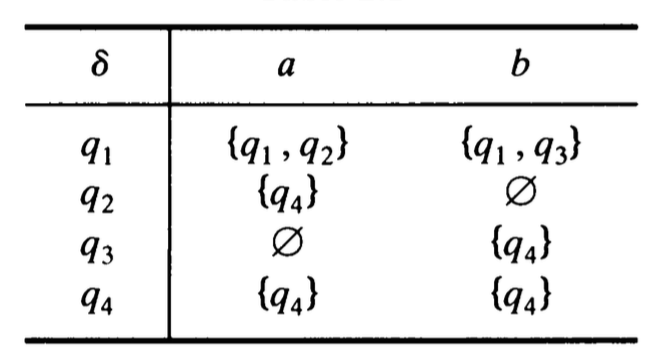 L(M7) = {w| c’è aa o bb dentro alla stringa}
Se leggo una prima a  mantengo traccia di questo fatto andando verso q2;
ciò nel caso in cui poi arrivi una seconda a. Contemporaneamente resto in
q1 per tener conto della possibilità che dopo una a ci sia una b.
Automi finiti
Automa non-deterministico:
(NFA Nondeterministic Finite Automaton)
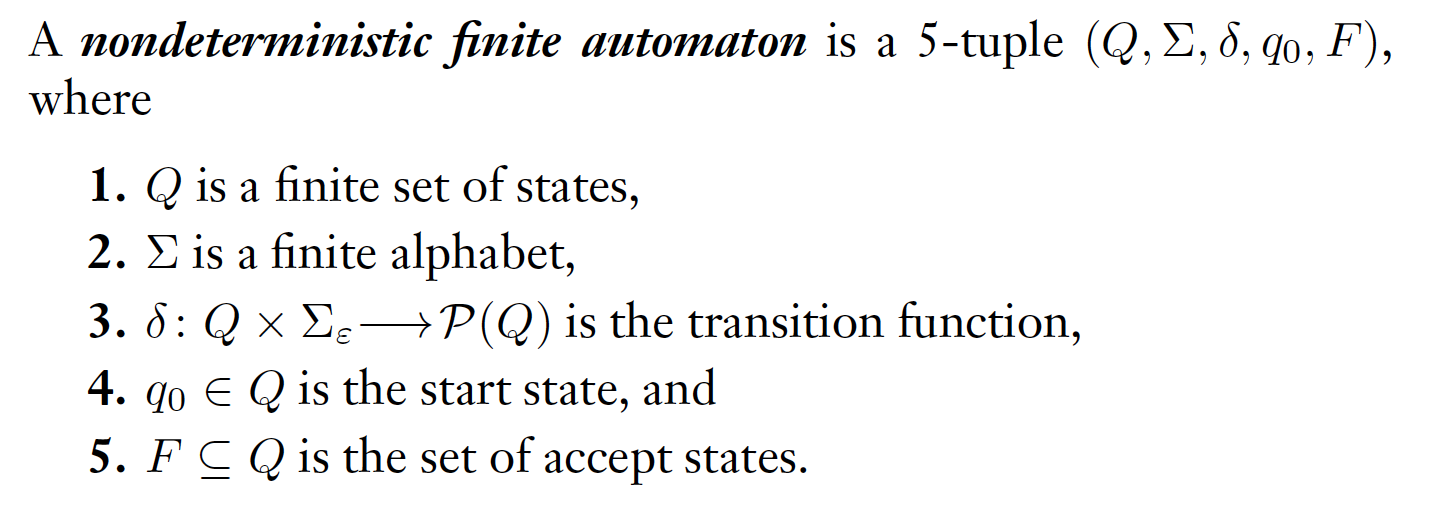 nel DFA qua c’è una Q
Automi finiti
La computazione per automi non deterministici
(NFA) dal punto di vista formale
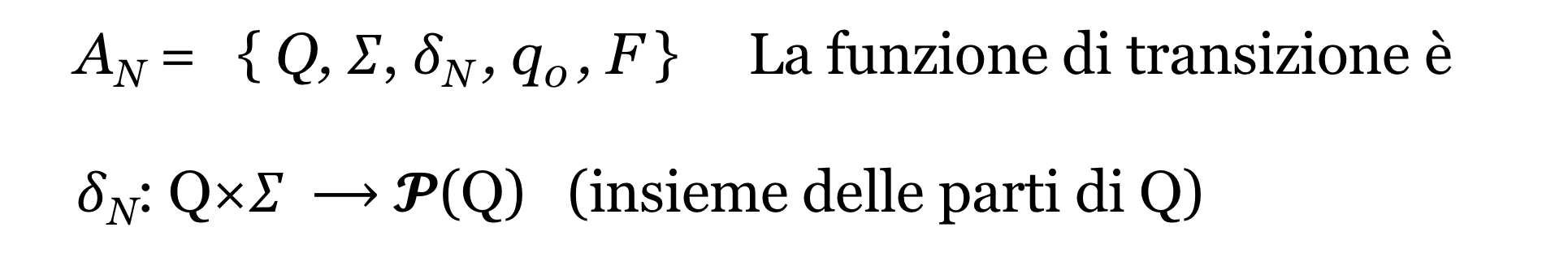 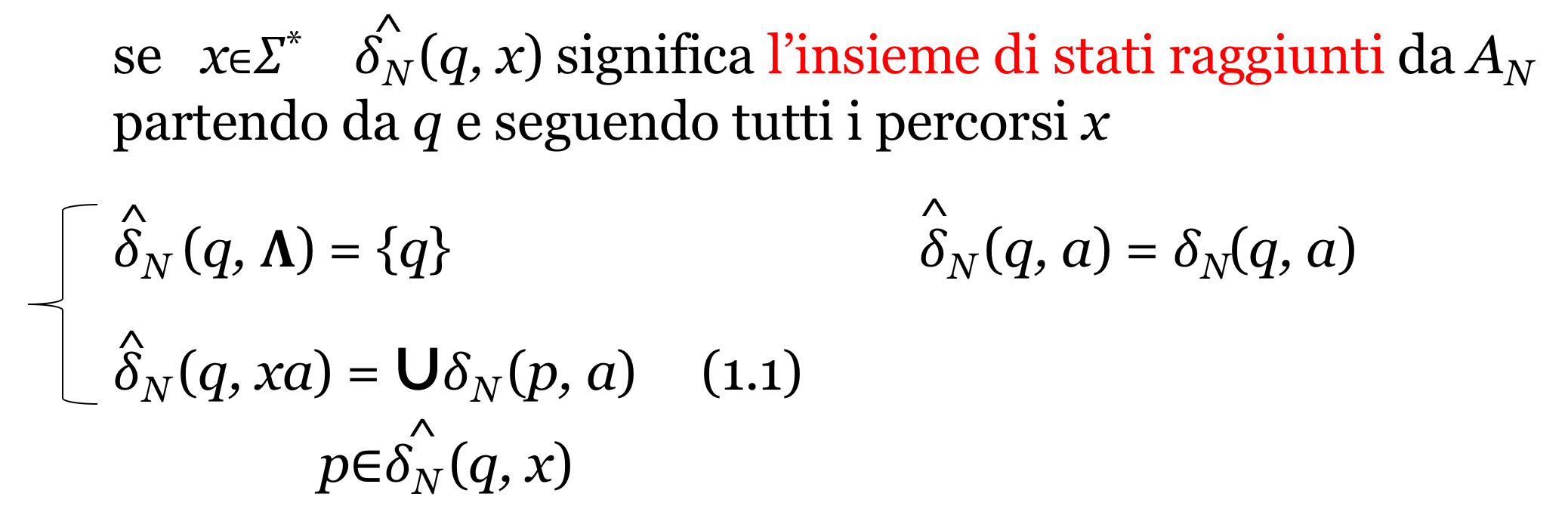 ^
^
𝛿N (q, x)
𝛿N (q, xa)
a
x
x
a
q
a
x
Automi finiti
^
AN accetta una parola x se   𝛿N (q0, x) ∩ F  ≠ ⦰ 
con F insieme degli stati di accettazione. 
Dunque

L(AN) = {x∈𝛴*| 𝛿N (q0 , x)∩ F  ≠ ⦰ }

Vedremo nel seguito che un linguaggio accettato da
un automa non deterministico a stati finiti è regolare.
^
Ogni DFA può essere descritto da un NFA in cui la
 𝛿N (q, x) restituisce un solo stato. Dunque ogni linguaggio regolare è accettato da un NFA.
Automi finiti
Equivalenza tra NFA e DFA
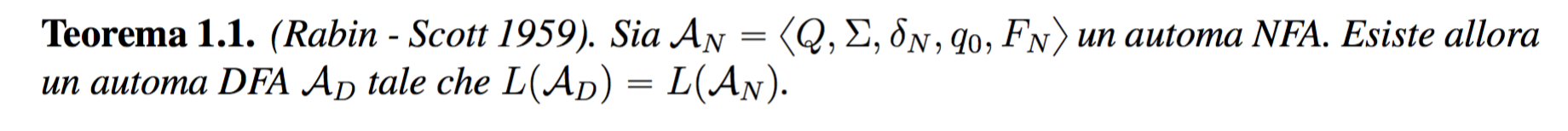 Automi finiti
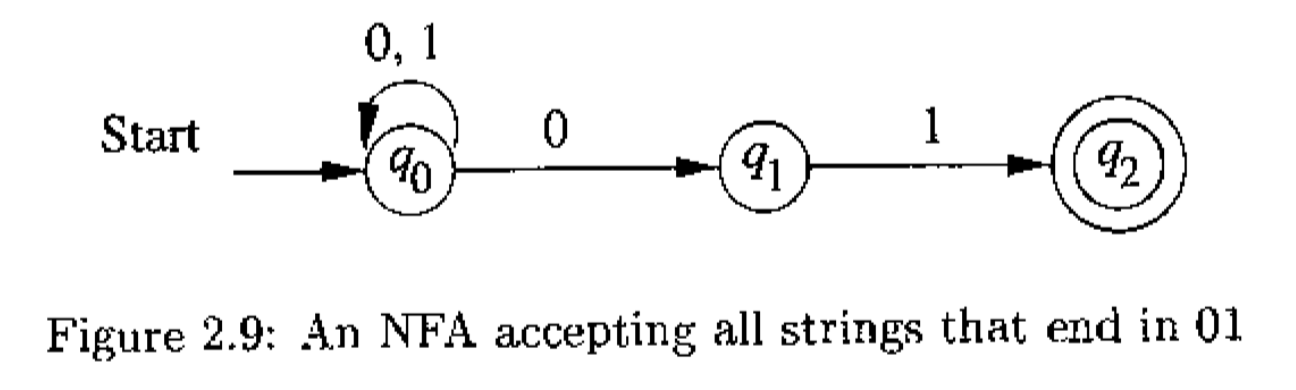 DFA
NFA
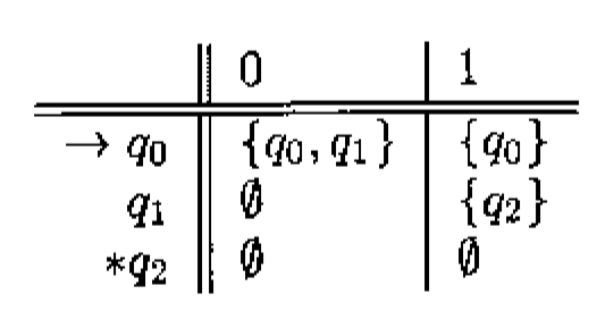 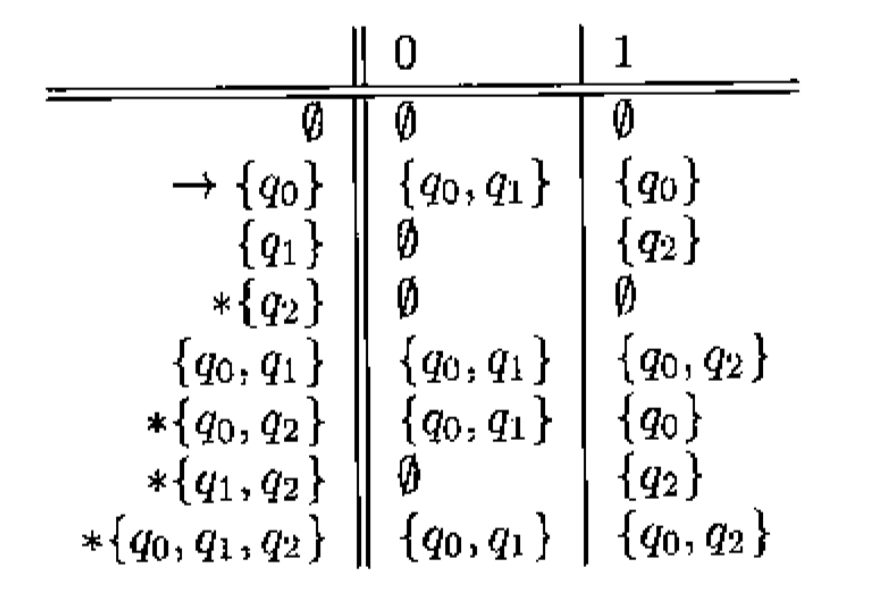 macrostati
* = stato di accettazione
= stato iniziale
Automi finiti
{q0, q1, q2}
{q1, q2}
1
0
grafo completo
0
1
1
0
{q0, q1}
{q0, q2}
{q0}
0
1
0,1
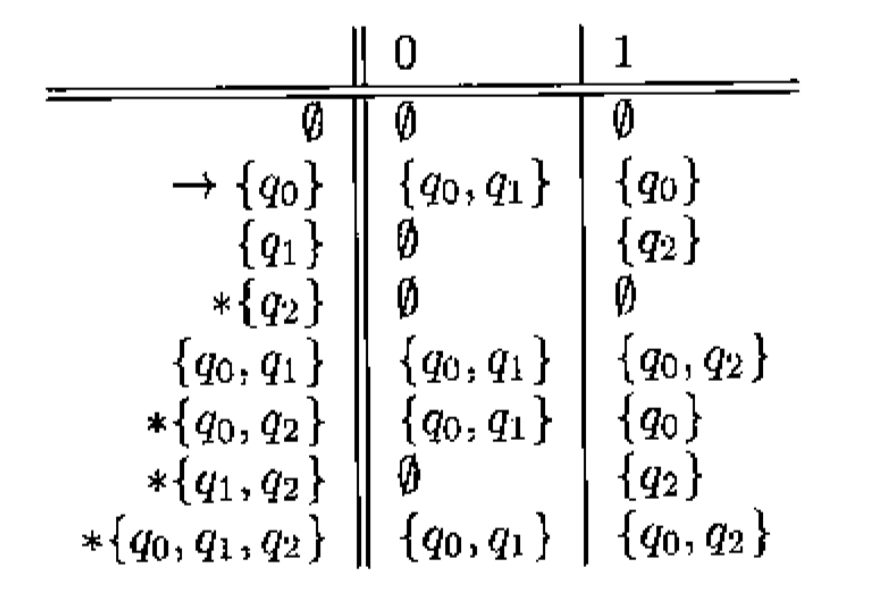 1
0
1
0
0
1
∅
{q1}
{q2}
1
0
{q0,q2}
{q0, q1}
{q0}
0,1
0
1
grafo equivalente
Automi finiti
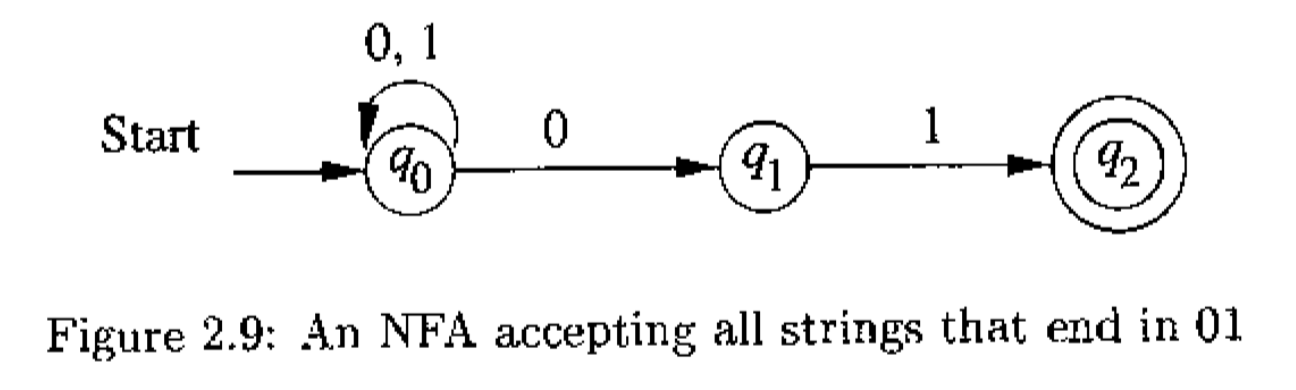 1
1
0
1
0
{q0,q2}
{q0, q1}
{q0}
0
grafo DFA
equivalente
Automi finiti
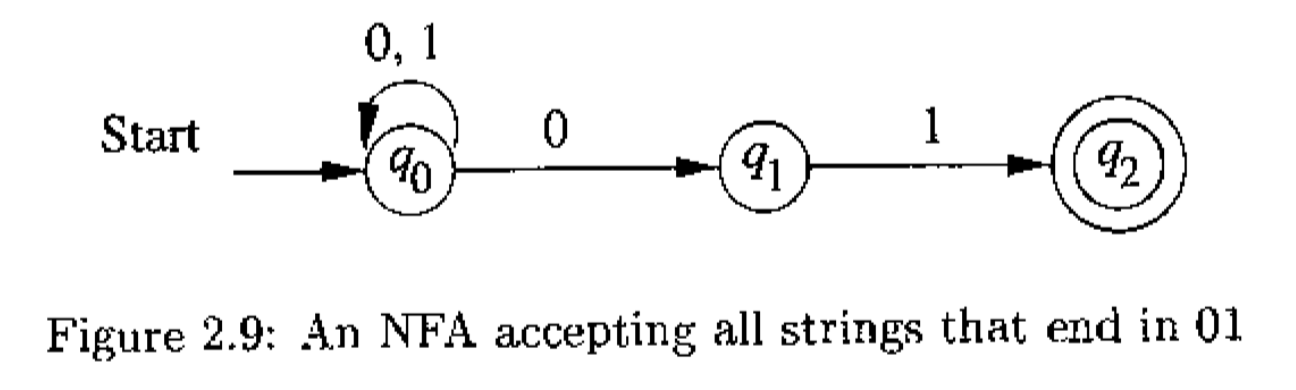 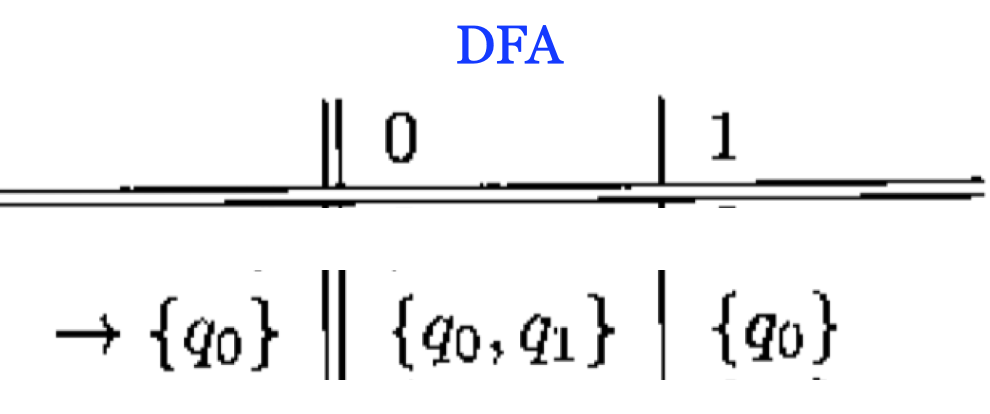 NFA
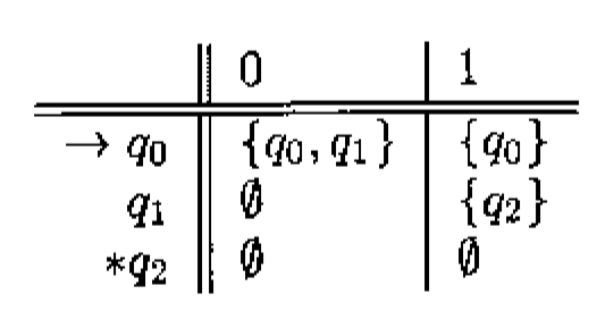 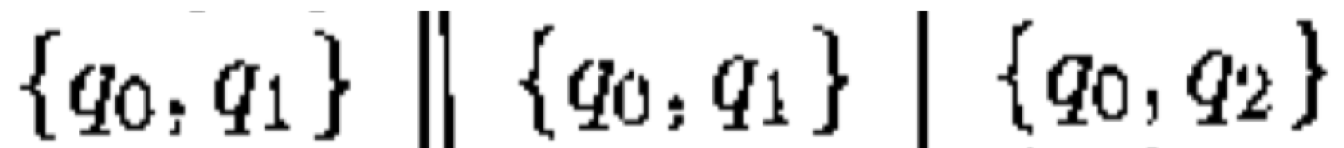 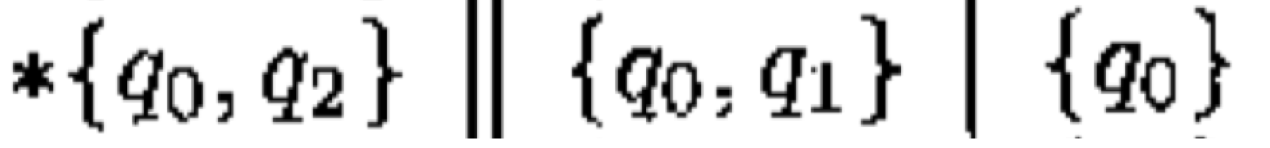 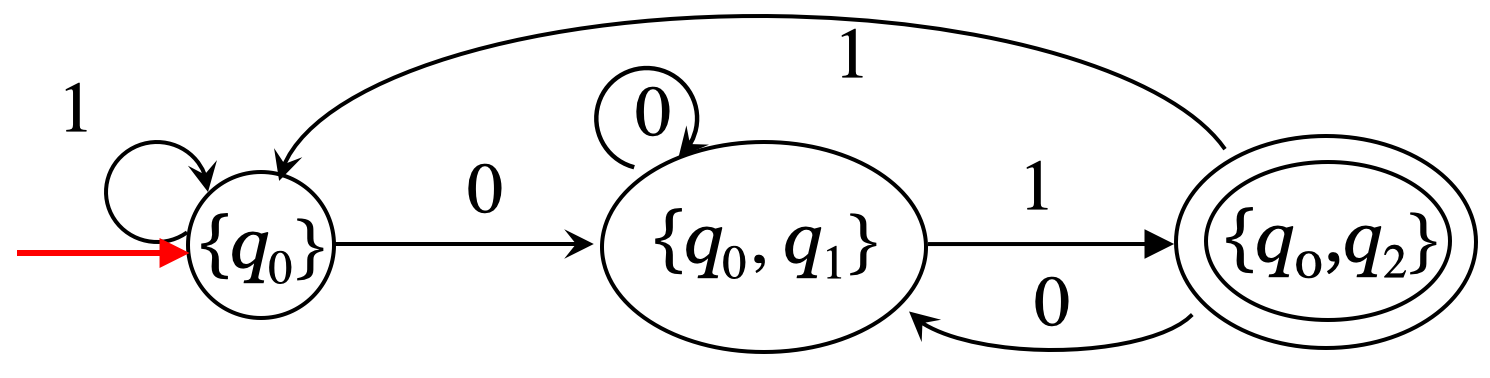 * = stato di accettazione
= stato iniziale
Automi finiti
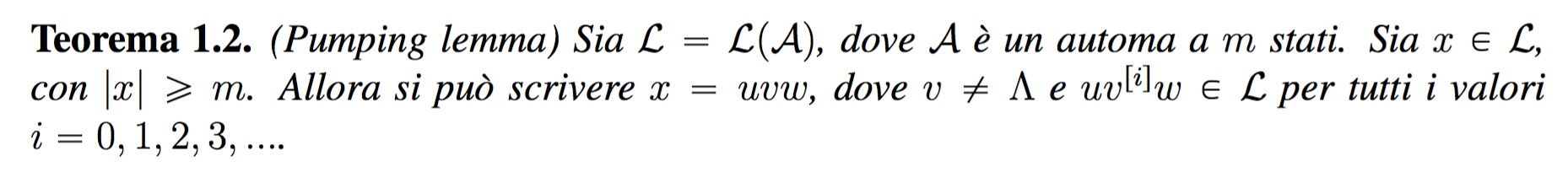 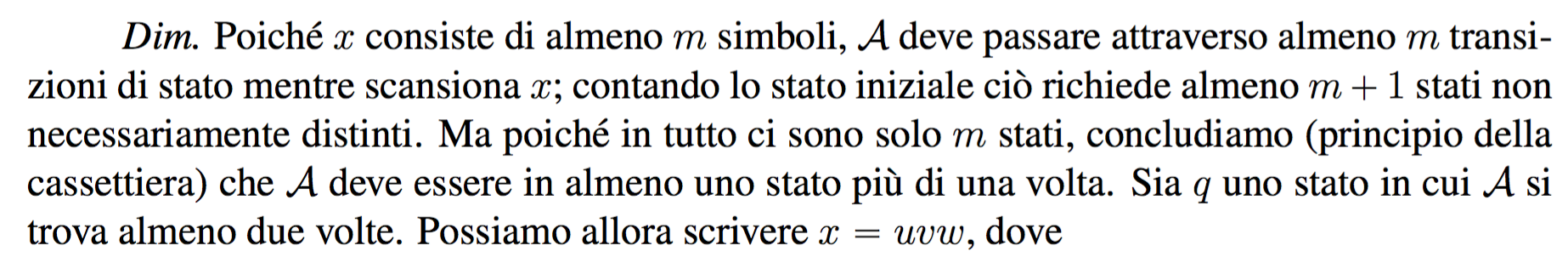 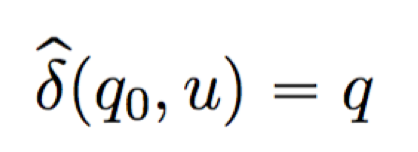 v
u
q
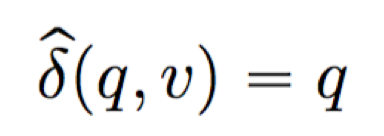 q0
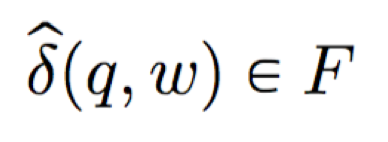 w
qF
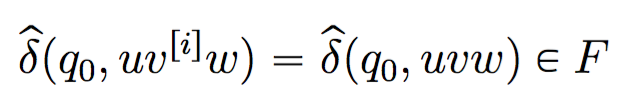 Automi finiti
Il pumping lemma può essere utile per dimostrare che alcuni 
linguaggi non sono regolari
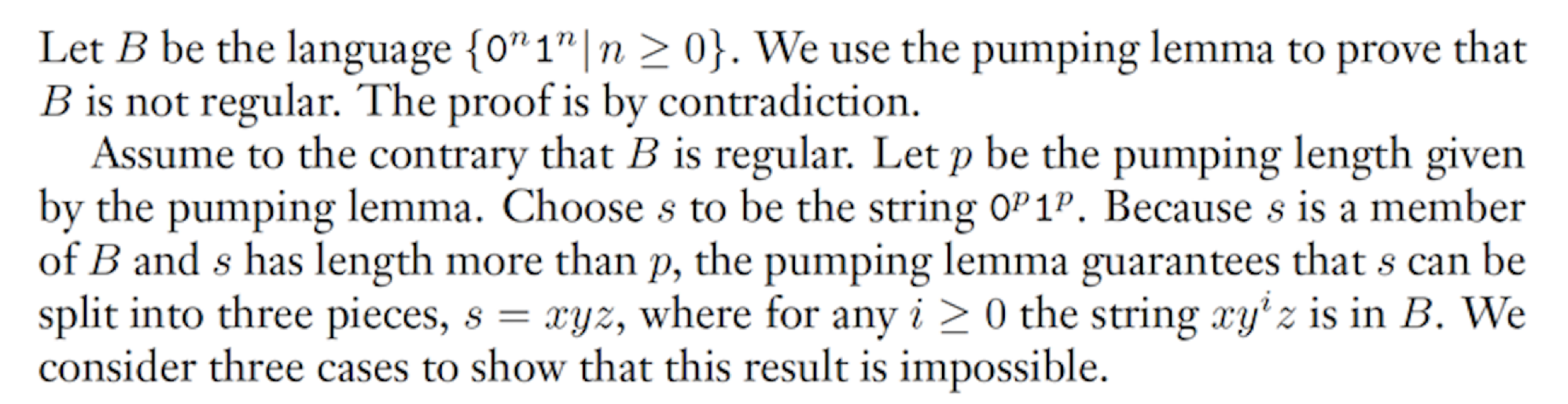 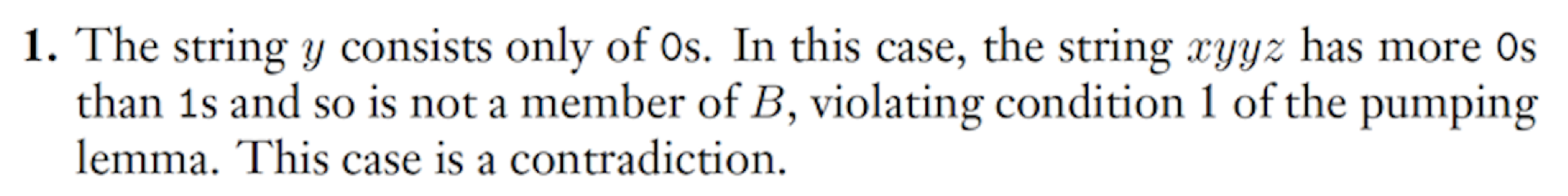 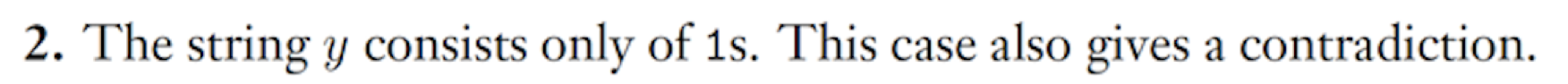 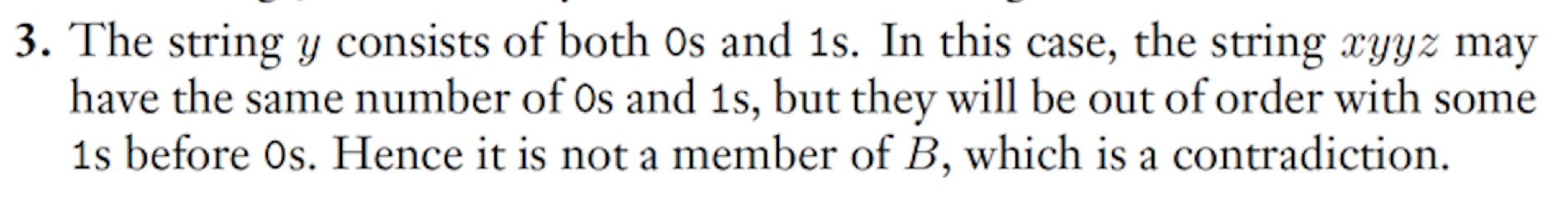 p
p
p
p
I caso
y
y
000...000000111...111111
000...0000001111..111111
000...0000000000111...111111
000...0011111111111...111111
II caso
y
y
y
y
y
III caso
000...00001111...11
y
y
000...000011001111...11
2.  Grafi di transizione
Grafi di transizione
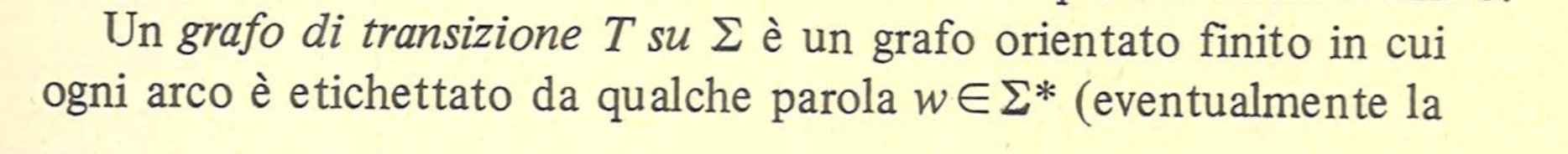 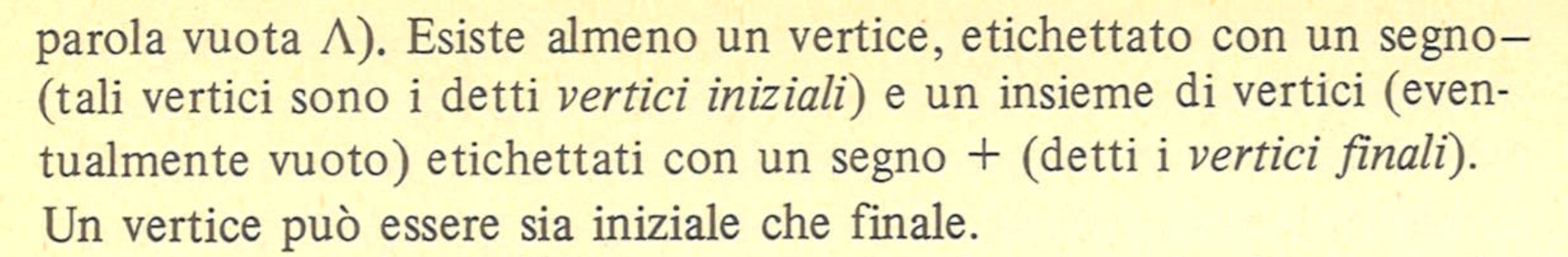 aab
j
i
E’ una generalizzazione del NFA
2.  Grafi di transizione
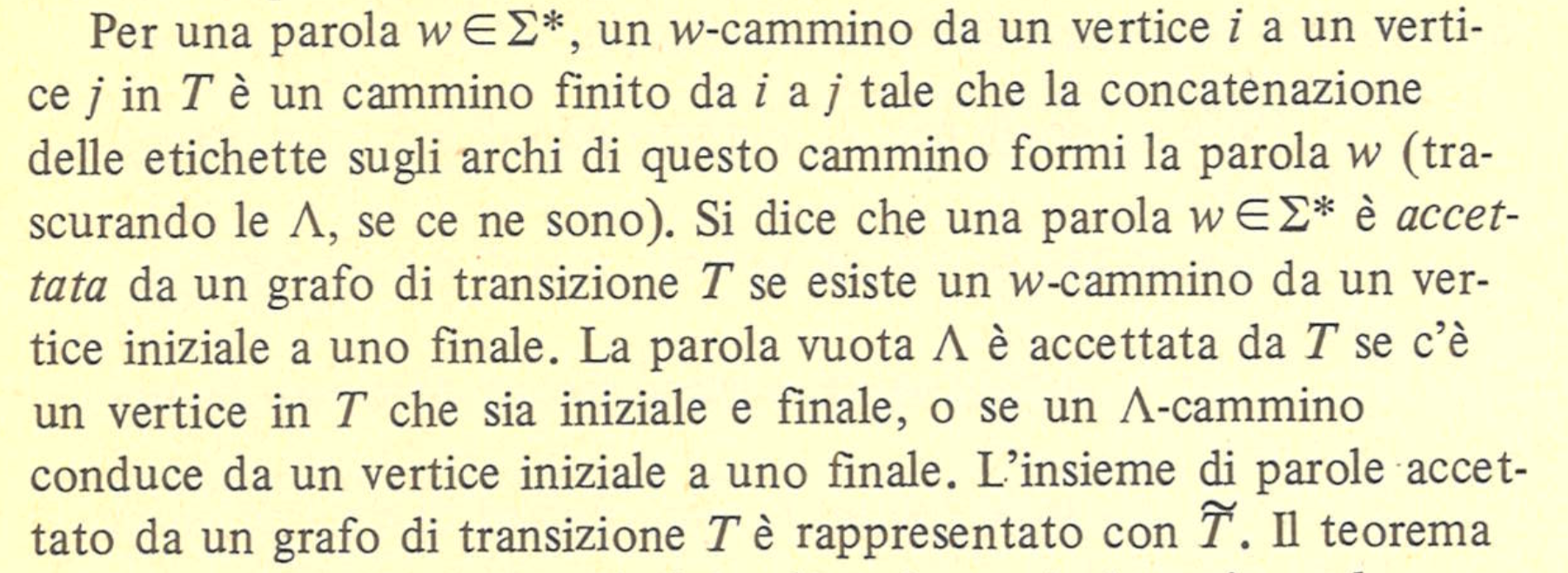 aab
bb
j
i
w = aabbb
2.  Grafi di transizione
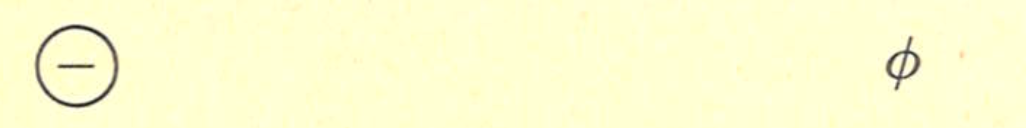 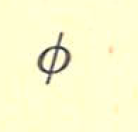 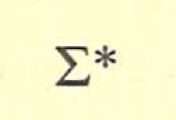 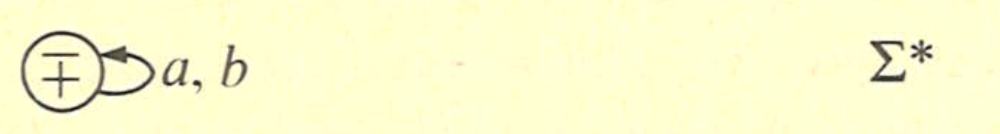 sono anche NFA
poiché dai nodi
escono lettere
singole
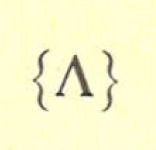 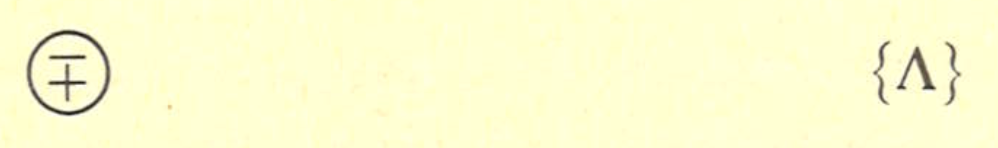 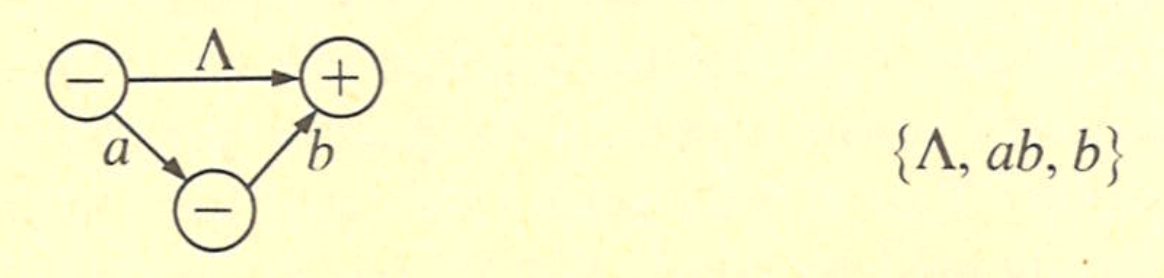 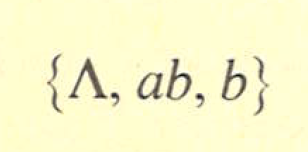 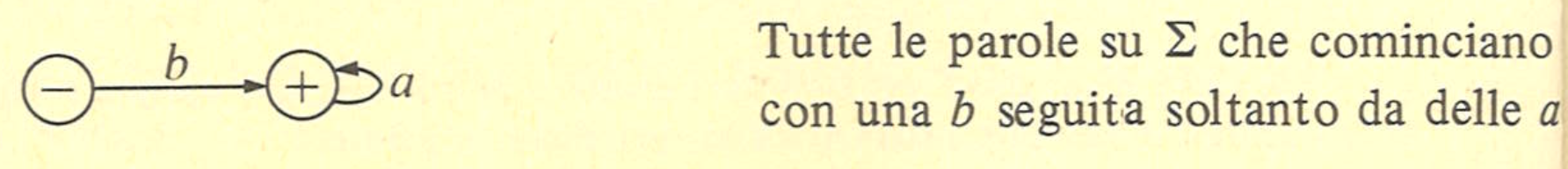 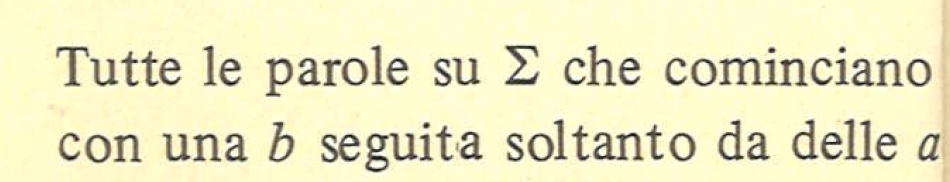 2.  Grafi di transizione
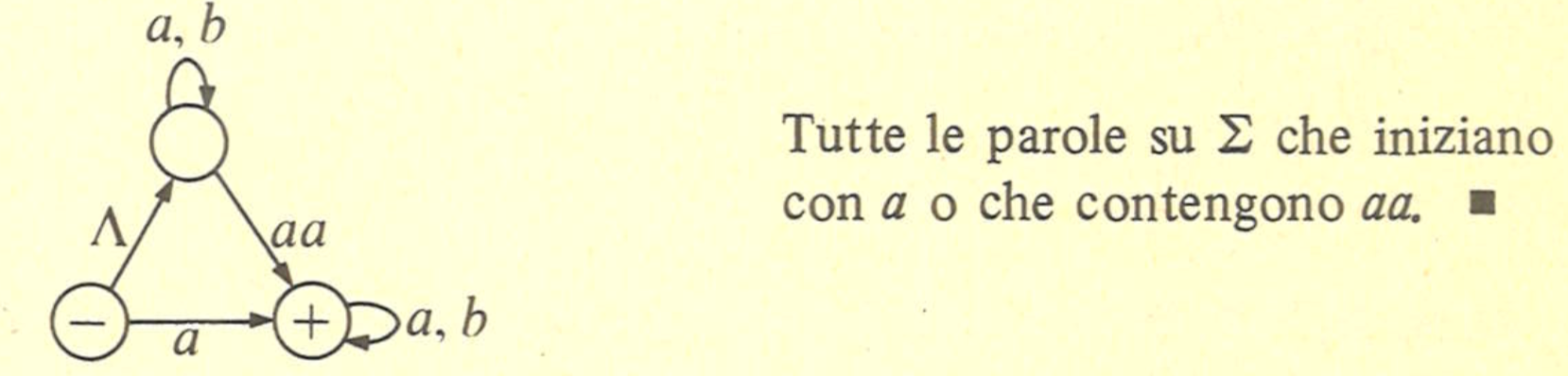 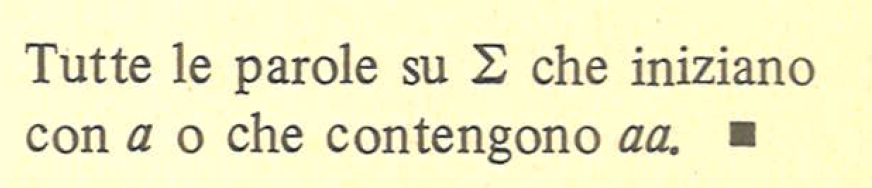 2.  Grafi di transizione
Grafo di transizione
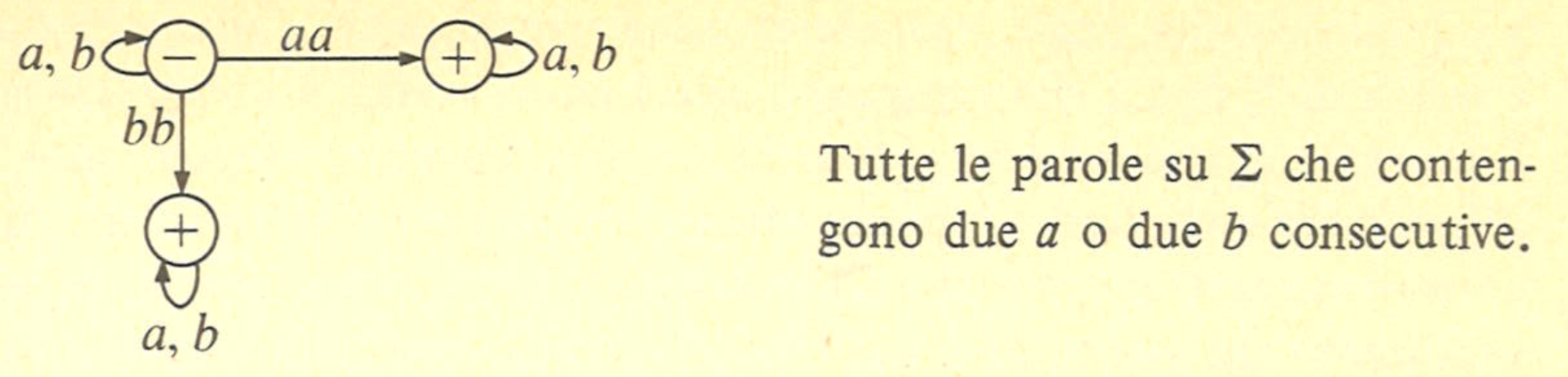 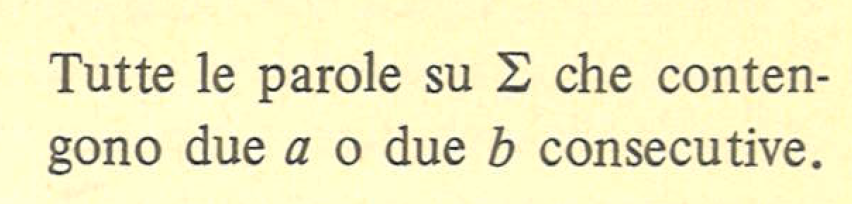 Automa a stati finiti (DFA)
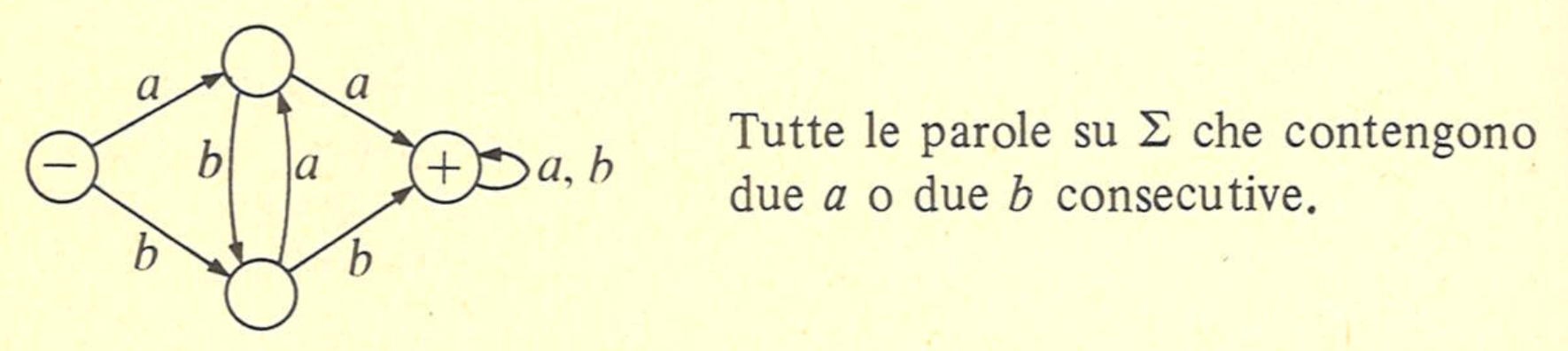 2.  Grafi di transizione
Grafo di transizione
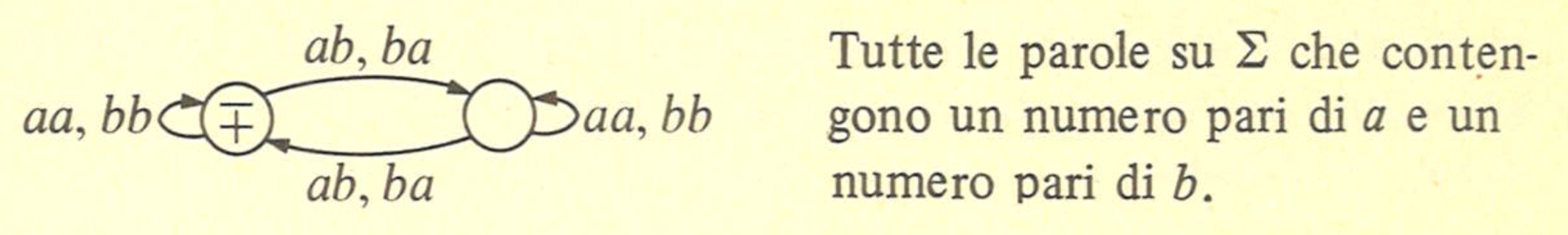 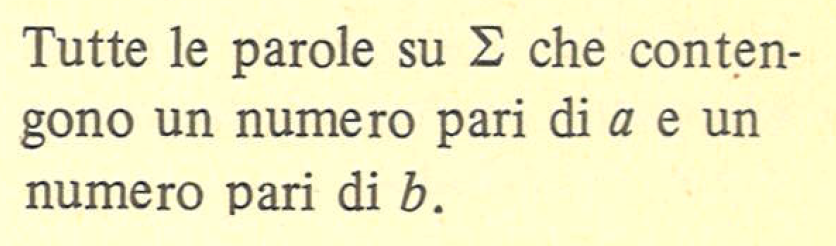 Automa a stati finiti (DFA)
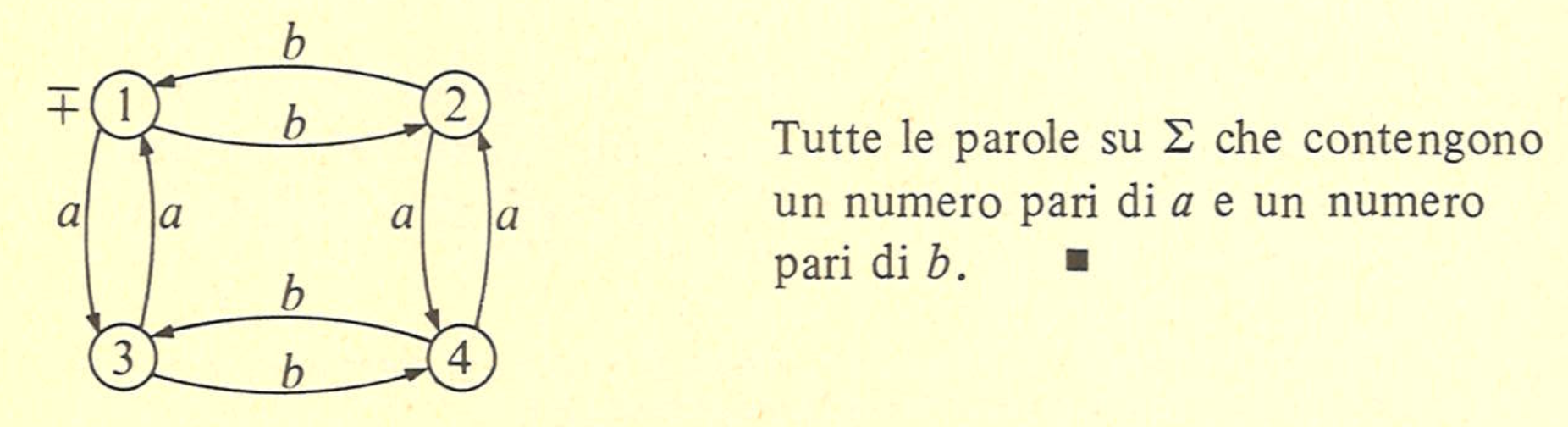 3.  Espressioni regolari
Espressioni regolari
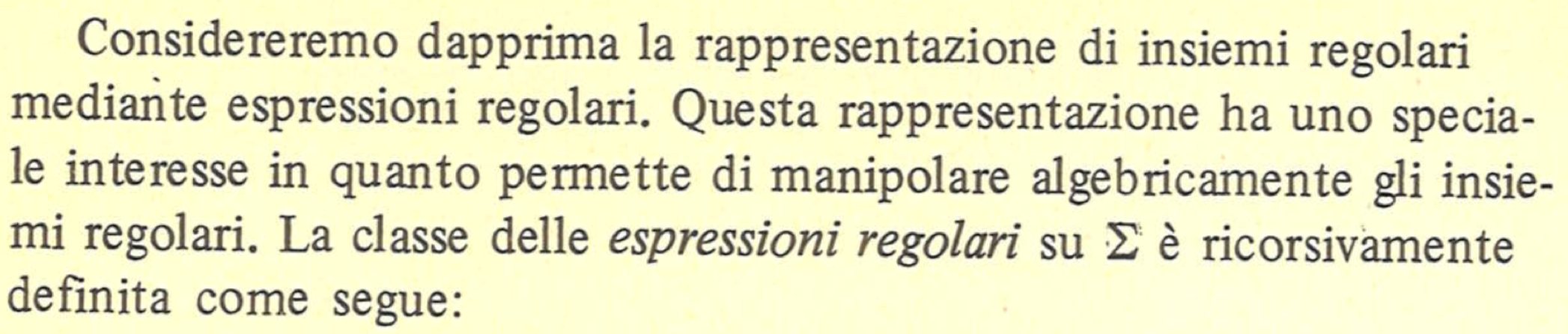 Sia ∑ = {𝜎1, 𝜎2, ..., 𝜎n}; definiamo il seguente

alfabeto accessorio  

∑A = {𝜎1, 𝜎2, ..., 𝜎n , ∧, ⦰ , + , ∙ , * , ( , )}; 

La classe delle espressioni regolari su ∑ è
definita come il sottinsieme di ∑A* tale che:
3.  Espressioni regolari
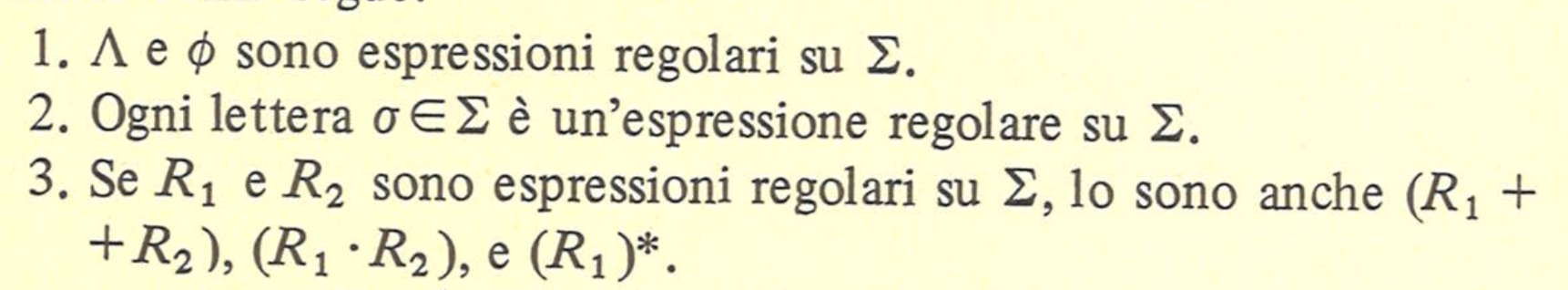 Esempio:        (a+b) b* 	è un’espressione regolare su ∑ = {a, b};
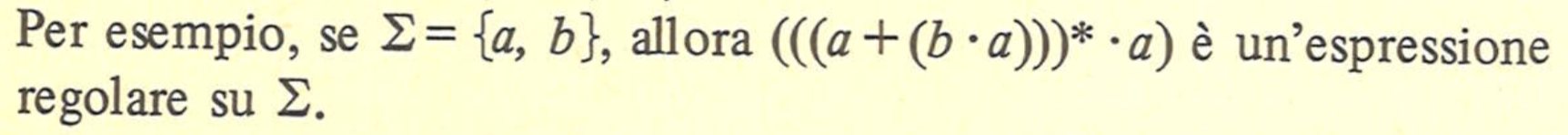 Applicazioni: awk e grep su Unix ecc.
Ricordiamo cosa sono gli 
insiemi regolari
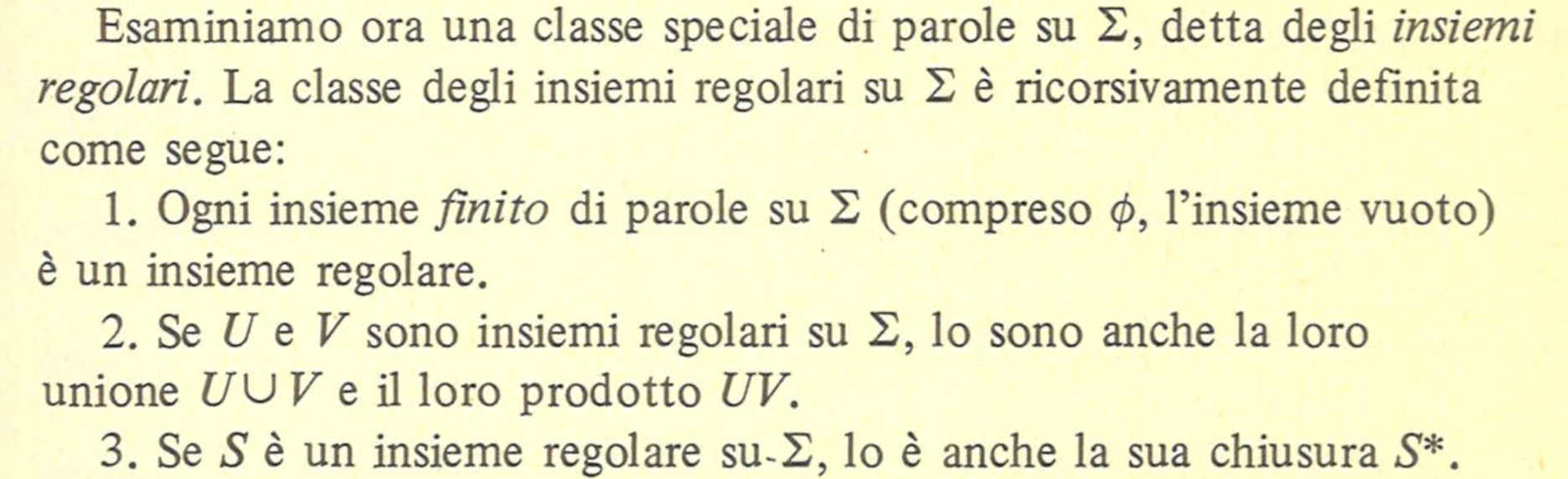 3.  Espressioni regolari
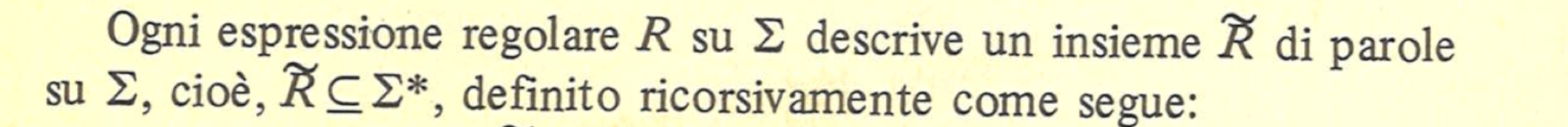 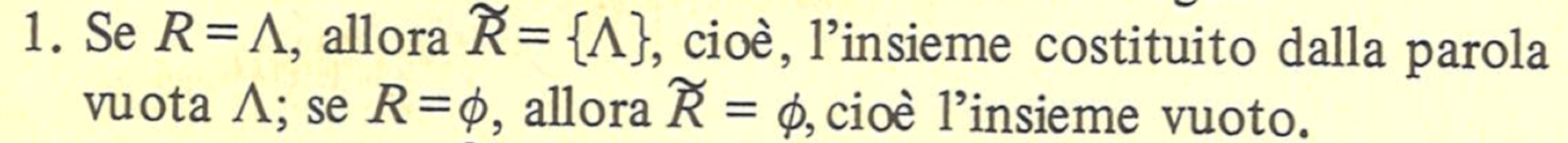 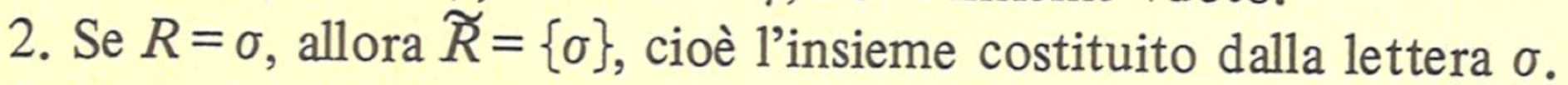 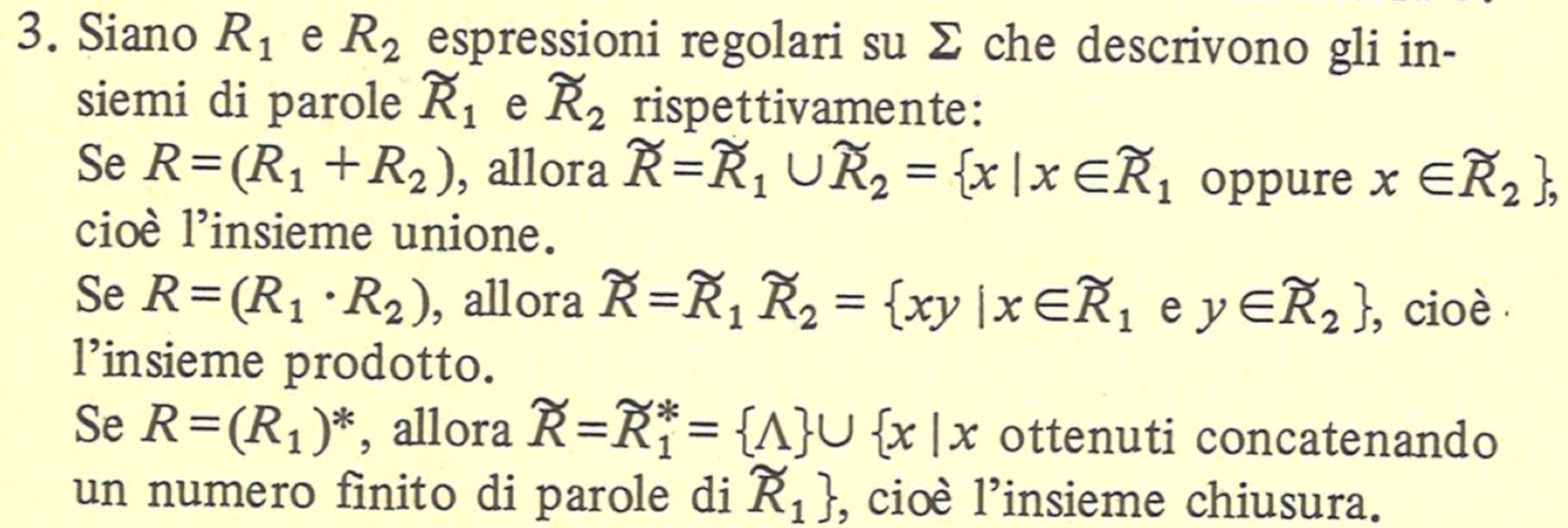 3.  Espressioni regolari
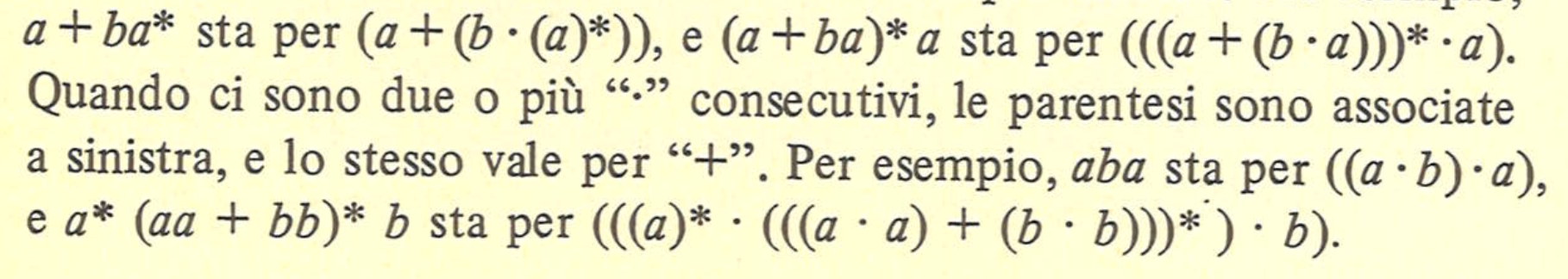 Esempi
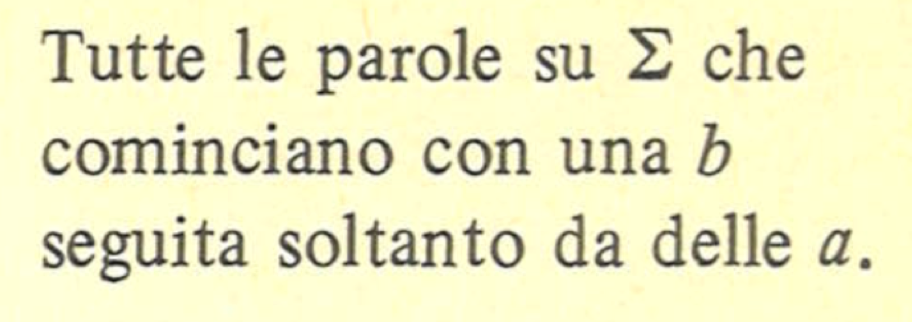 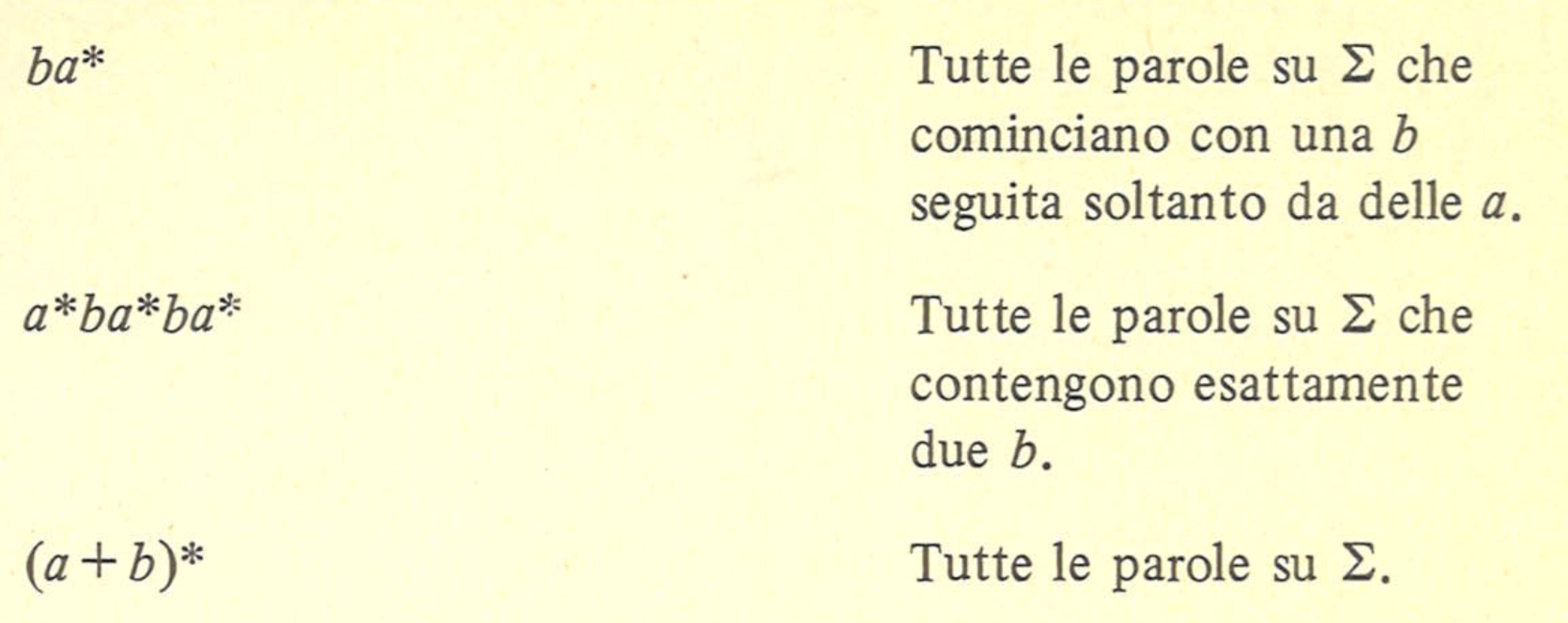 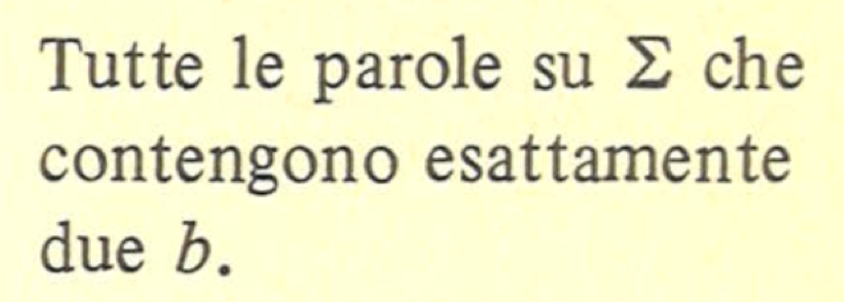 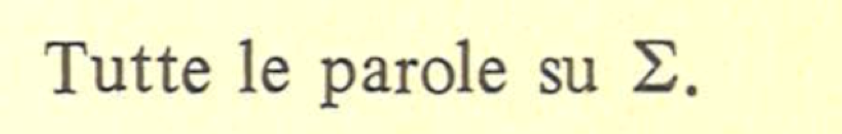 3.  Espressioni regolari
Espressione regolare
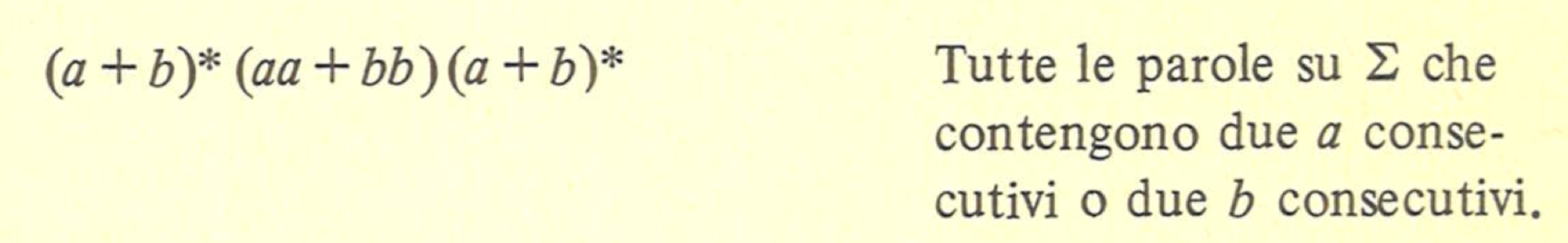 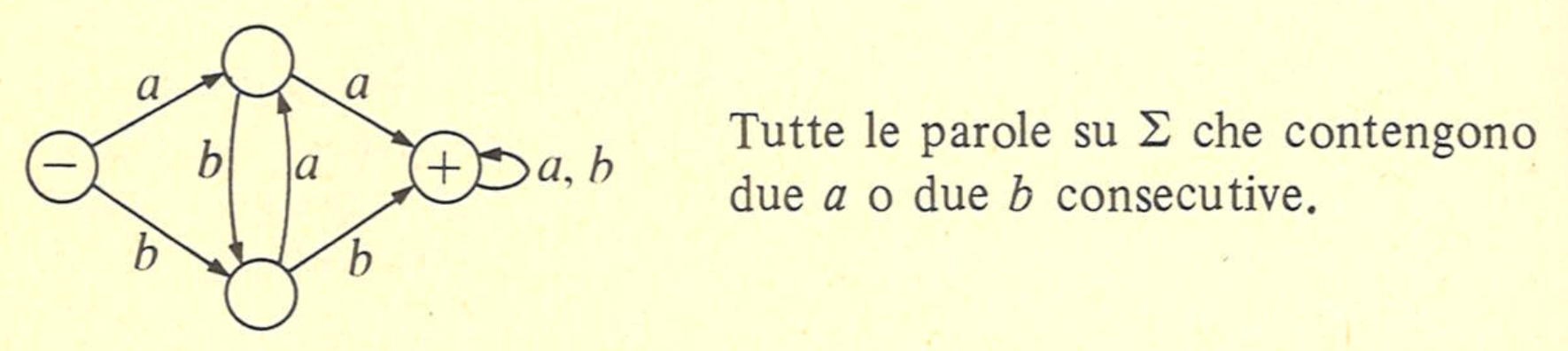 Automa a stati finiti
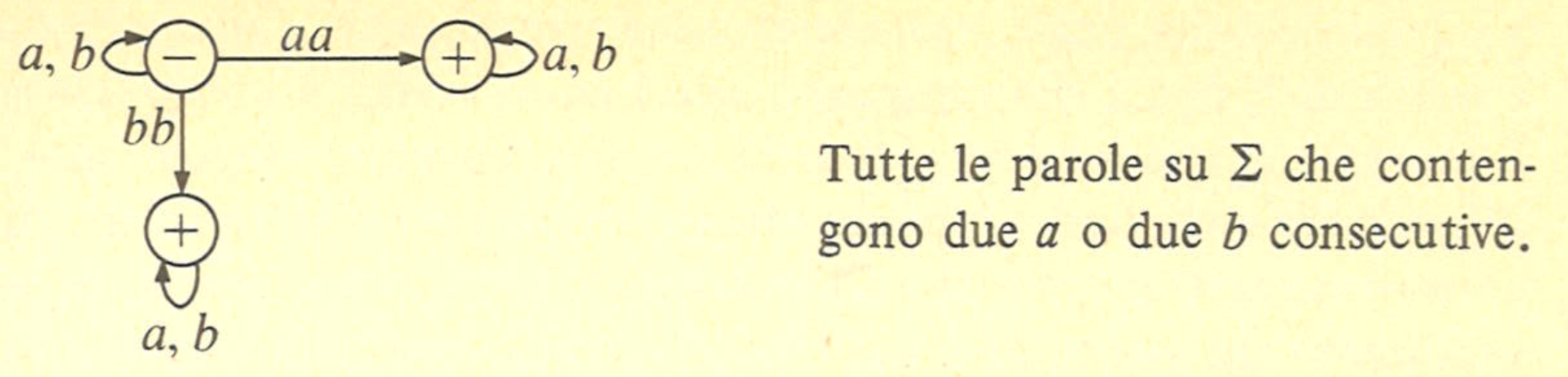 Grafo di transizione
3.  Espressioni regolari
Espressione regolare
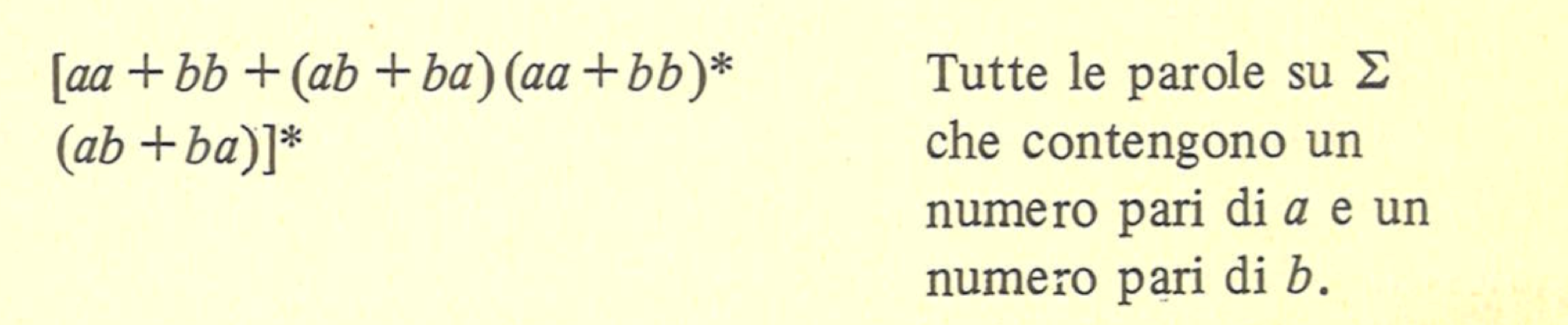 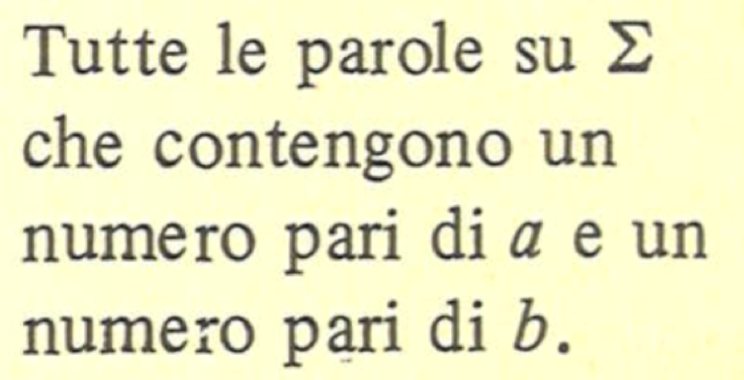 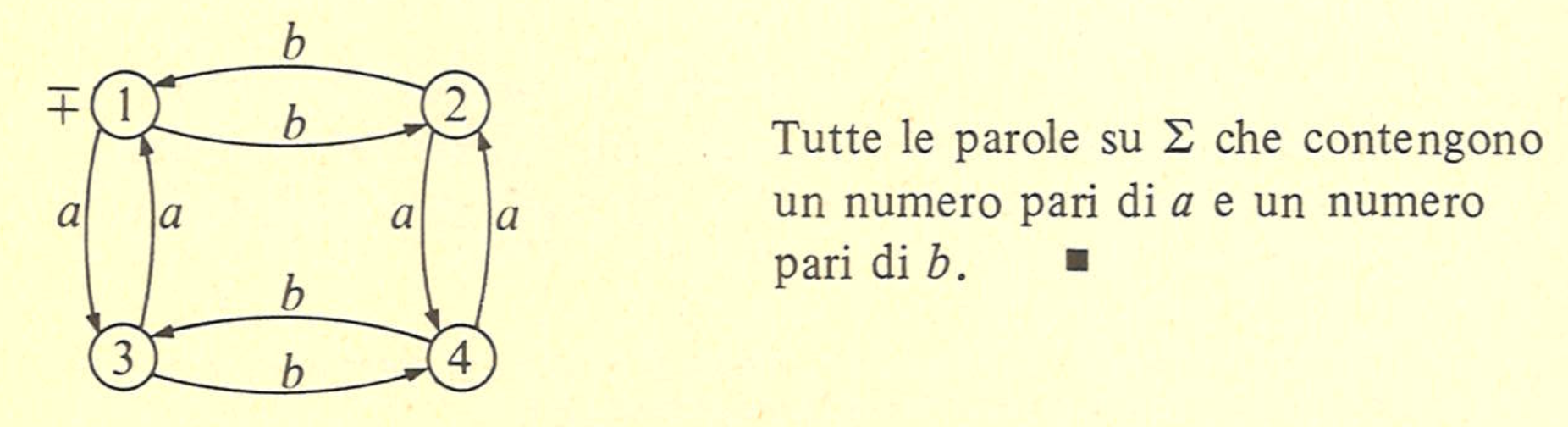 Automa a stati finiti
Grafo di transizione
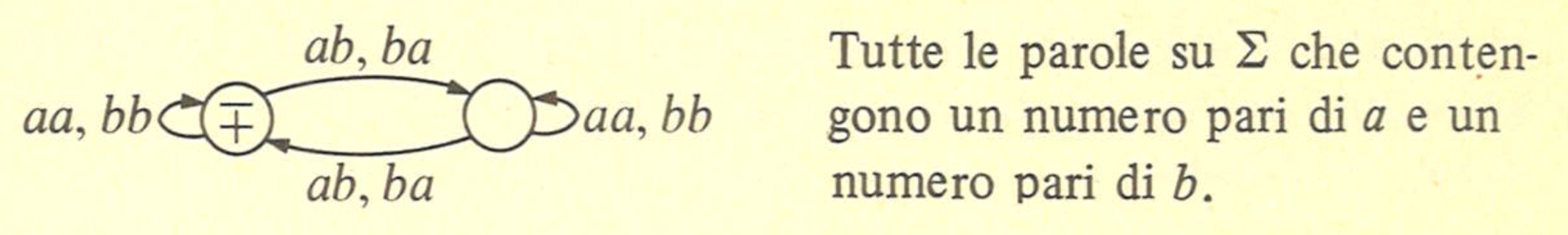 3.  Espressioni regolari
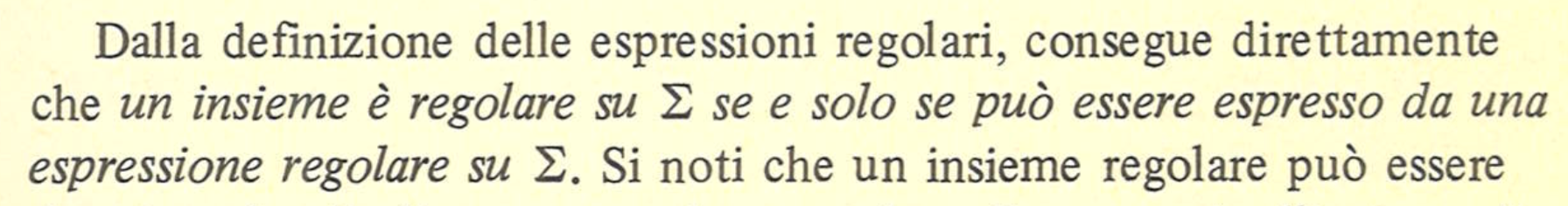 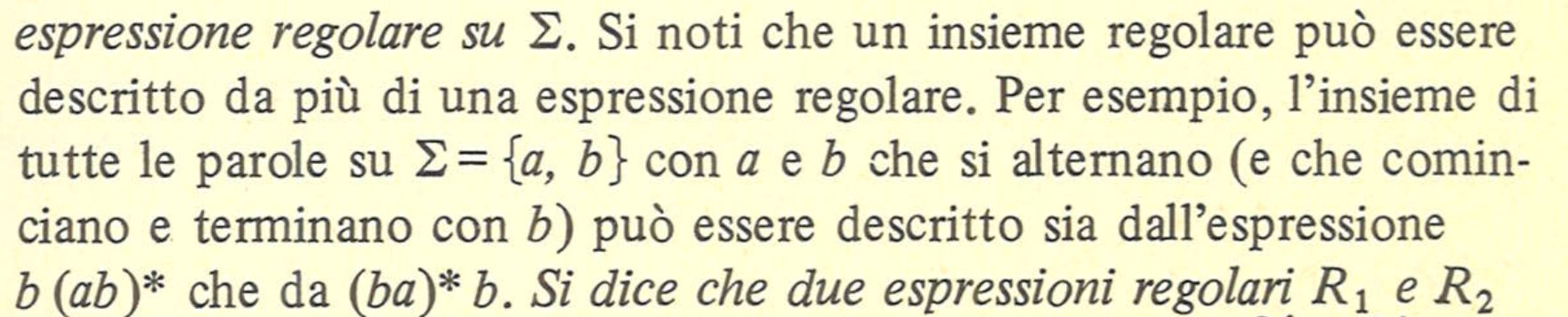 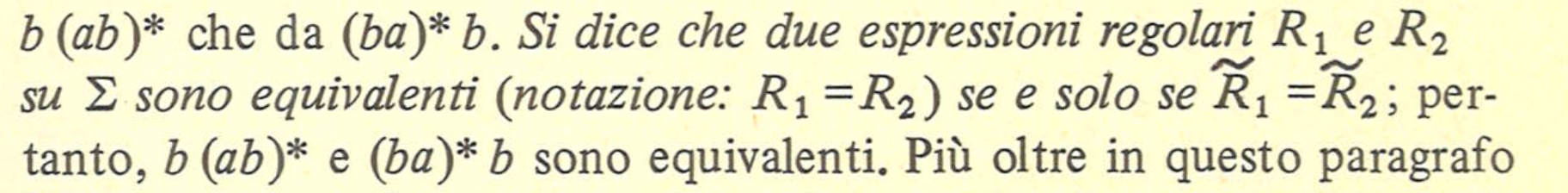 3.  Espressioni regolari
Equivalenza tra espressioni regolari
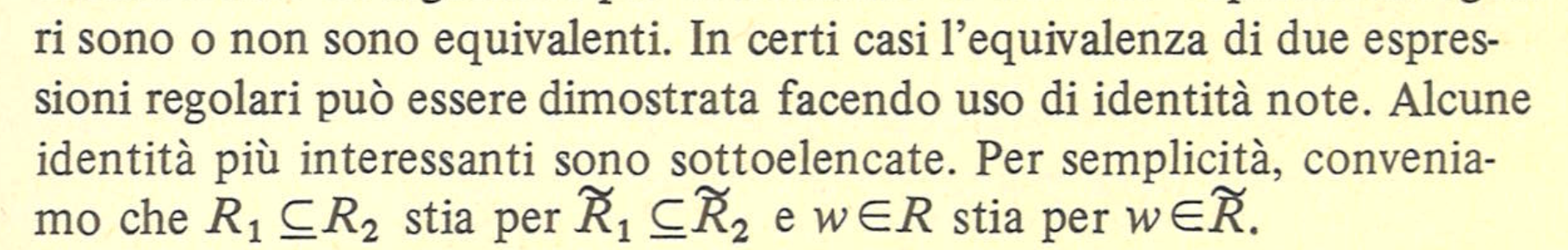 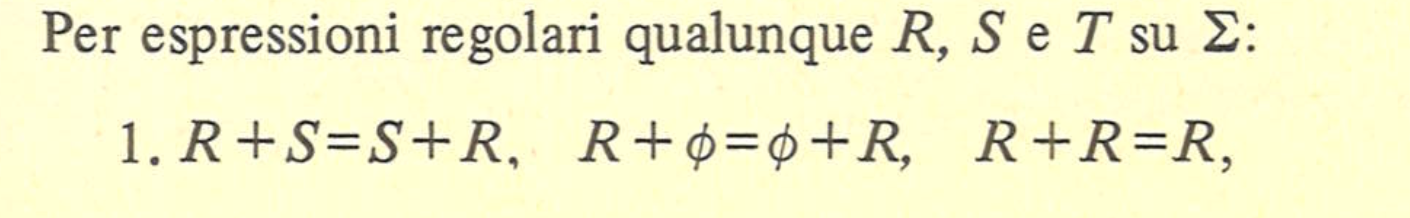 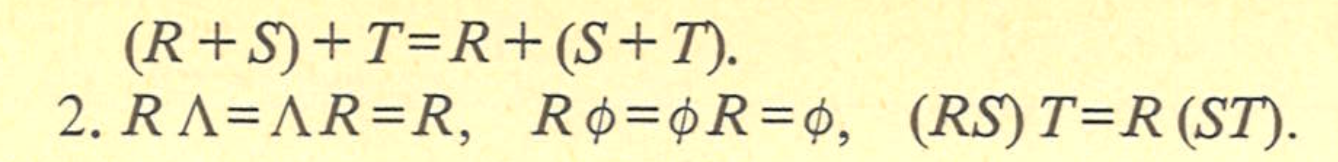 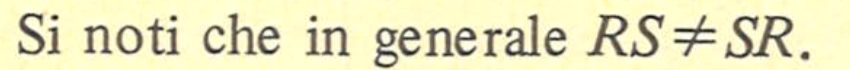 3.  Espressioni regolari
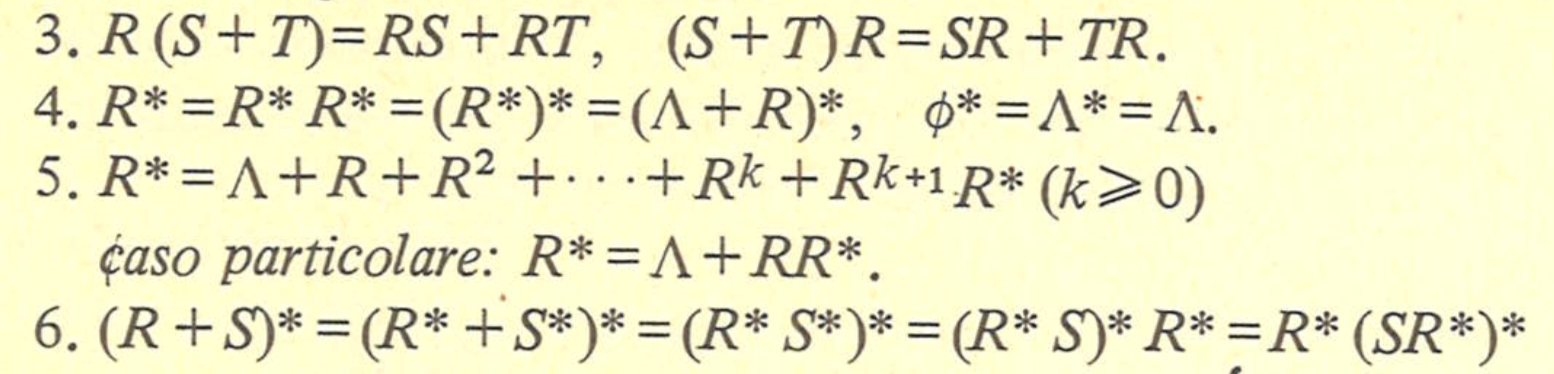 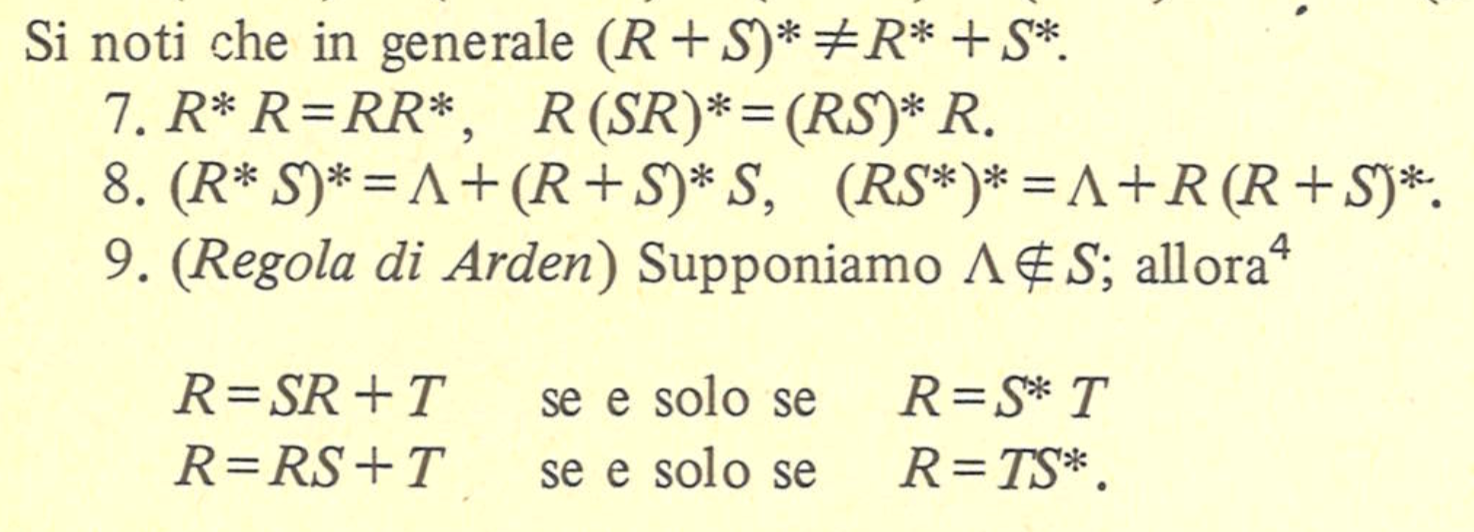 3.  Espressioni regolari
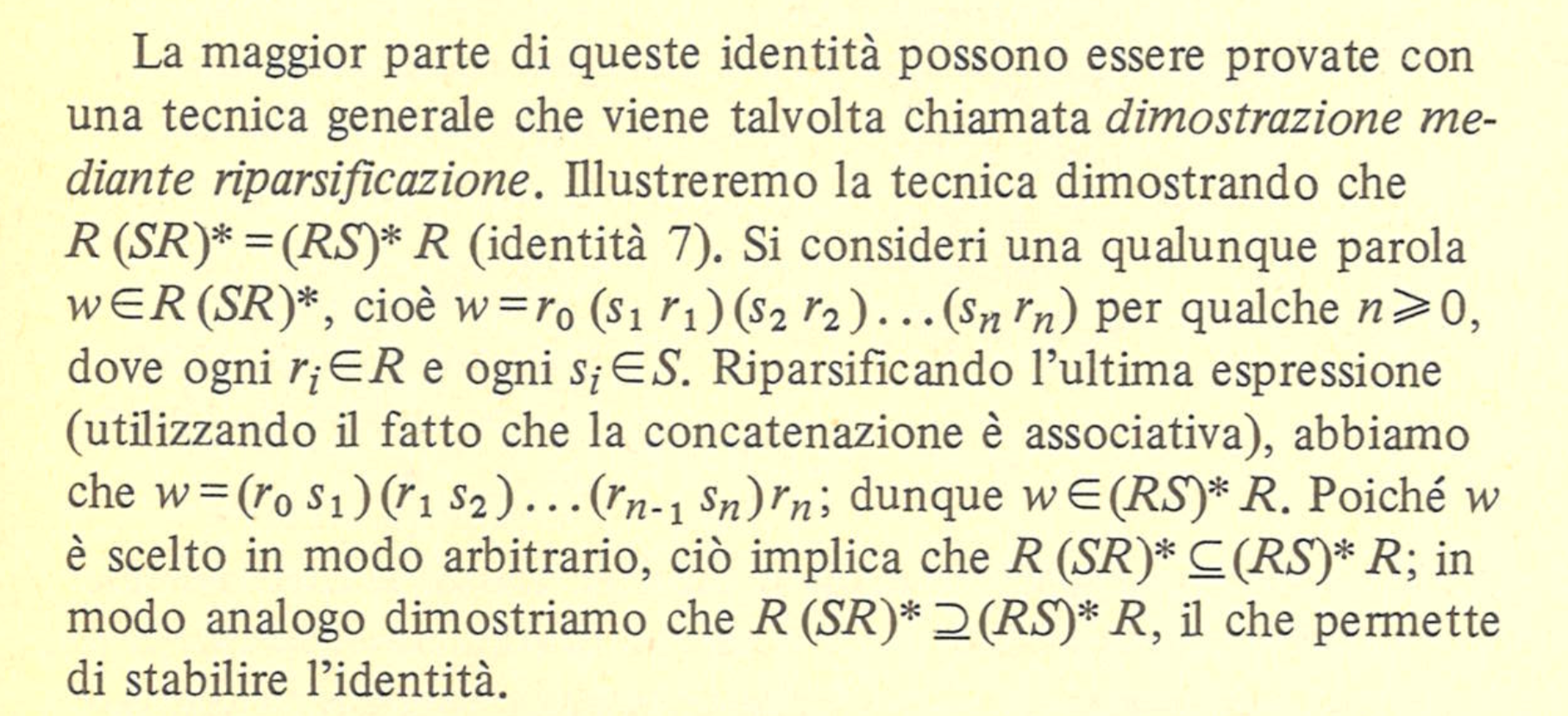 3.  Espressioni regolari
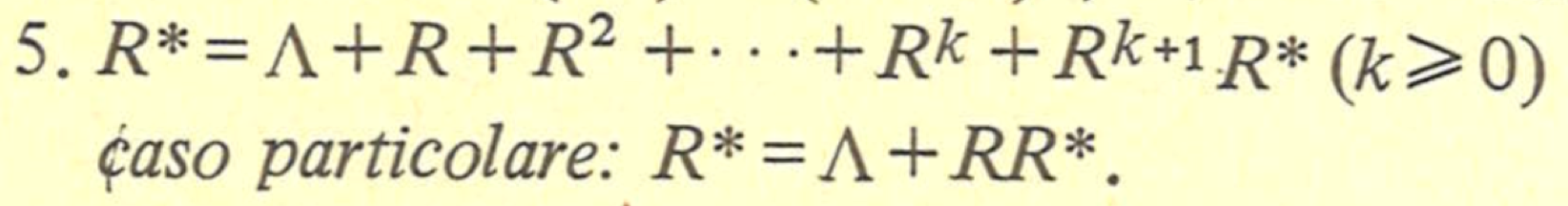 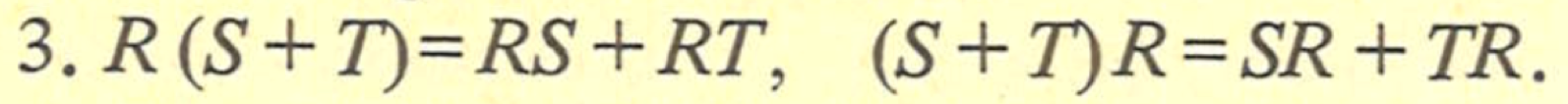 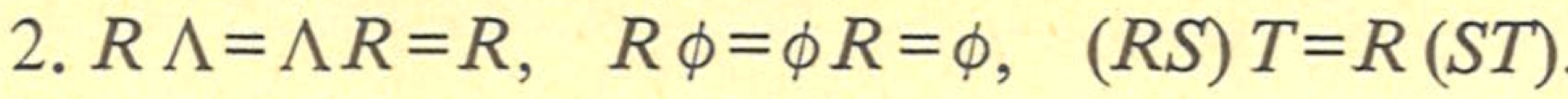 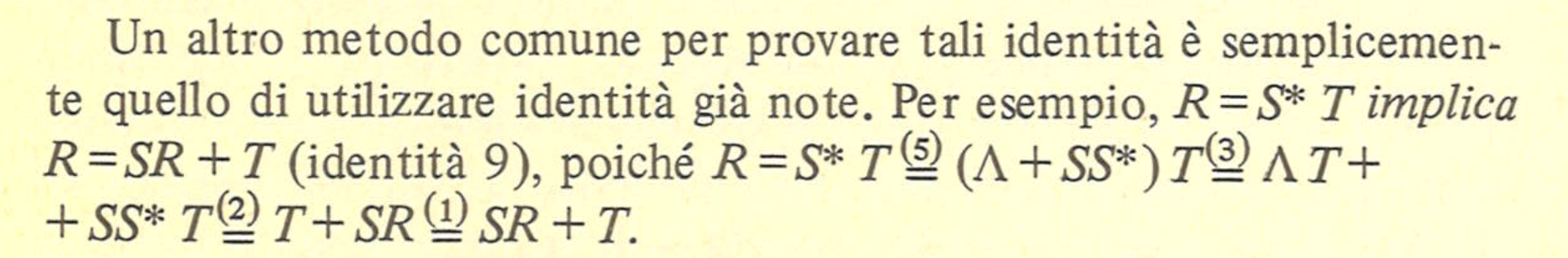 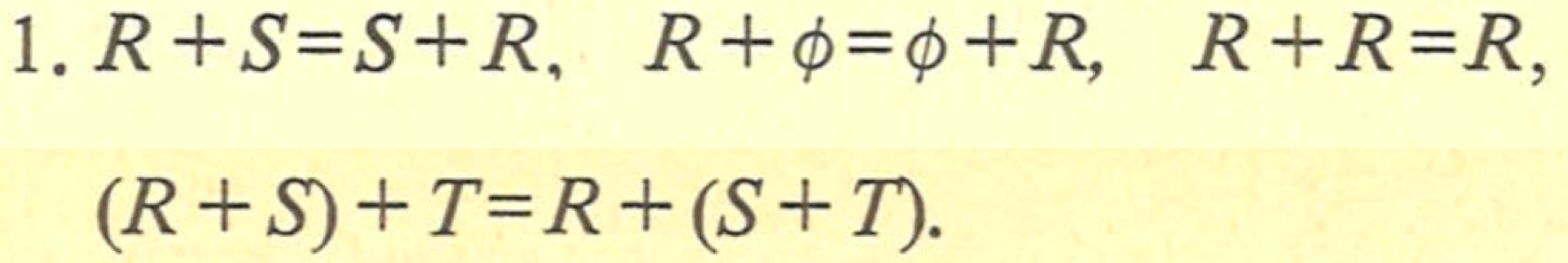 3.  Espressioni regolari
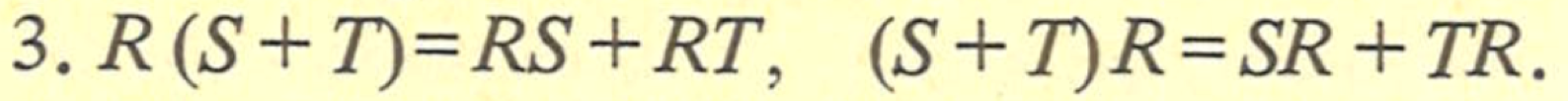 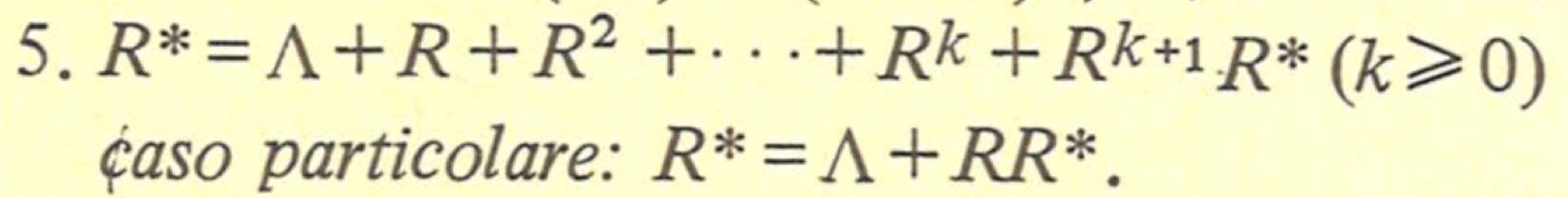 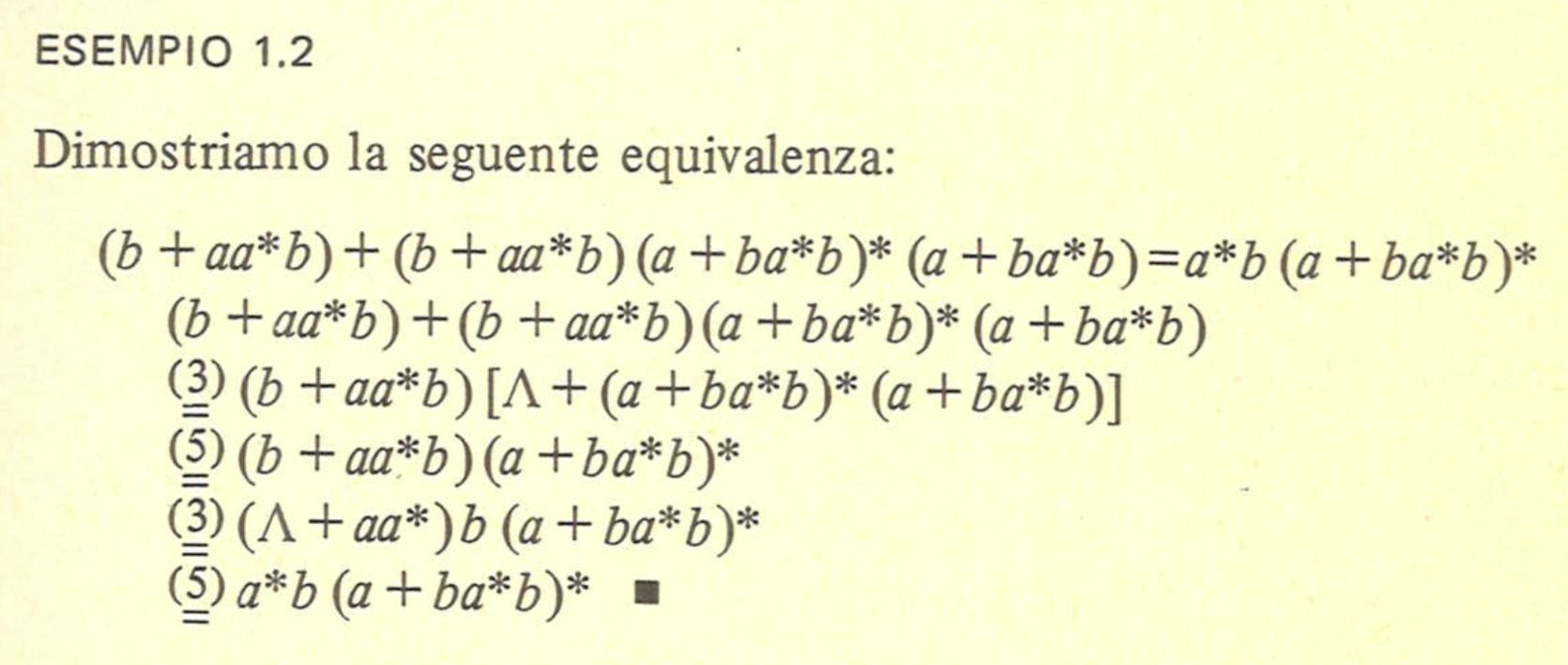 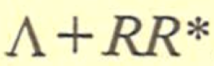 Automa finito

Grafo di transizione

Espressione regolare
sono tre modelli diversi ed equivalenti per rappresentare 
la computazione di livello 0, quella che produce
gli insiemi regolari.
3.  Espressioni regolari
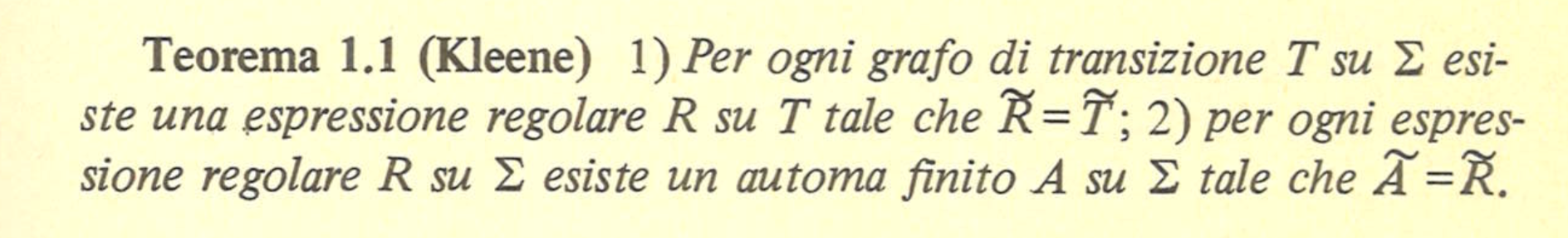 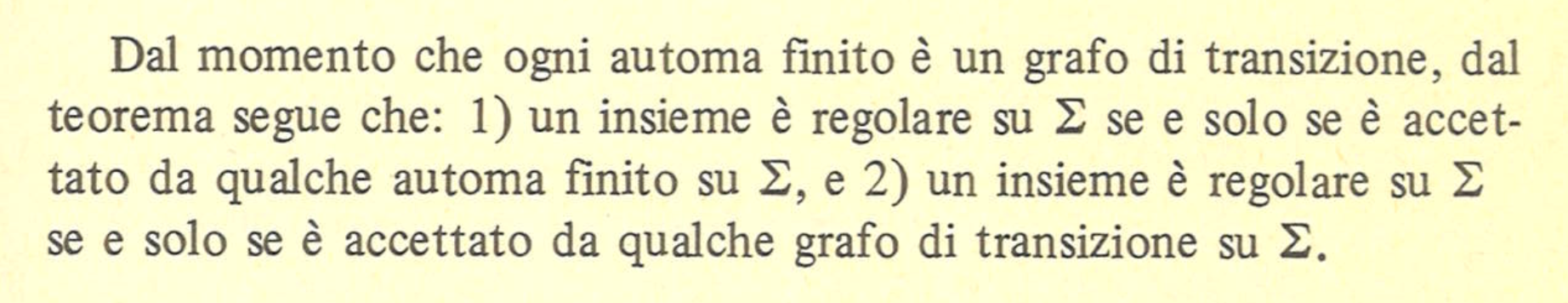 T  ⇒ ER ⇒ A
⟸
(1)
(2)
3.  Espressioni regolari
Per ogni T esiste ER
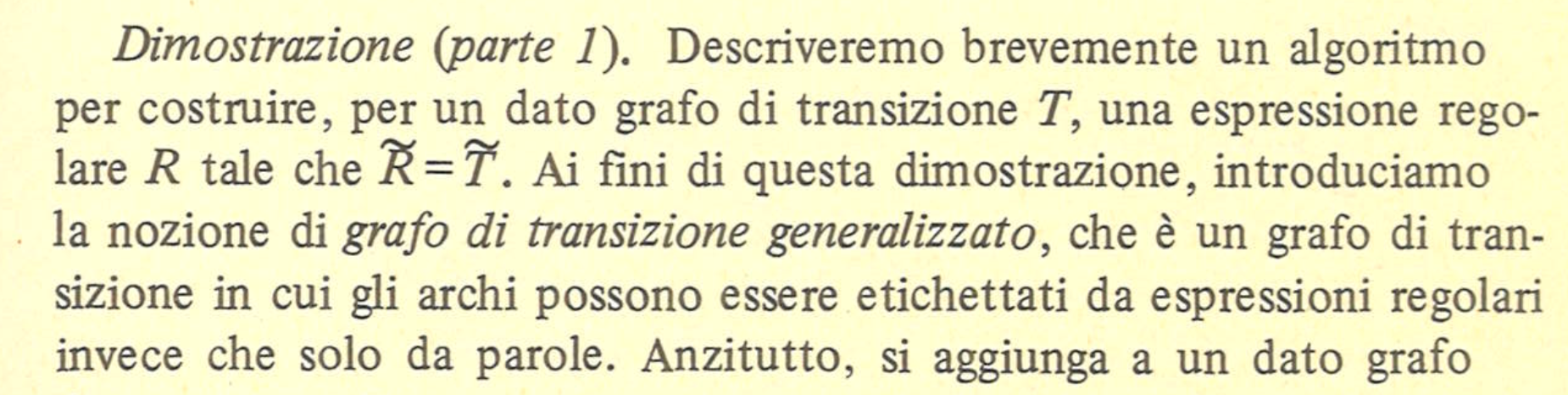 (1)
T  ⇒ ER
Passo 1) della costruzione di grafo di transizione generalizzato
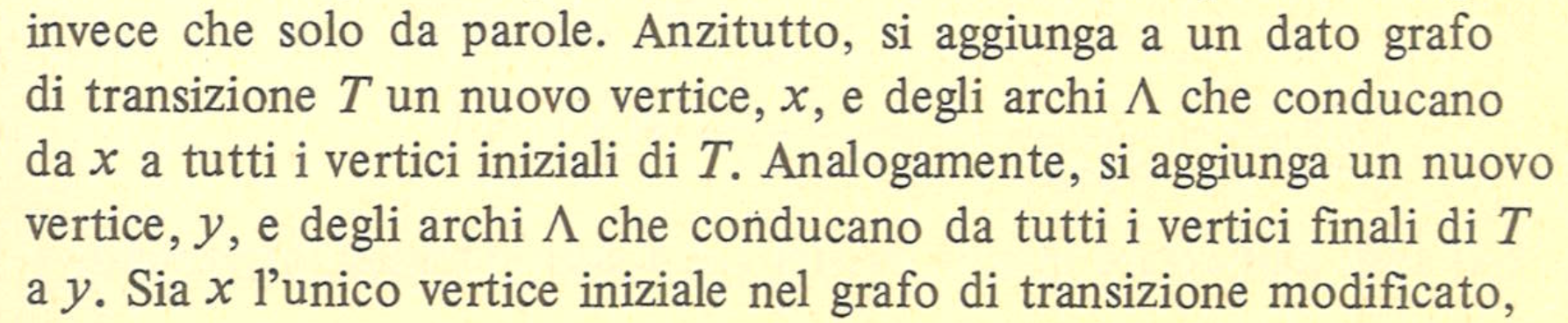 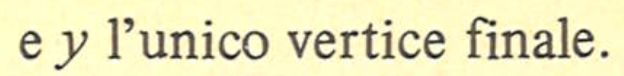 3.  Espressioni regolari
Per ogni T esiste ER
-
+
∧
∧
-
+
Grafo di 
transizione
iniziale
∧
-
+
y
x
∧
∧
∧
-
+
3.  Espressioni regolari
Per ogni T esiste ER
Passo 2) della costruzione di grafo di transizione generalizzato
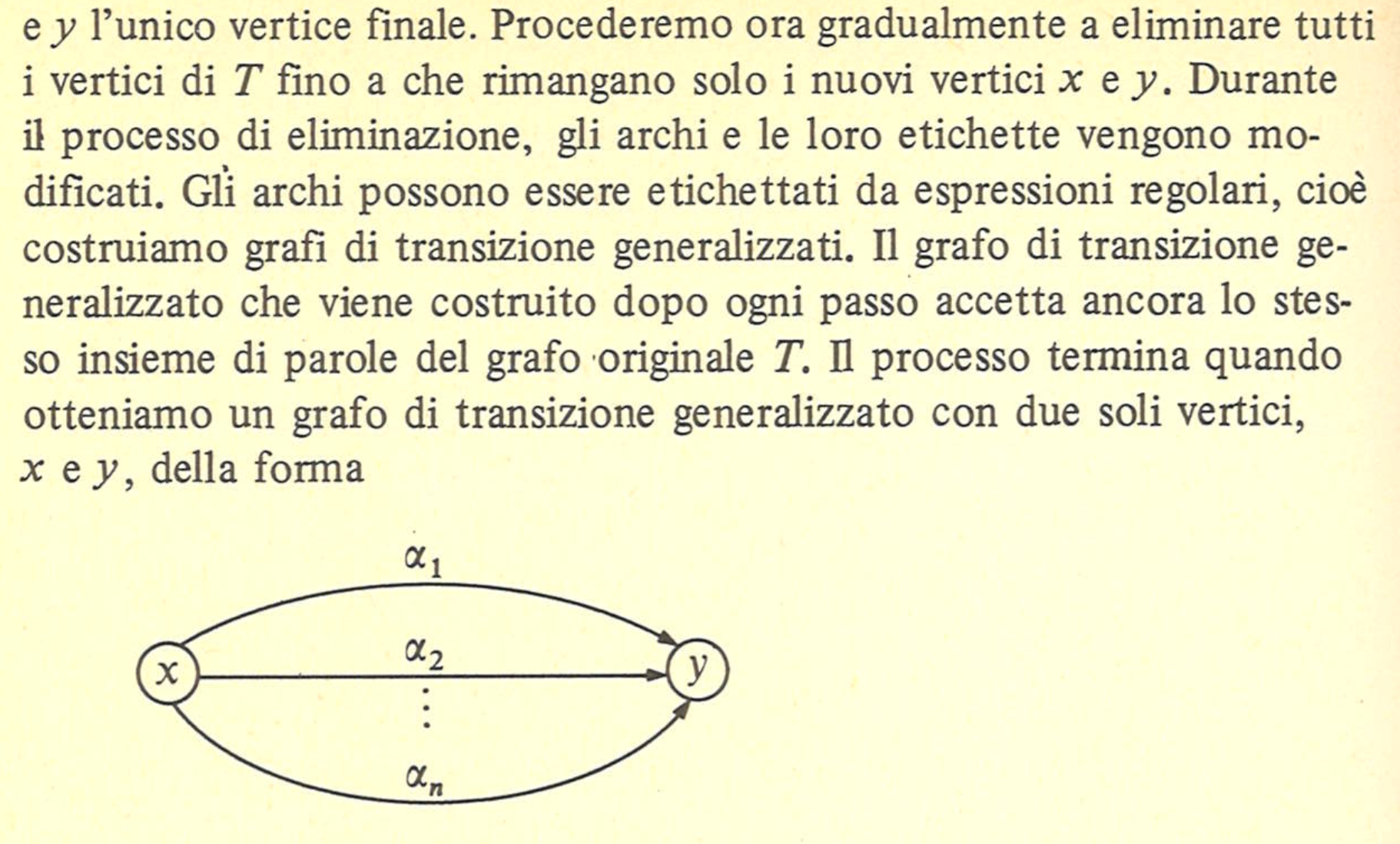 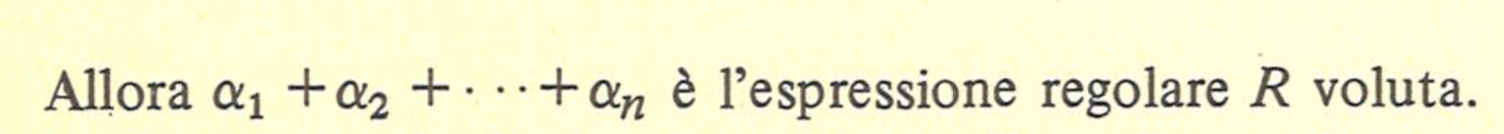 3.  Espressioni regolari
Per ogni T esiste ER
Esempio 1: si voglia eliminare il nodo 3
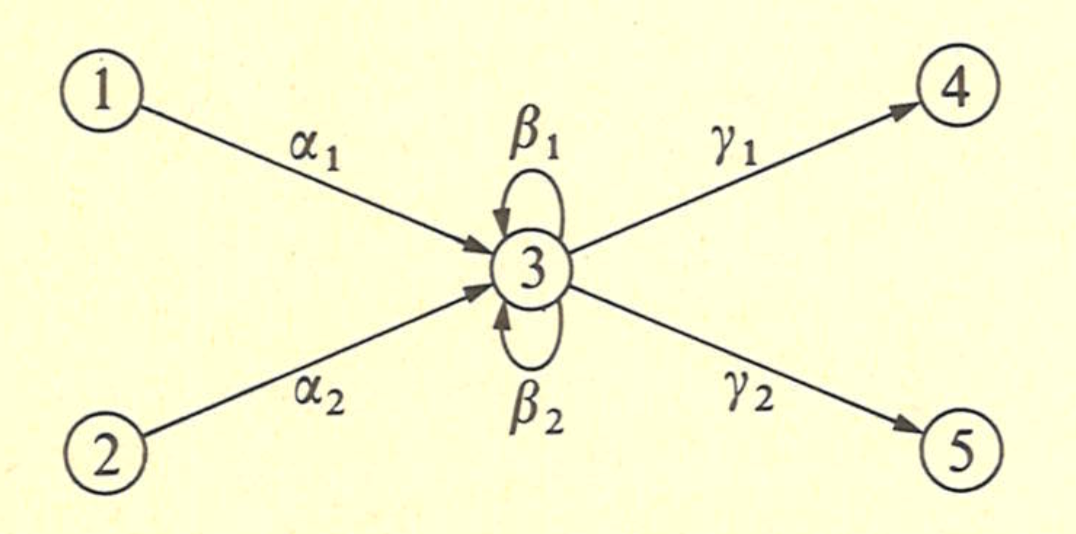 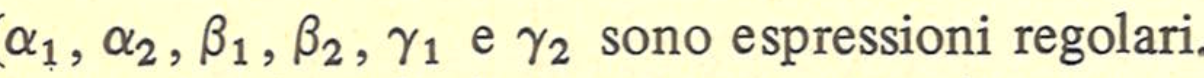 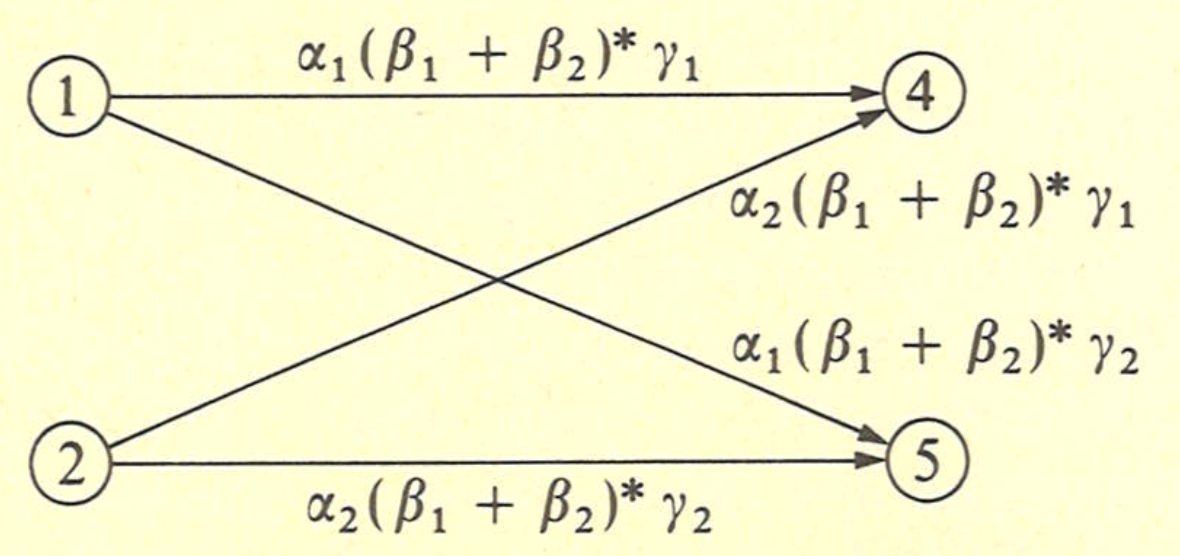 3.  Espressioni regolari
Per ogni T esiste ER
Esempio 2
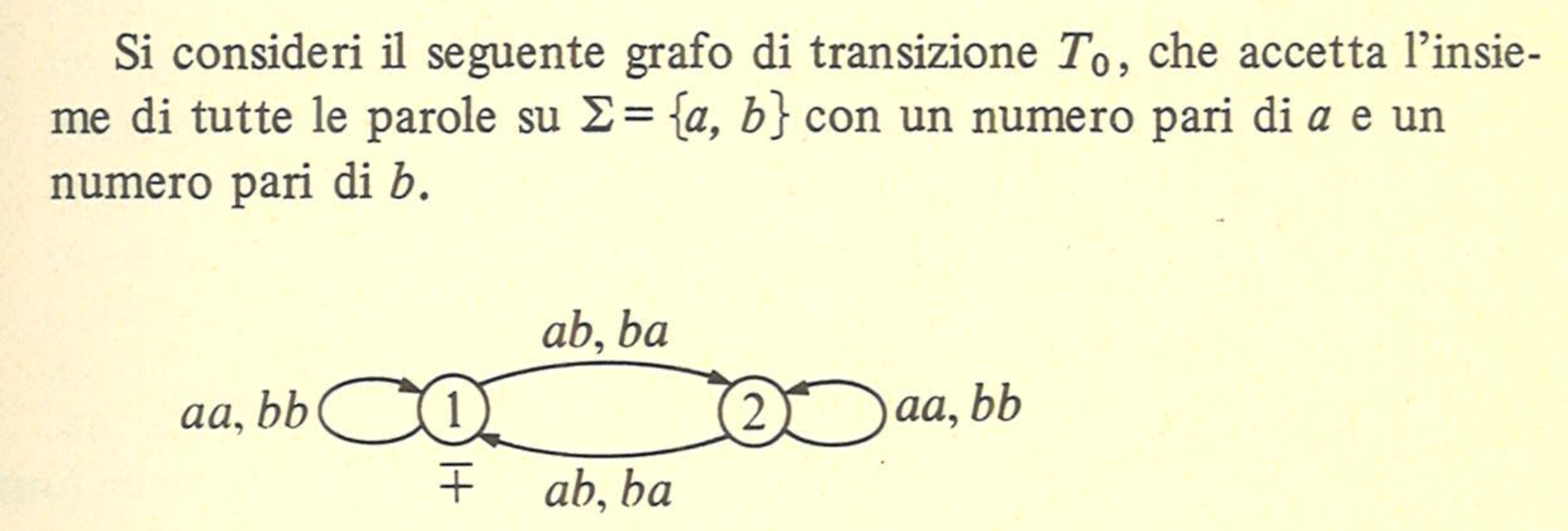 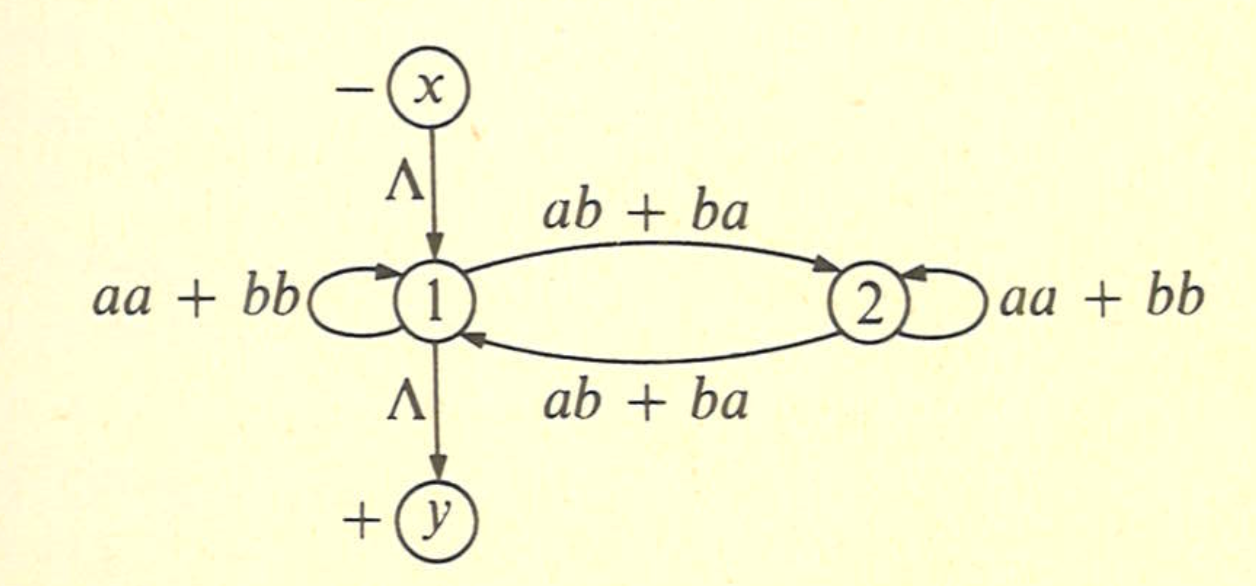 1)
Aggiungiamo
i vertici x e y
3.  Espressioni regolari
Per ogni T esiste ER
2)
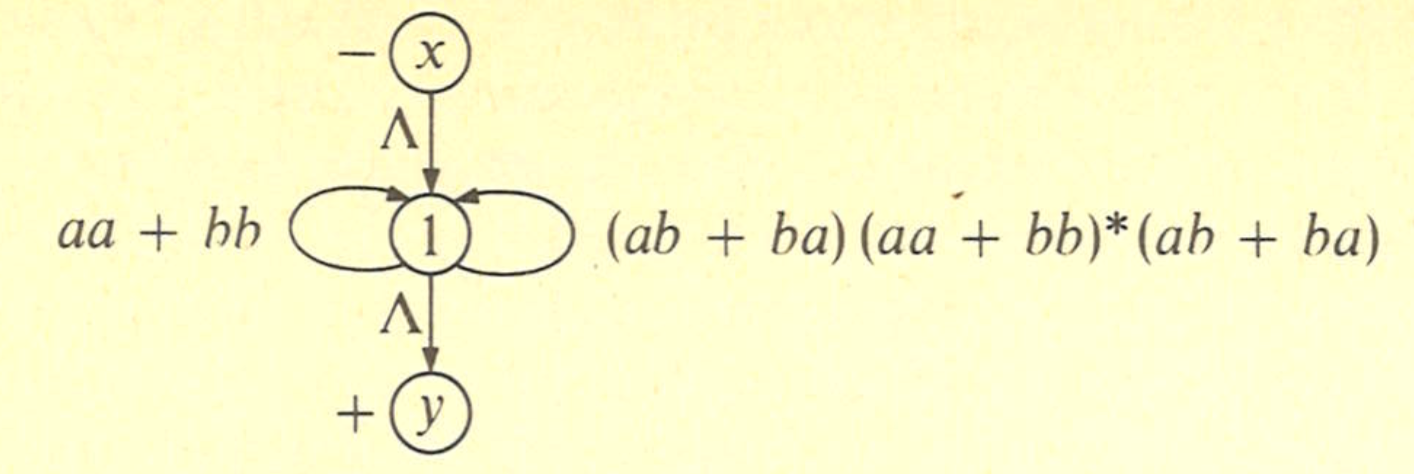 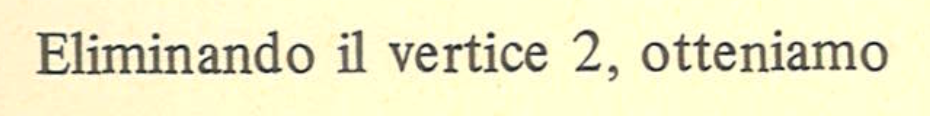 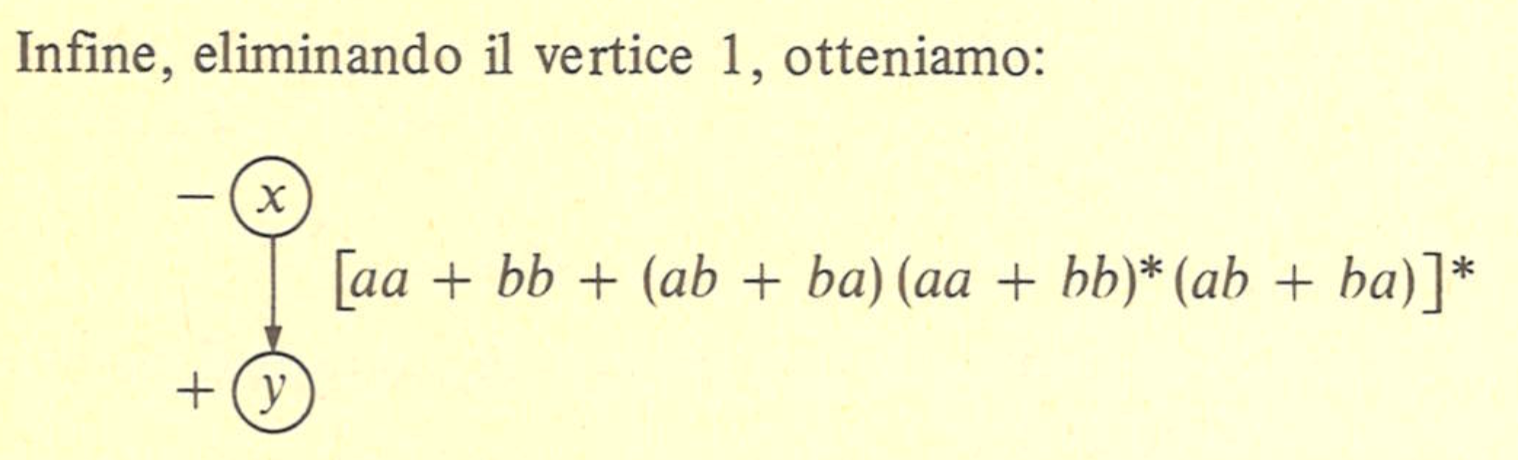 3.  Espressioni regolari
Per ogni T esiste ER
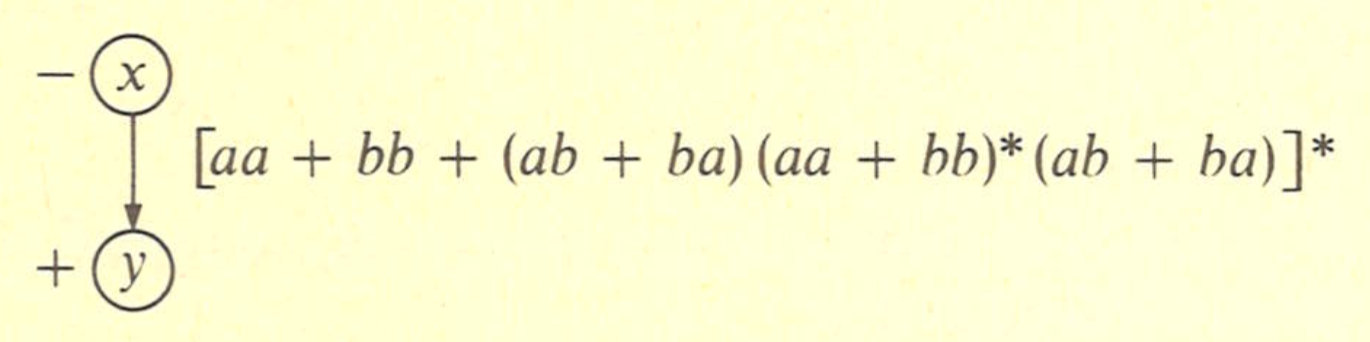 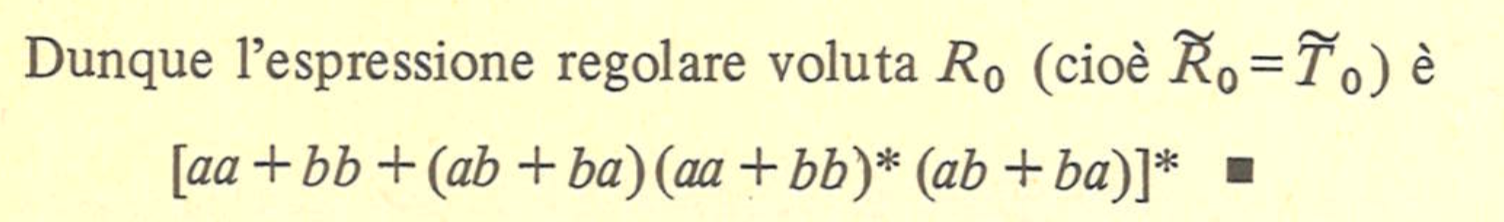 Per ogni T esiste ER
Dunque ho trasformato il grafo di transizione T
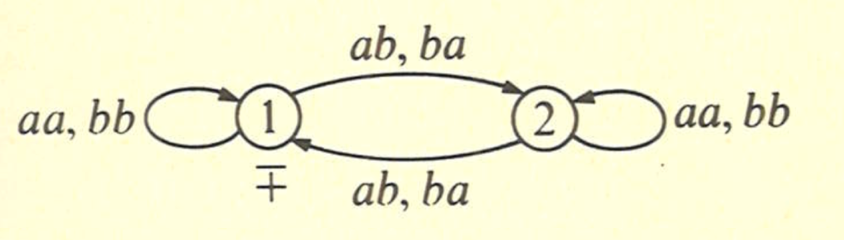 nell’espressione regolare R
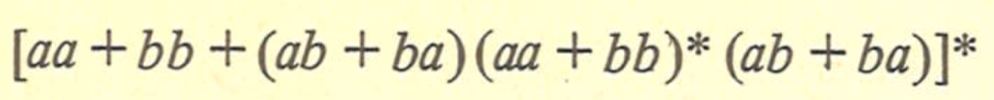 Per ogni ER esiste A
3.  Espressioni regolari
(2)
ER ⇒ A
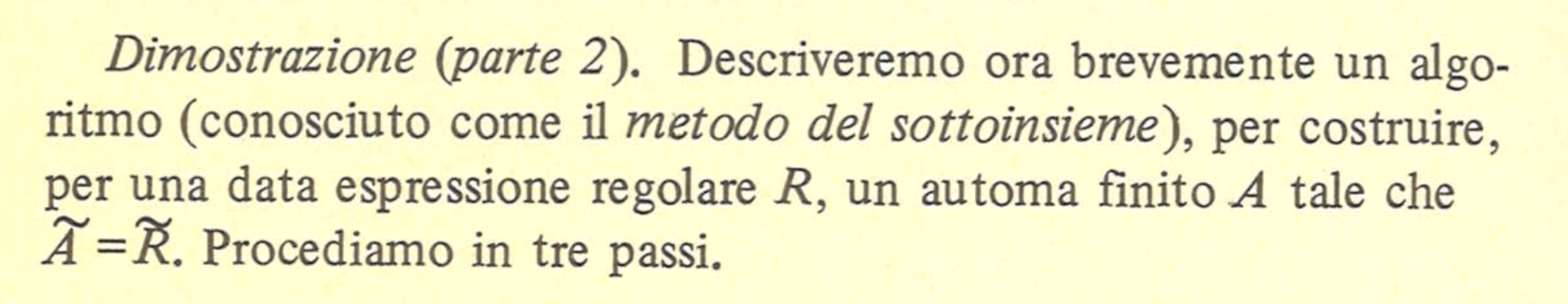 Costruzione grafo di transizione
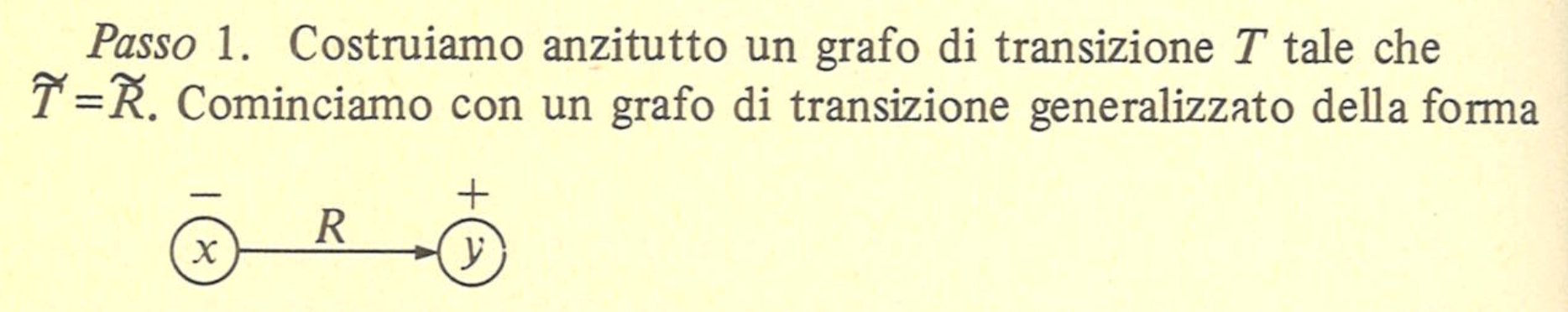 Per ogni ER esiste A
3.  Espressioni regolari
Costruzione grafo di transizione
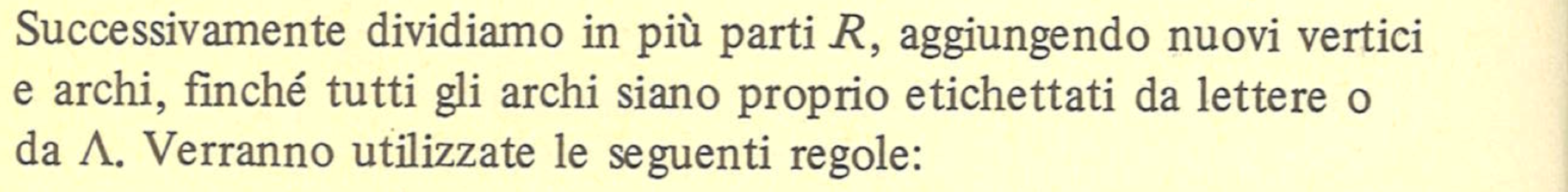 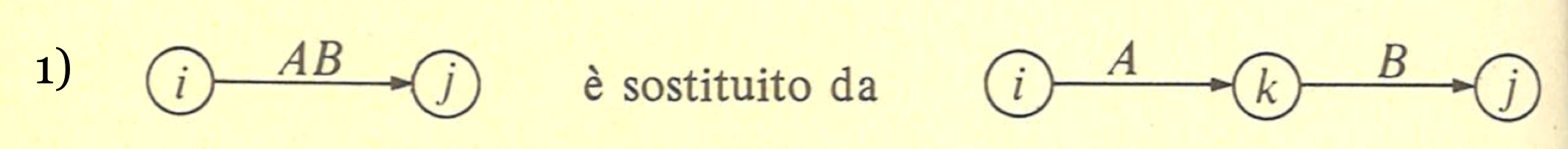 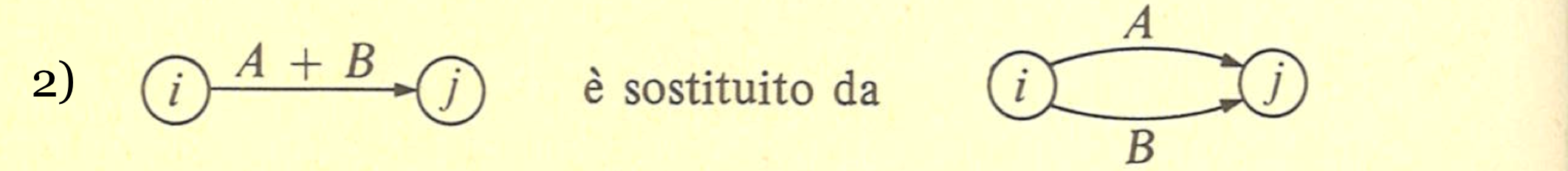 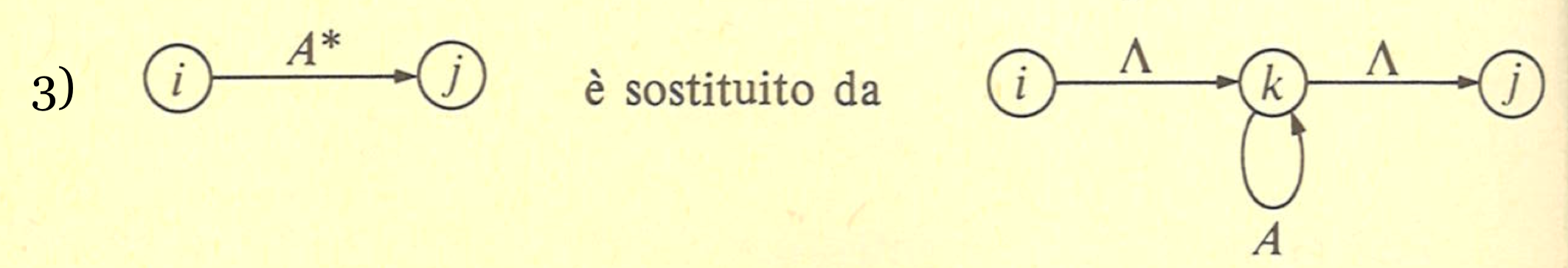 Per ogni ER esiste A
3.  Espressioni regolari
Esempio
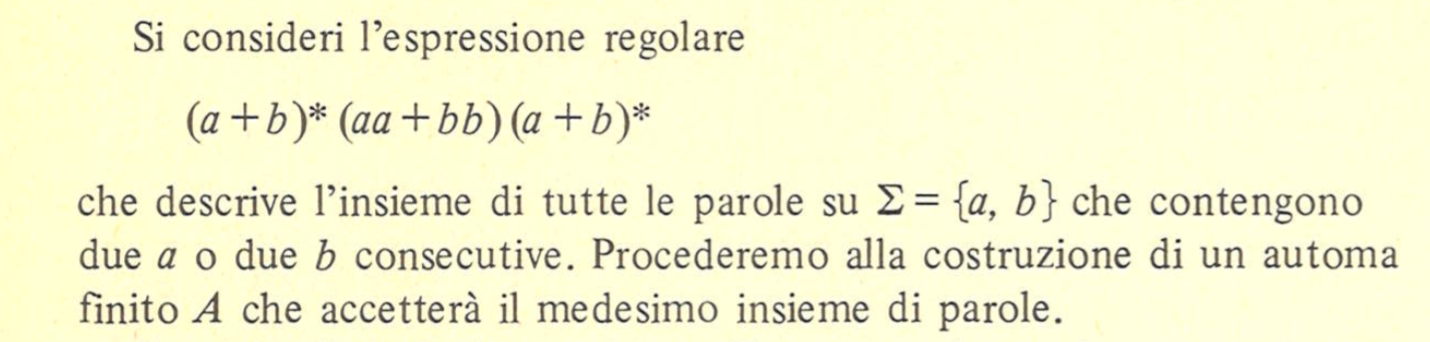 Passo 1: costruzione del grafo di transizione a partire dal grafo di transizione 
generalizzato
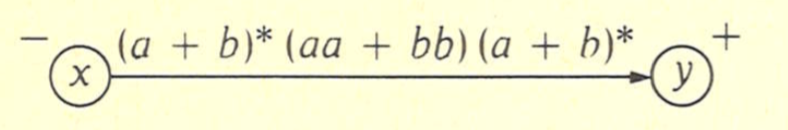 devo aggiungere vertici
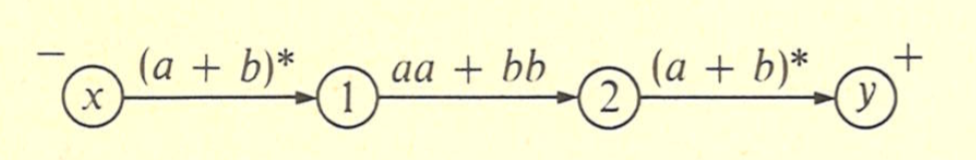 Per ogni ER esiste A
3.  Espressioni regolari
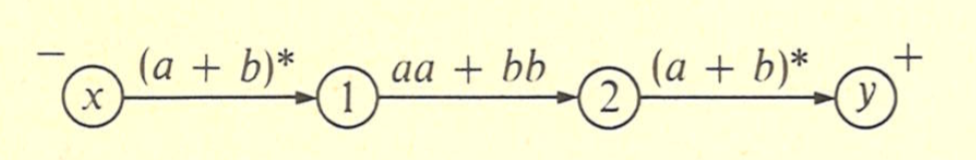 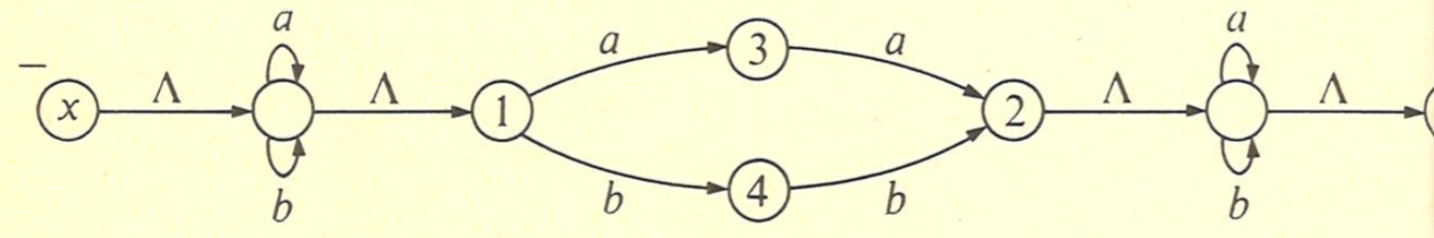 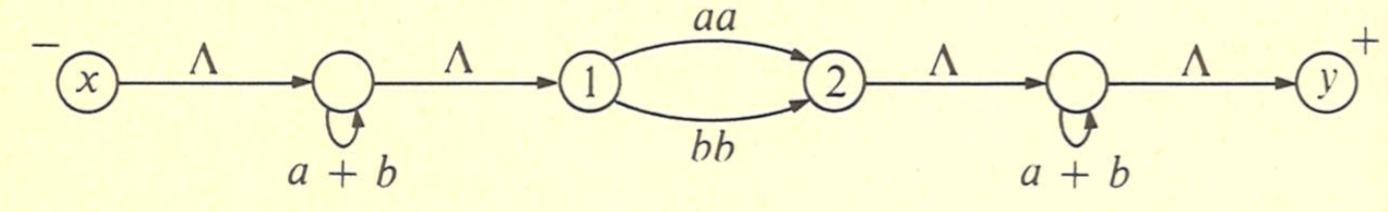 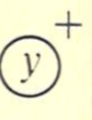 Questo è il grafo di transizione ottenuto, che viene ridotto a
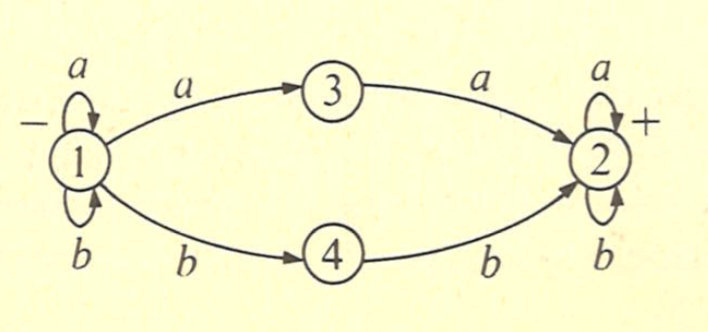 Per ogni ER esiste A
3.  Espressioni regolari
Costruzione dell’automa dal grafo di transizione
E’ il metodo usato per trasformare NFA in DFA
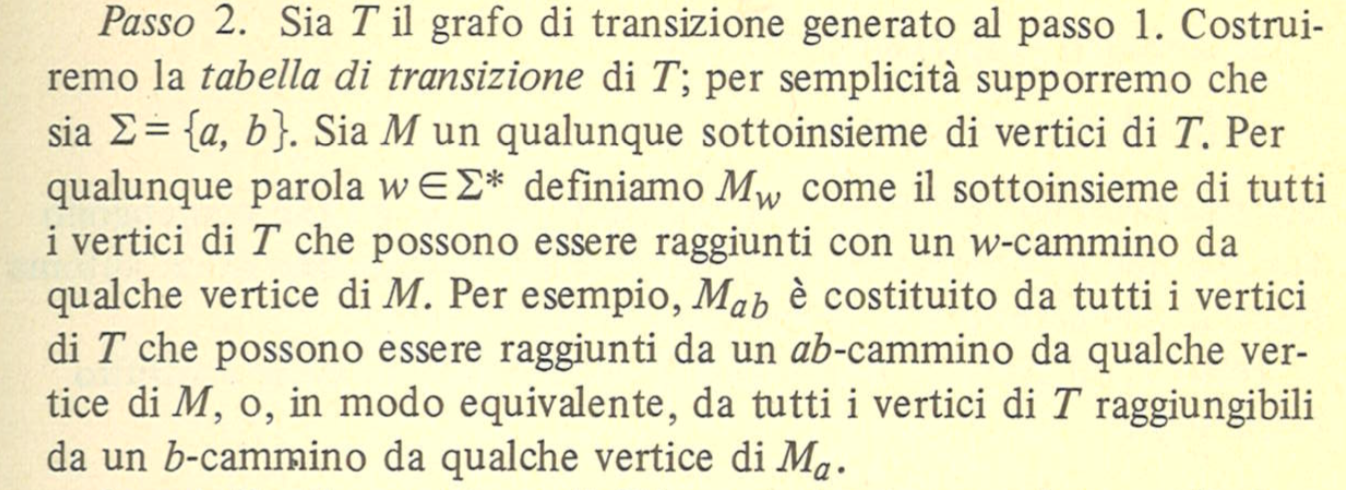 w
b
a
Ma
Mab
w
b
a
M
Mw
w
b
a
M
Per ogni ER esiste A
3.  Espressioni regolari
Costruzione dell’automa dal grafo di transizione
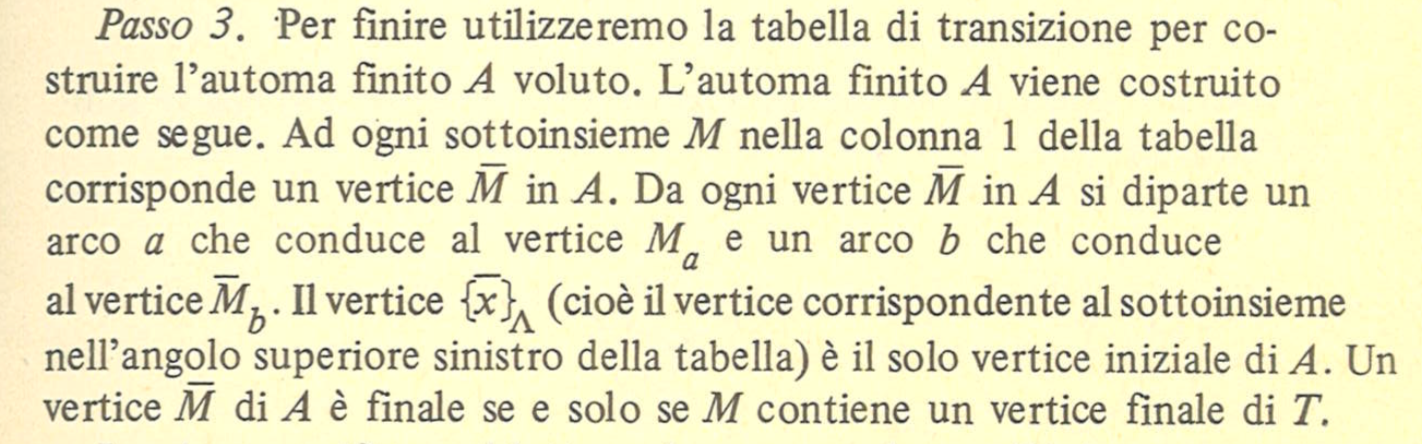 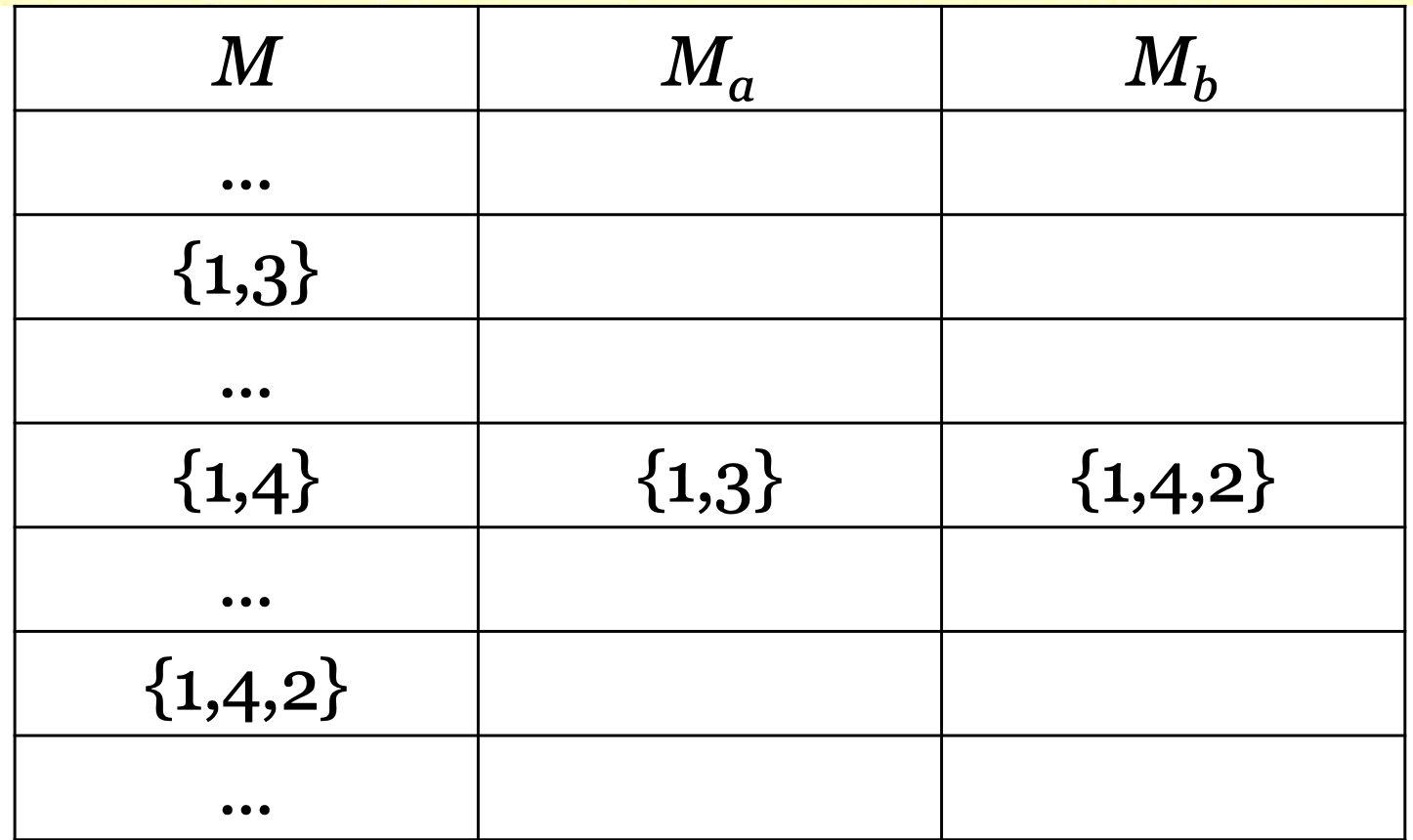 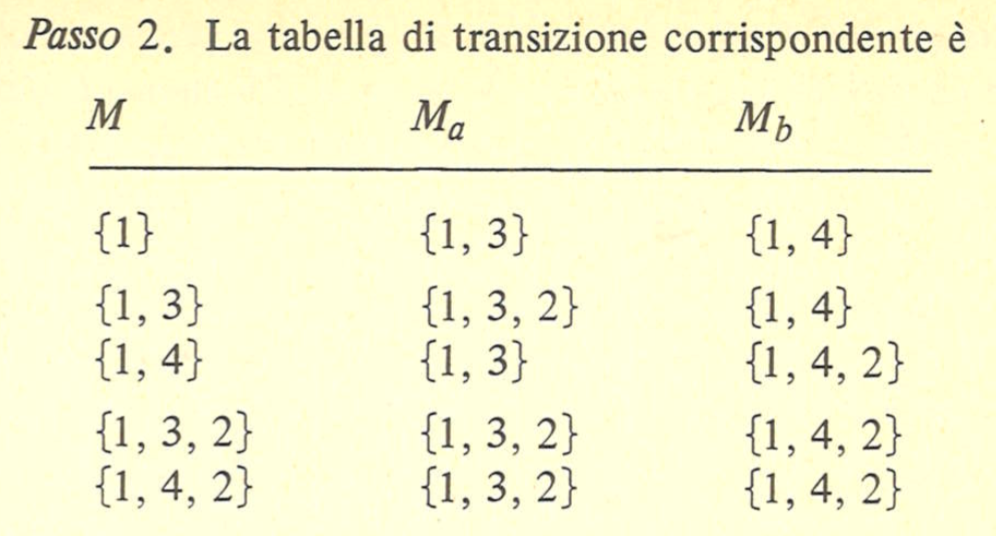 3.  Espressioni regolari
Per ogni ER esiste A
partiamo dallo stato 1
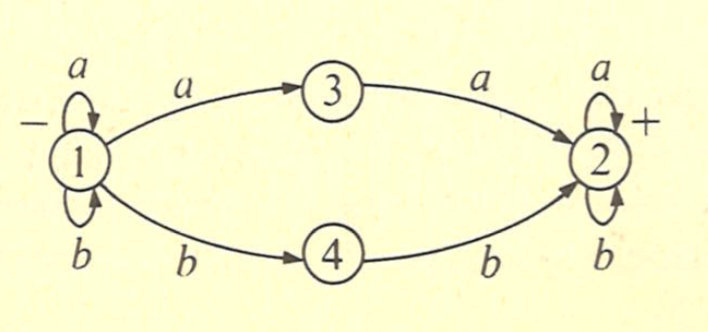 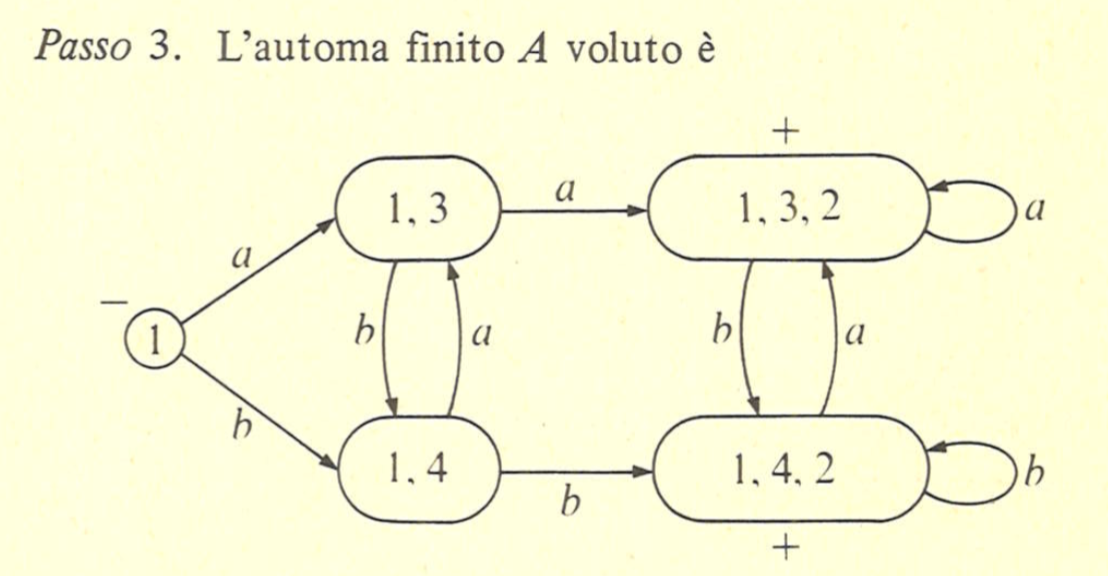 Per ogni ER esiste A
3.  Espressioni regolari
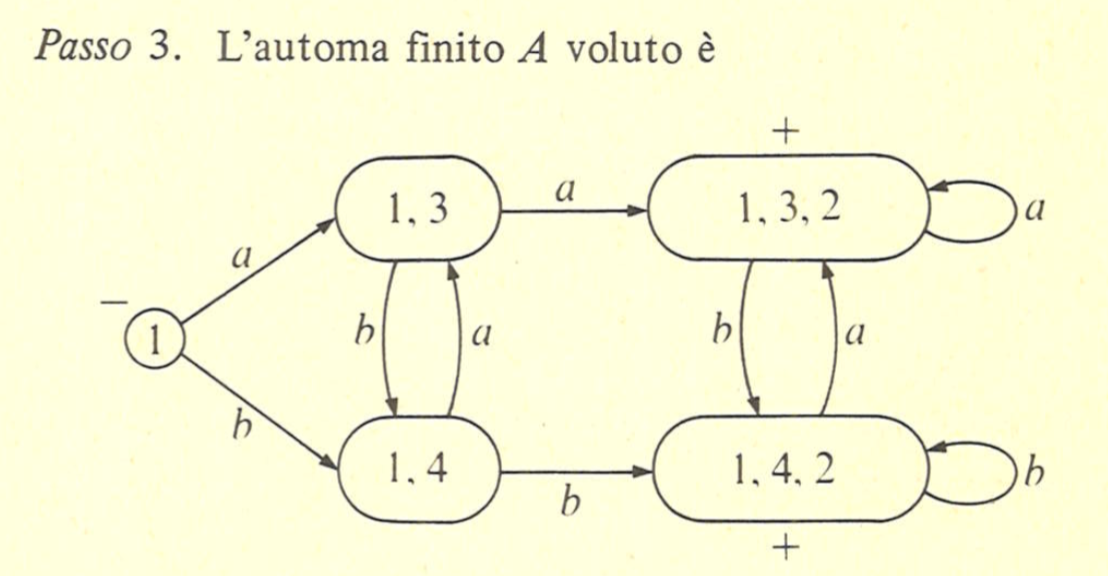 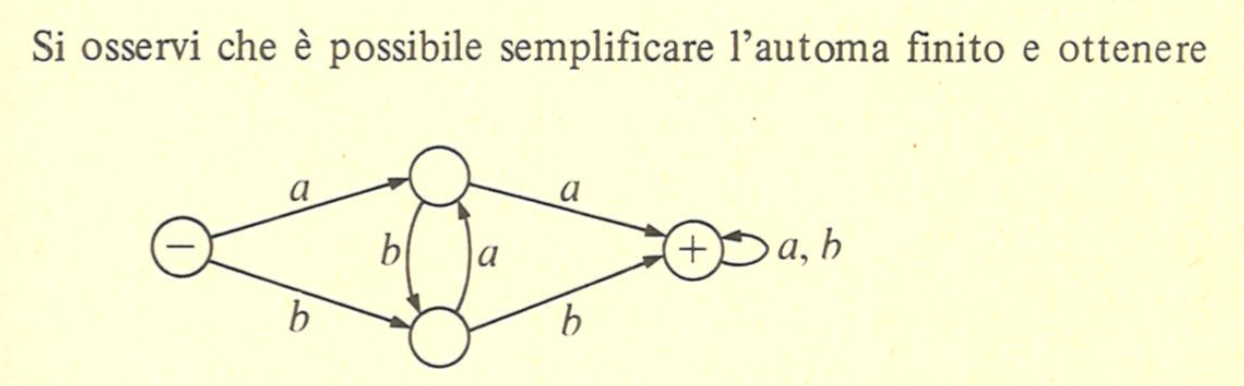 Per ogni ER esiste A
Dunque ho trasformato l’espressione regolare R
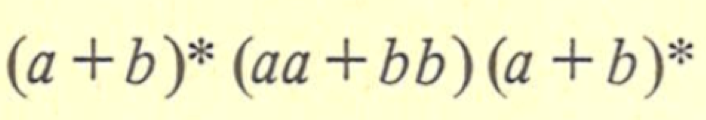 nel seguente automa A
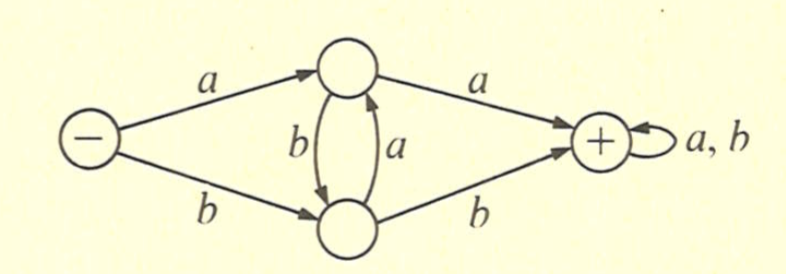 Ricapitolando
Per ogni T ...                                       ... esiste una ER
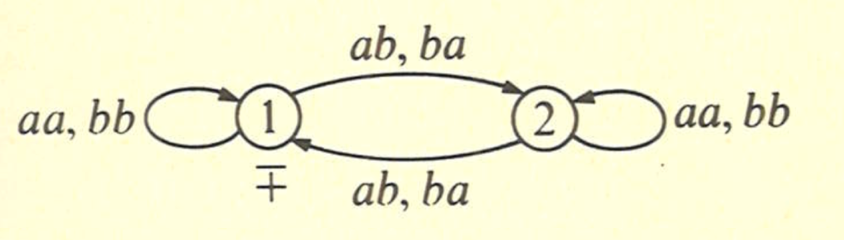 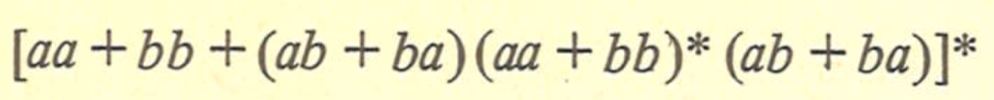 Per ogni ER ...                                       ... esiste un A
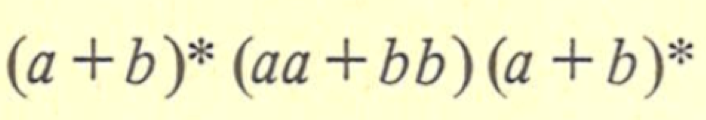 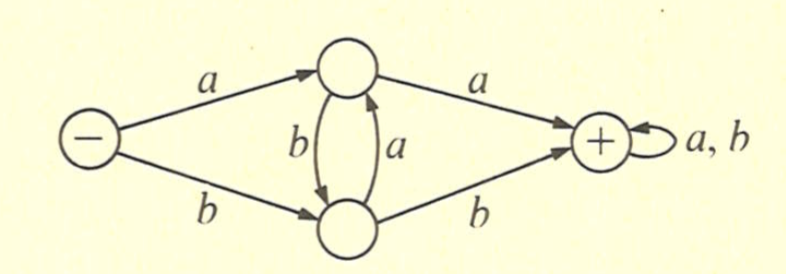 e dunque per ogni T esiste un A